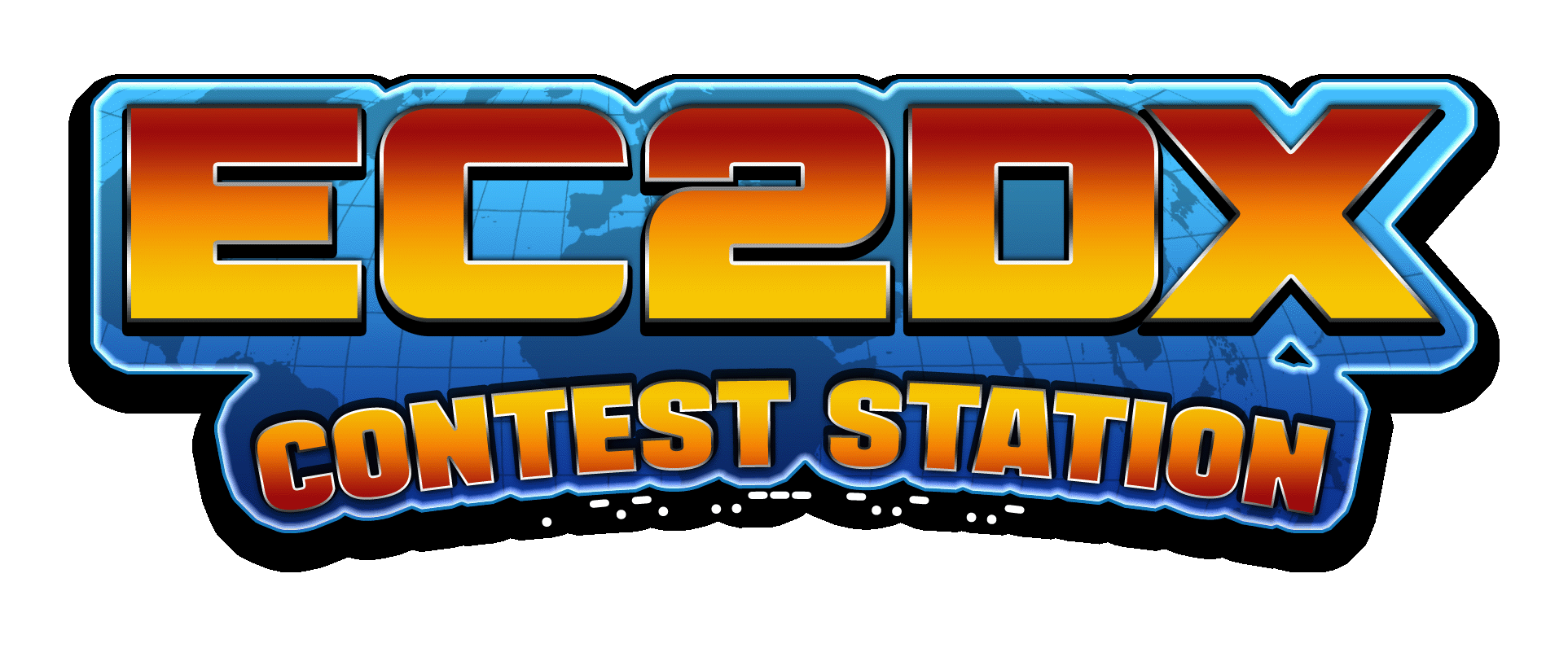 Alta competitividad a un módico precio
Por:
EA5KA & EA4TX
IBERRADIO 2017
Presentación:
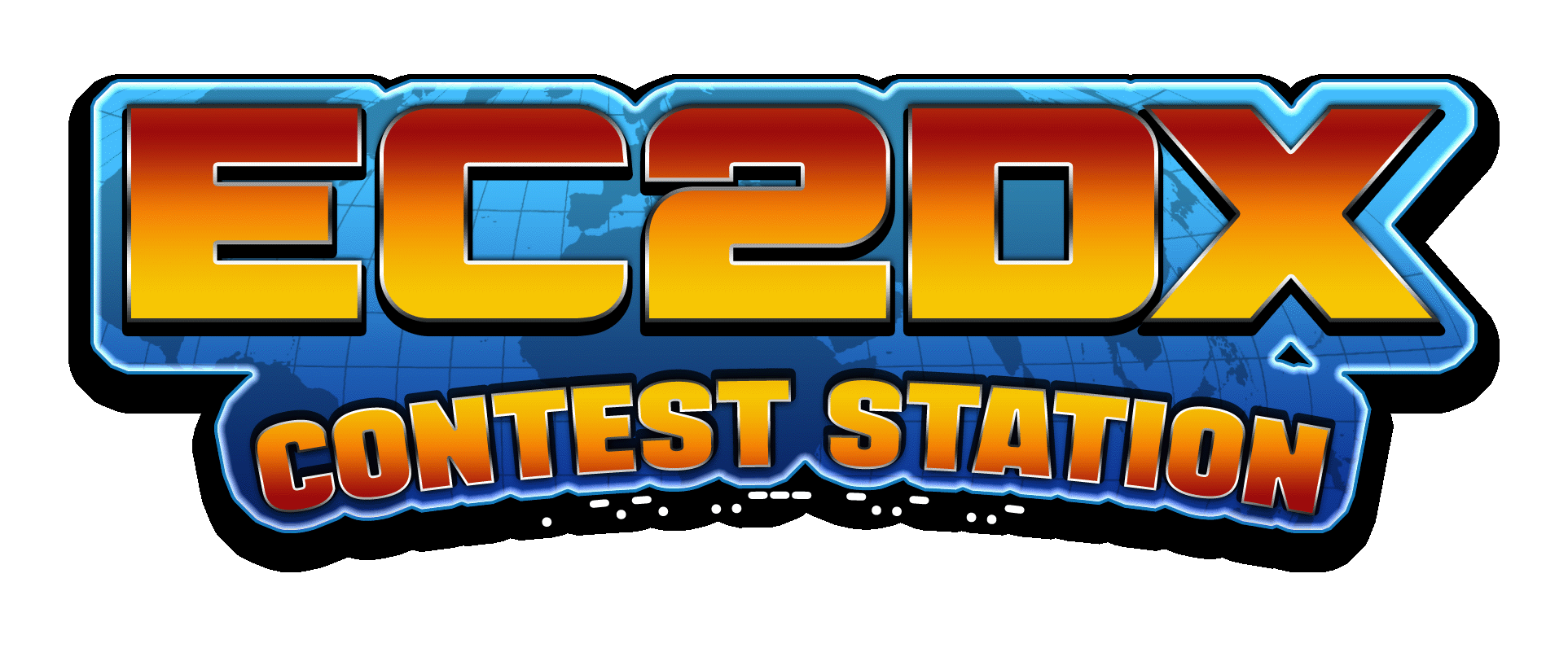 -Descripción de la estación por EA5KA

	-Ubicación. Descripción del terreno.
	-Sistema de energía
	-Sistema de antenas de TX. Diseño y construcción
	-Sistema de antenas de RX.
	-Sistema de filtros

-Descripción del sistema de conmutación por EA4TX

	-Sistema de RX
	-Sistema de TX
	-Gestión de Rotores
	-Control de Stacks
	-Interlock
Ubicación:
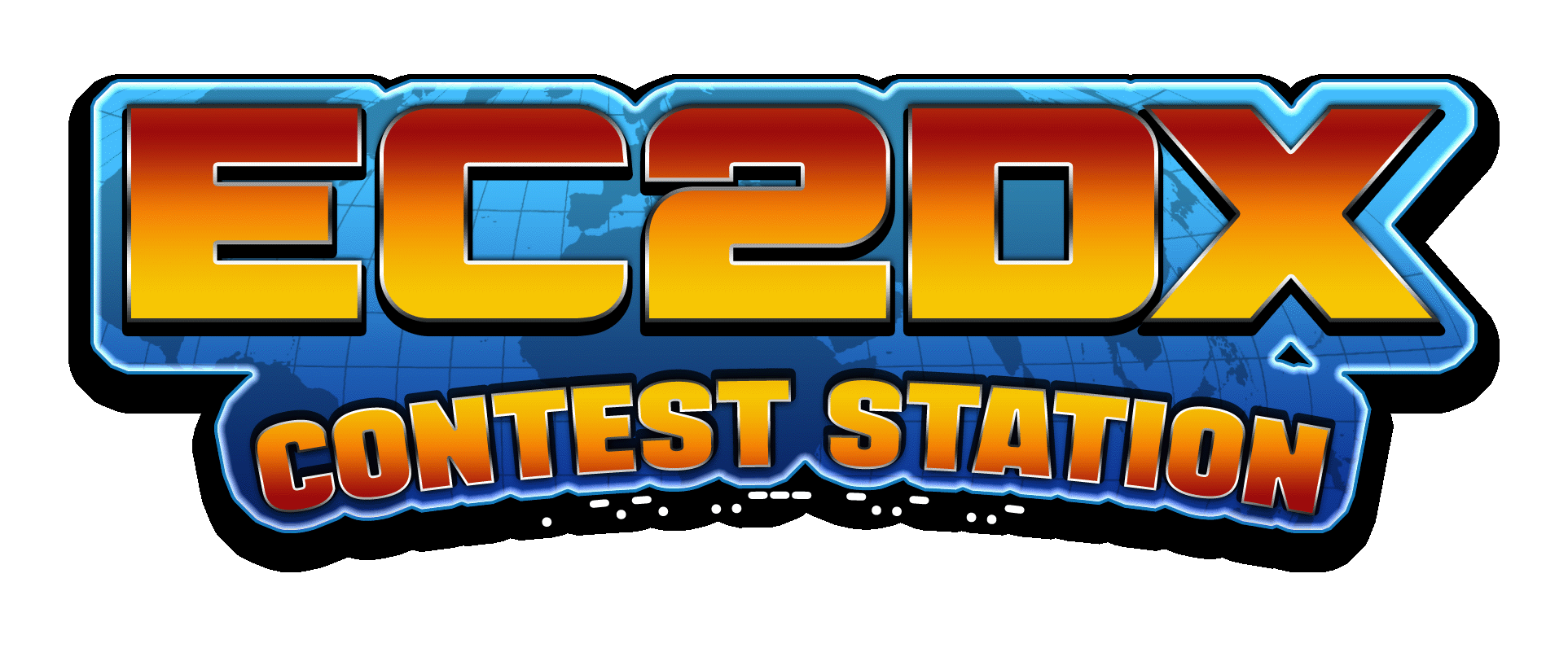 -La estación EC2DX se encuentra situada en el término municipal de Corella (NA):
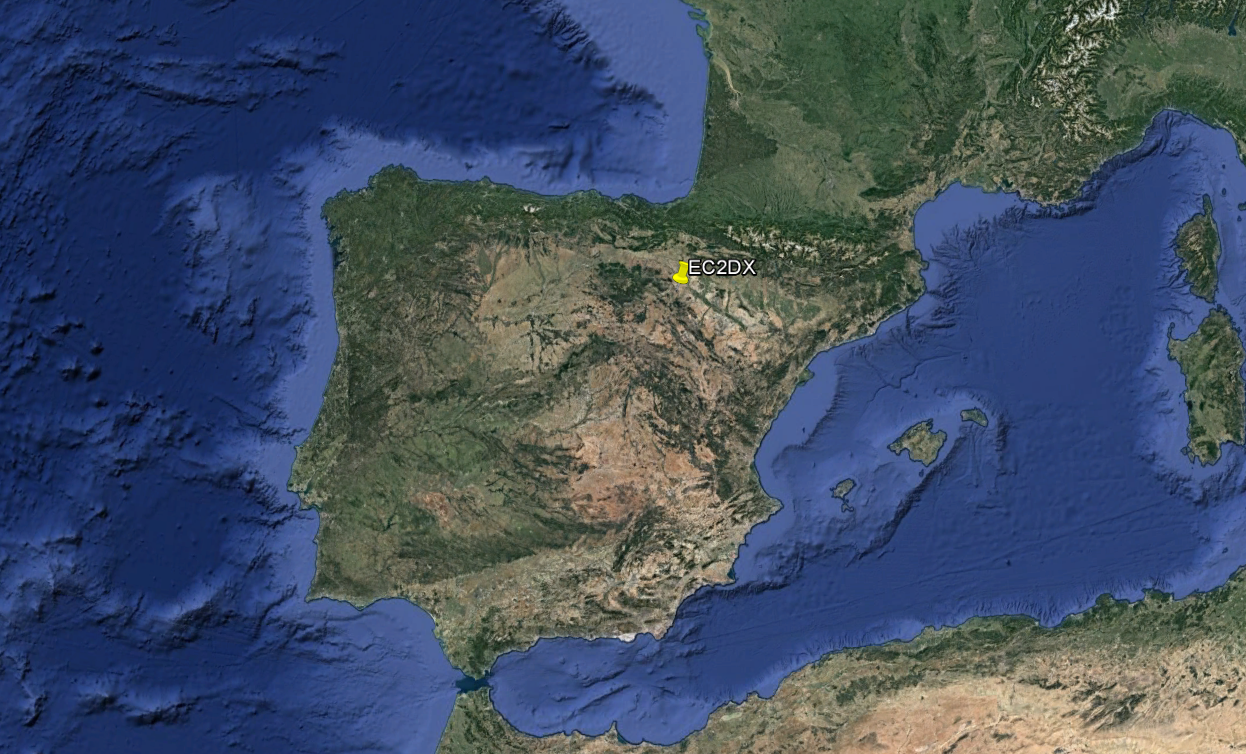 Ubicación:
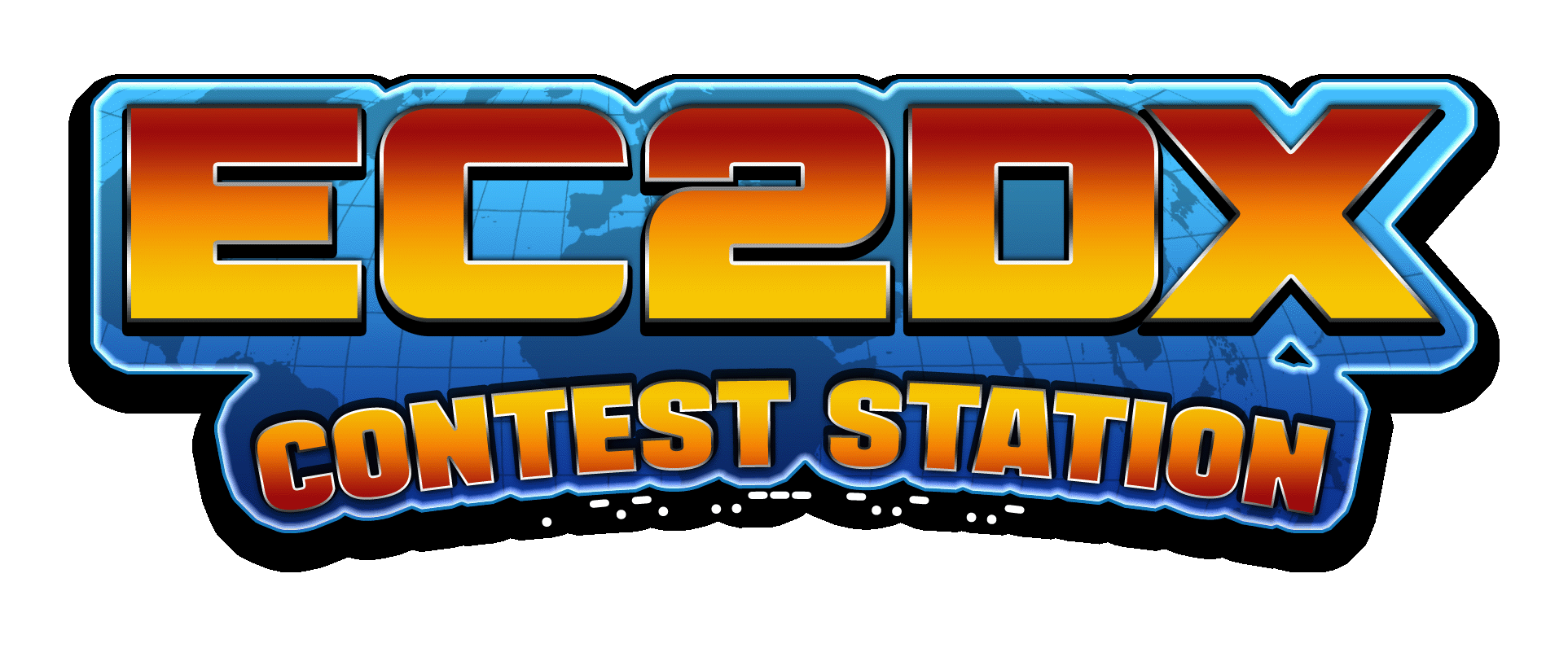 -Situado a las afueras de Corella en un entorno rural.
-El terreno tiene una extensión de 2000 m2 y ASM de 310 m.
-Sin demasiados vecinos (ruido). Como se puede apreciar.
-Con el único inconveniente de no disponer de suministro eléctrico.
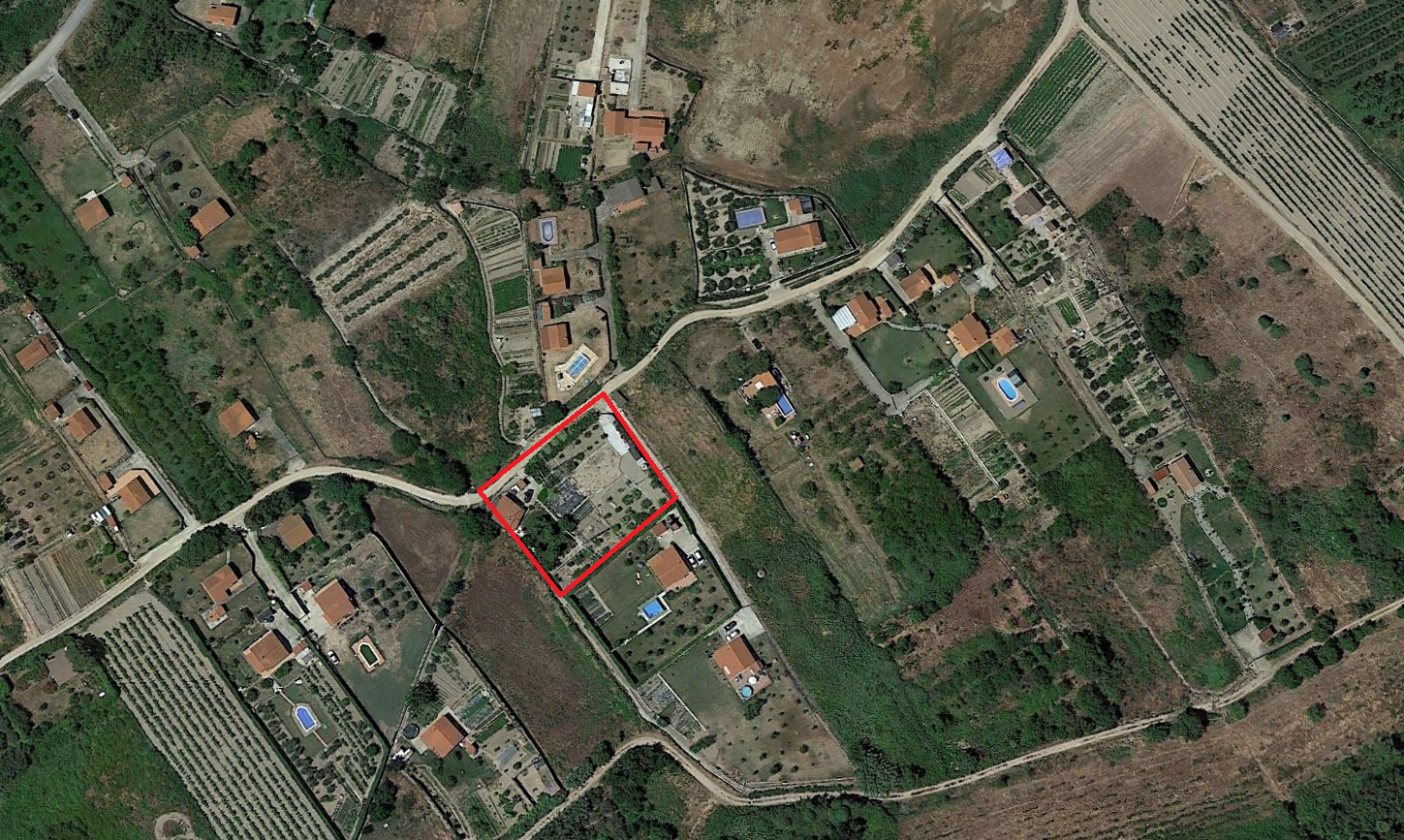 Sistema de energía:
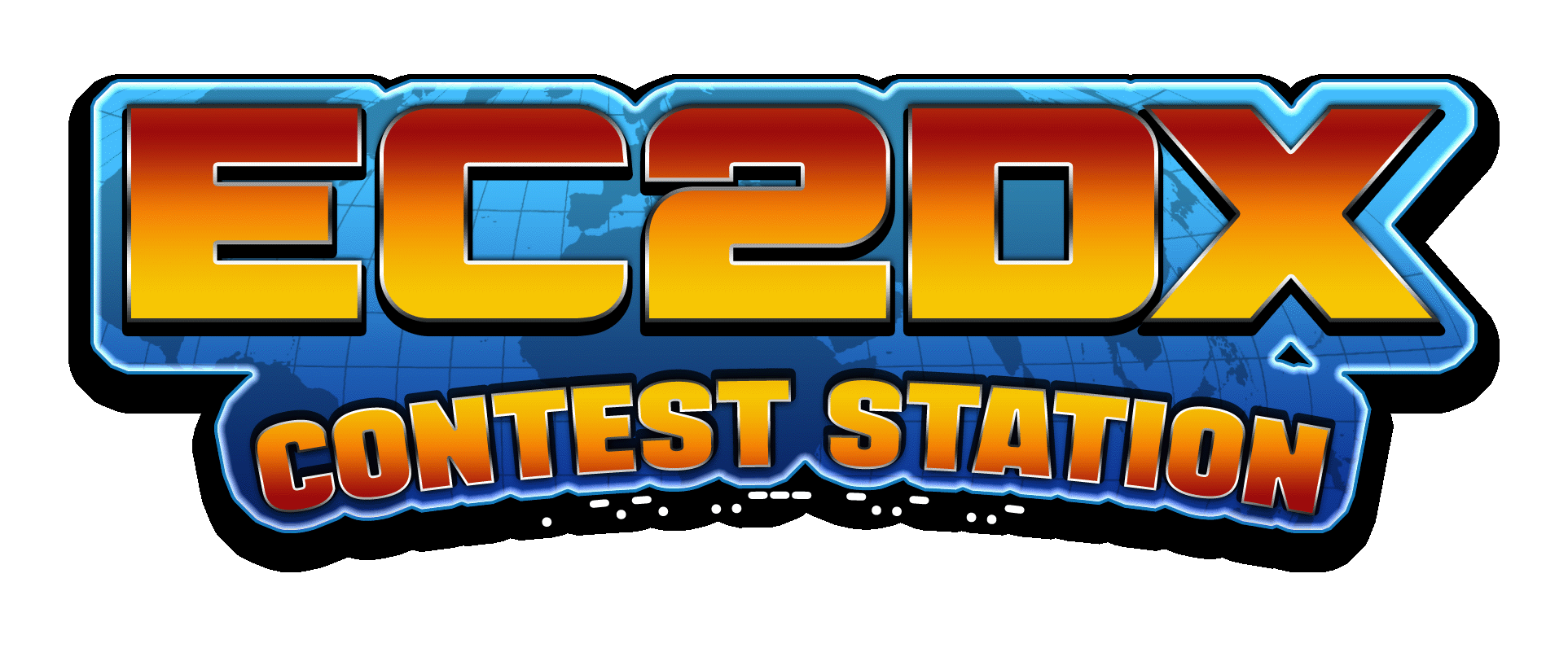 -El sistema de energía en EC2DX viene suministrado por 3 sistemas diferentes:

	1-Sistema de placas solares.
	2-Sistema de grupo electrógeno “pequeño”
	3-Sistema de grupo electrógeno “grande”
Sistema de placas solares:
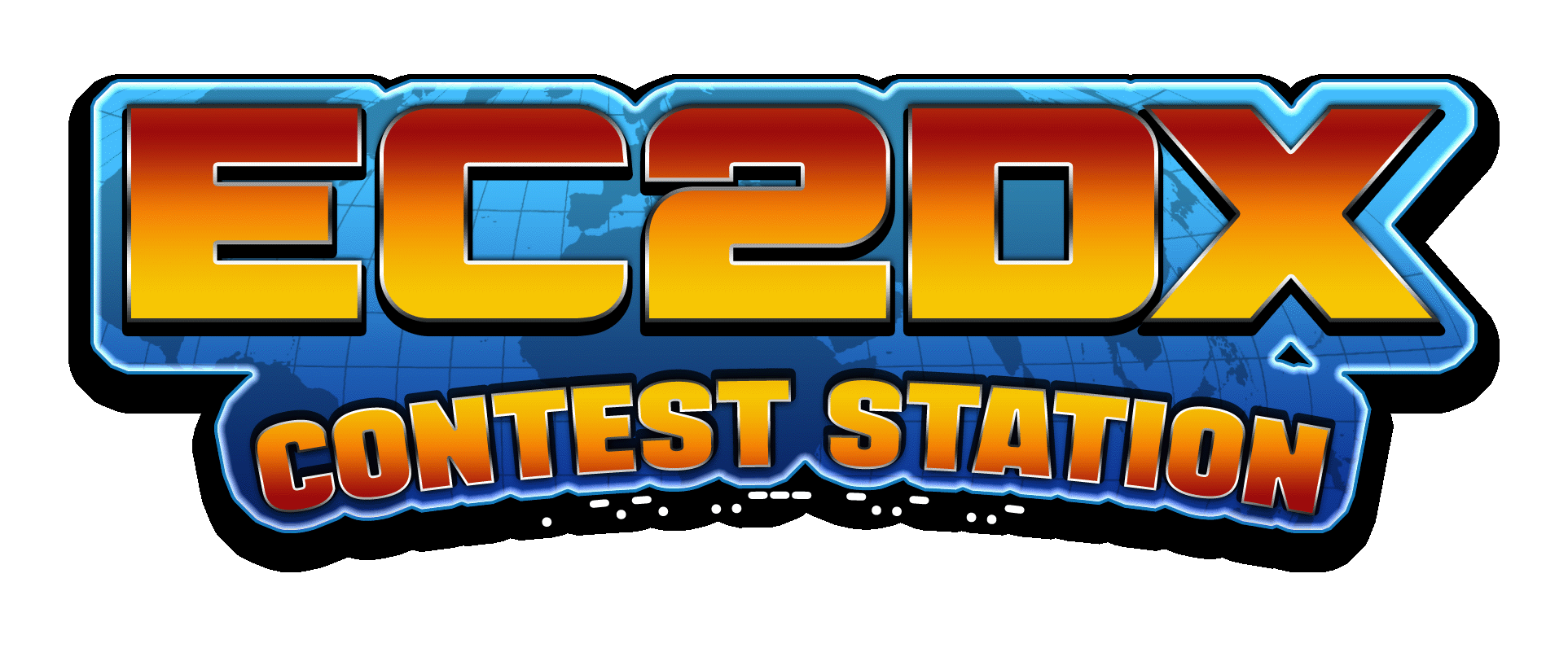 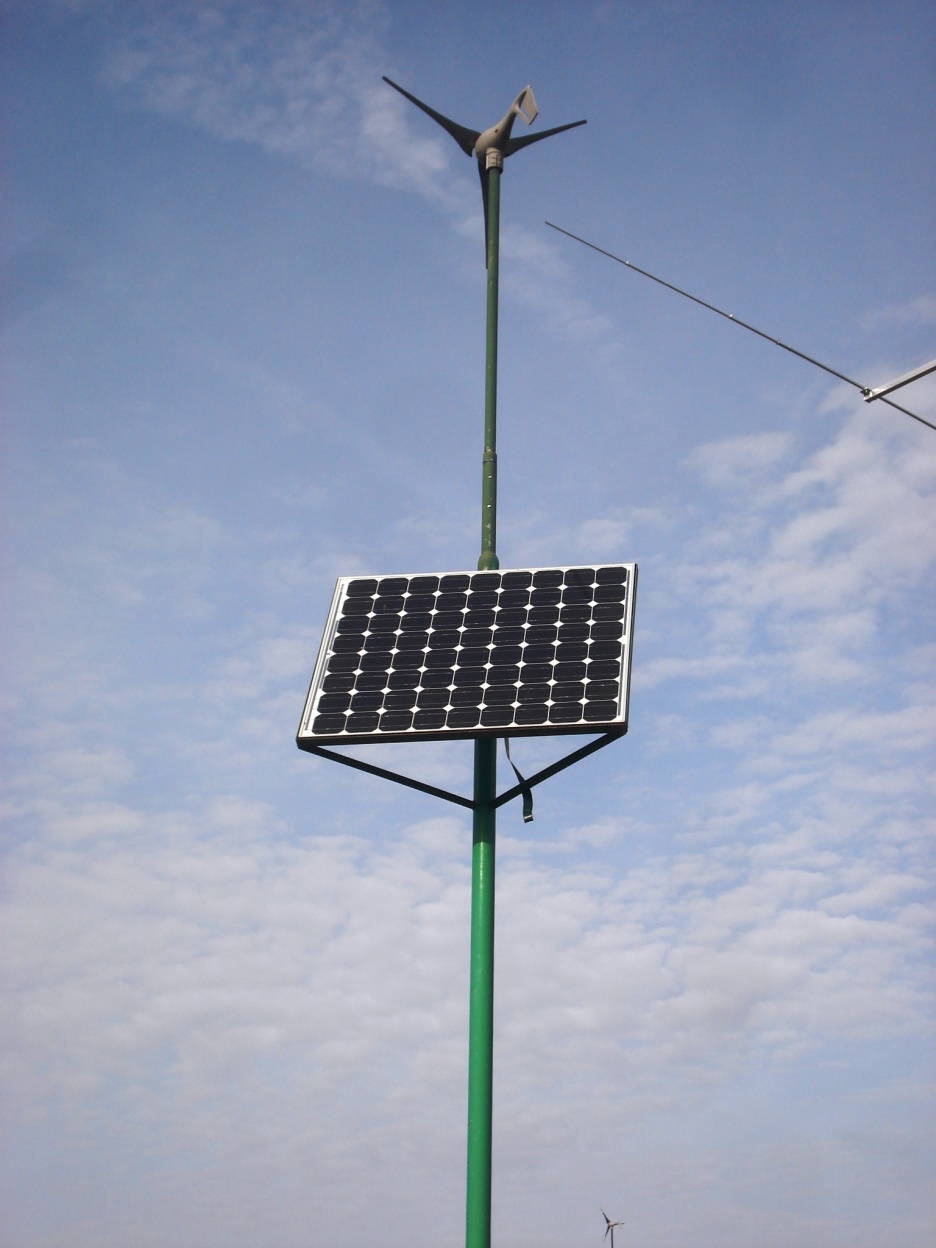 -El sistema de placas solares se utiliza para la alimentación básica de la casa.

-Tiene una potencia de 1500 W que permiten el uso de algún equipo con 100 W y/o de algún ordenador.
Grupo electrógeno “pequeño”:
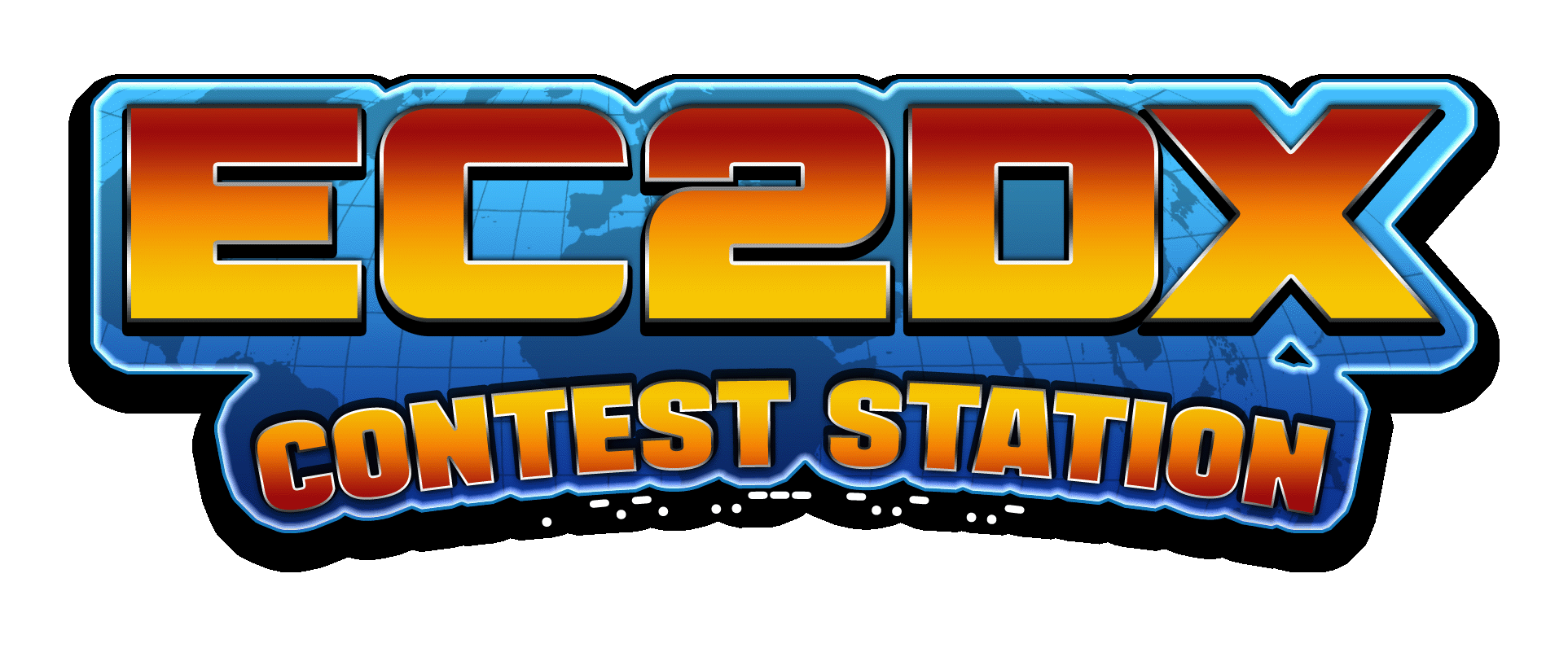 -El grupo electrógeno pequeño permite el uso de 1 o 2 amplificadores con 1000 W.
-Fabricado de forma “casera” con un motor de coche del grupo VAG.
-Con un alternador de 20 KVA’s.
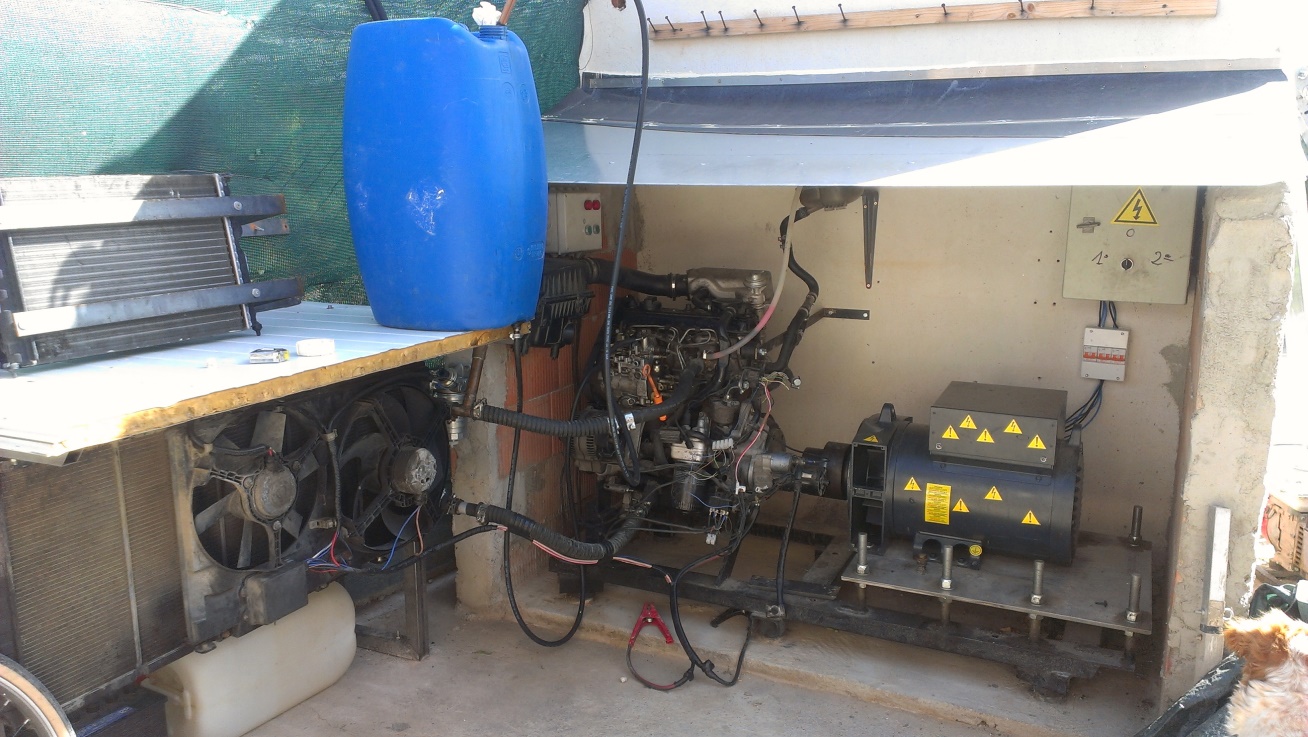 Grupo electrógeno “pequeño”:
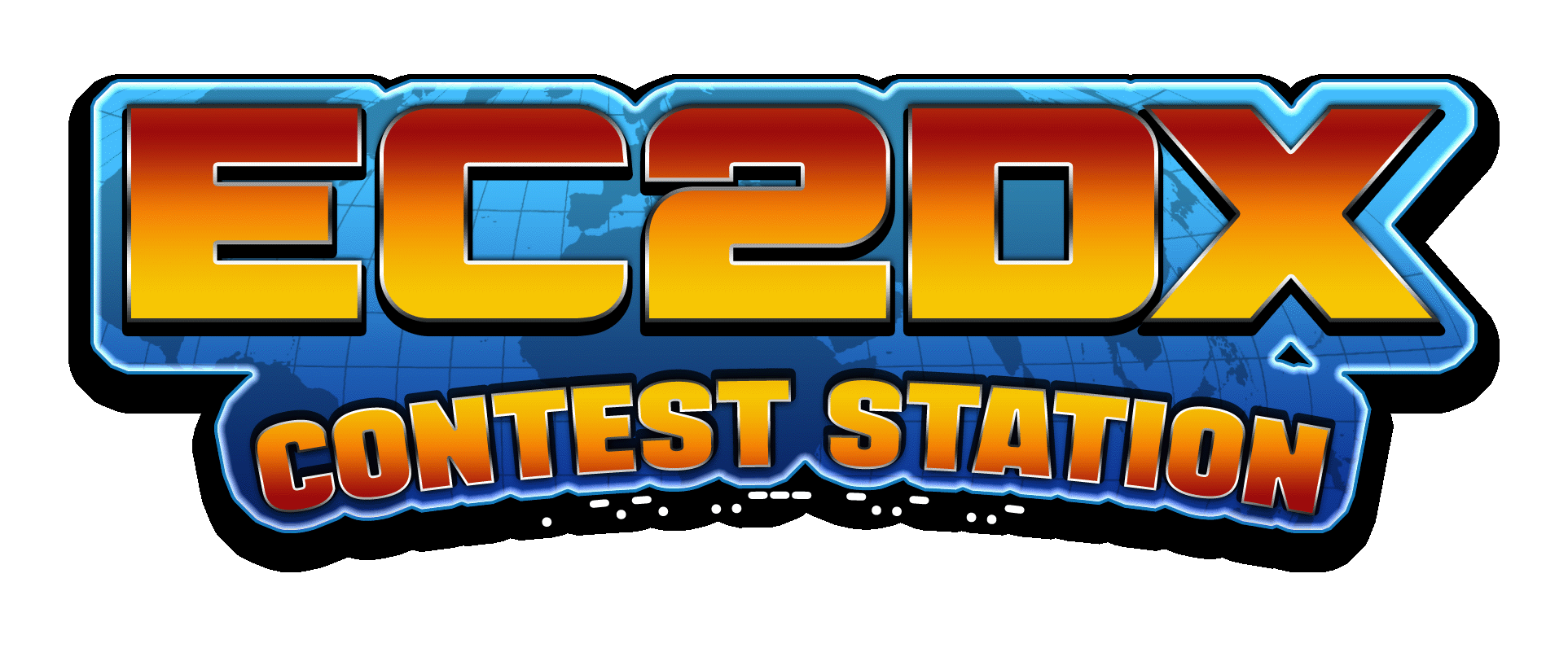 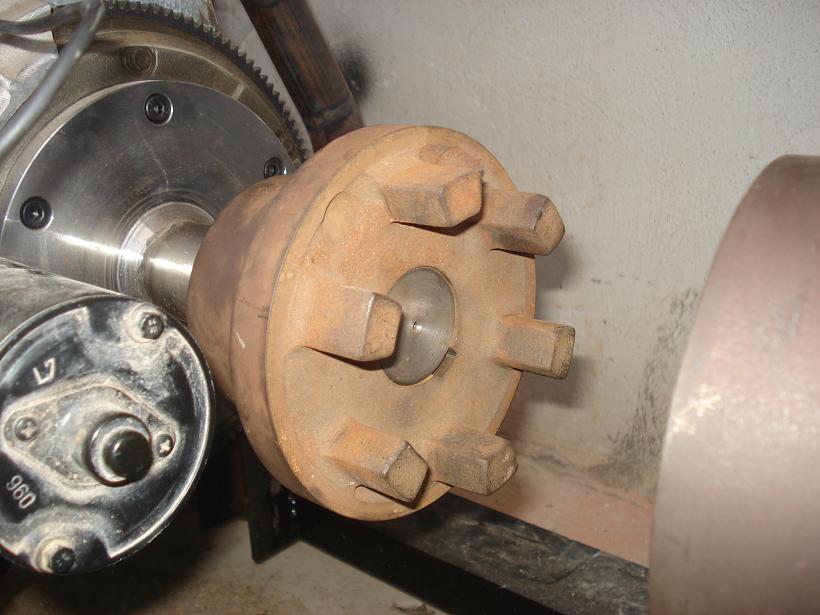 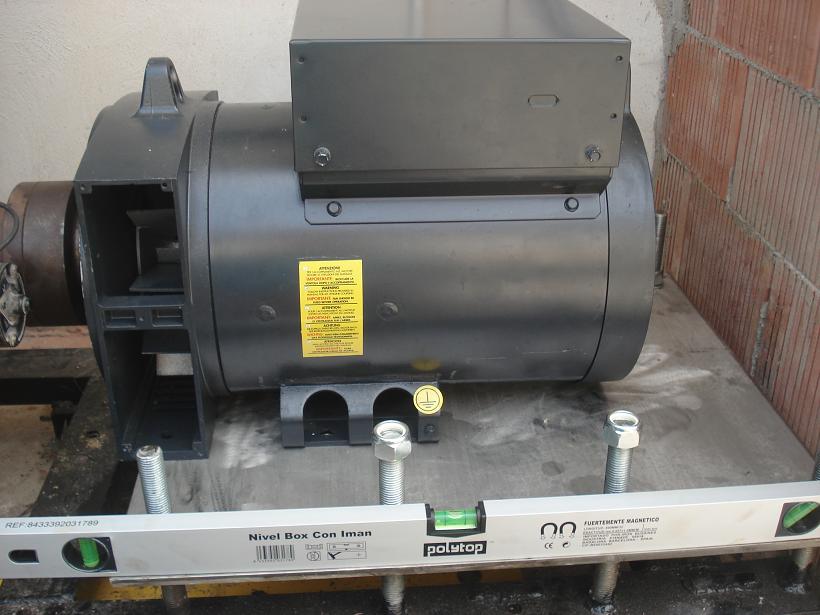 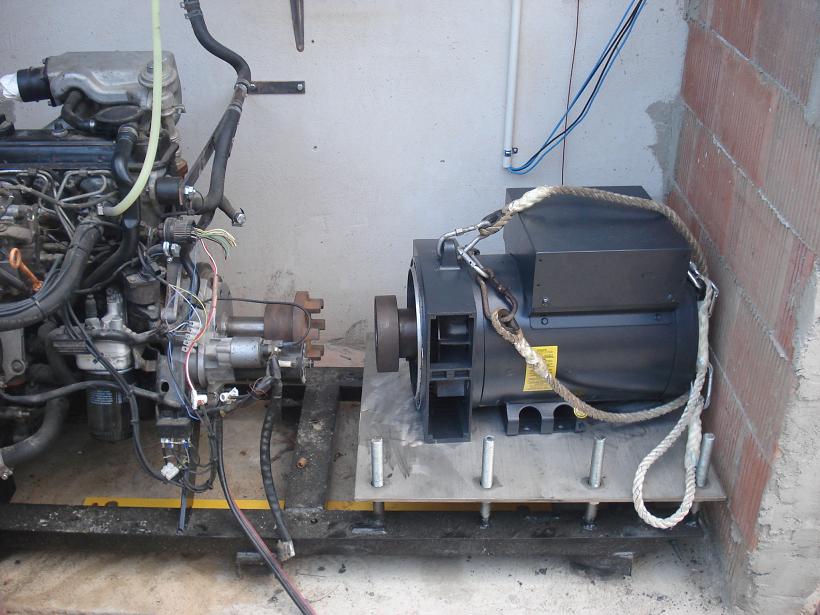 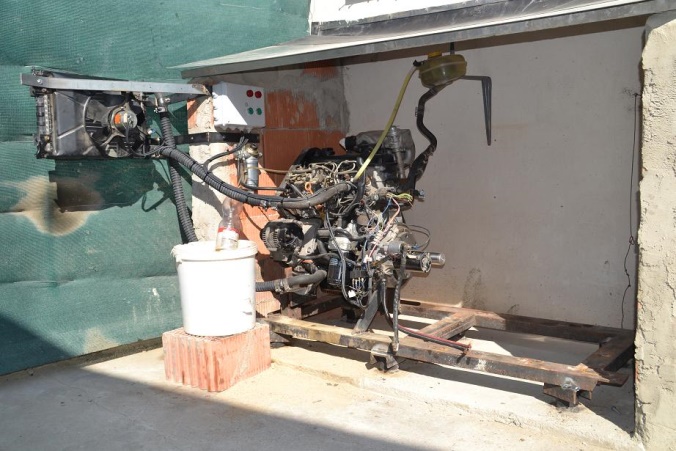 Grupo electrógeno “grande”:
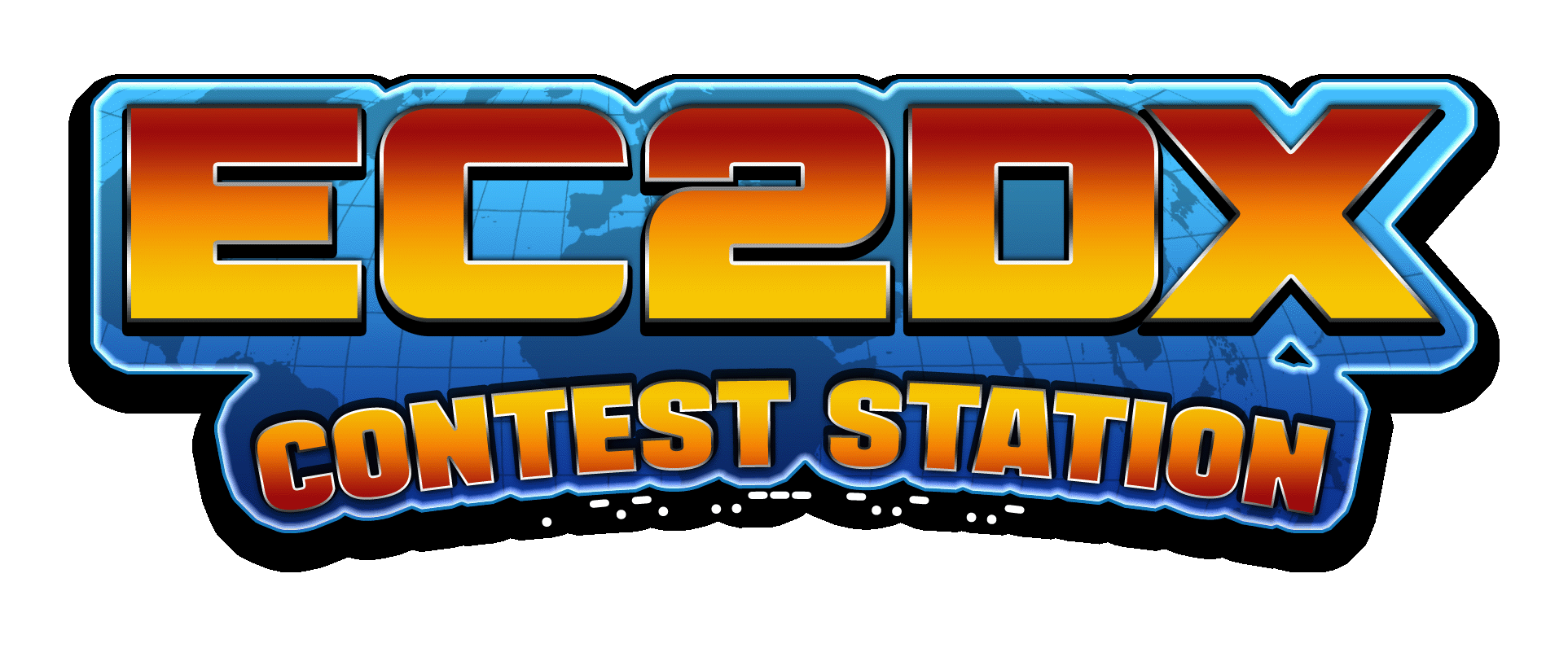 -Al crecer las necesidades de entornos MULTI-OP el grupo pequeño no era capaz de suministrar la potencia necesaria para mantener toda la estación en marcha.
-Surge la necesidad de buscar un grupo electrógeno mayor.
-En este caso de 40 KVA’s.
-Instalado en el interior de una caseta insonorizada con el fin de no molestar durante los concursos.
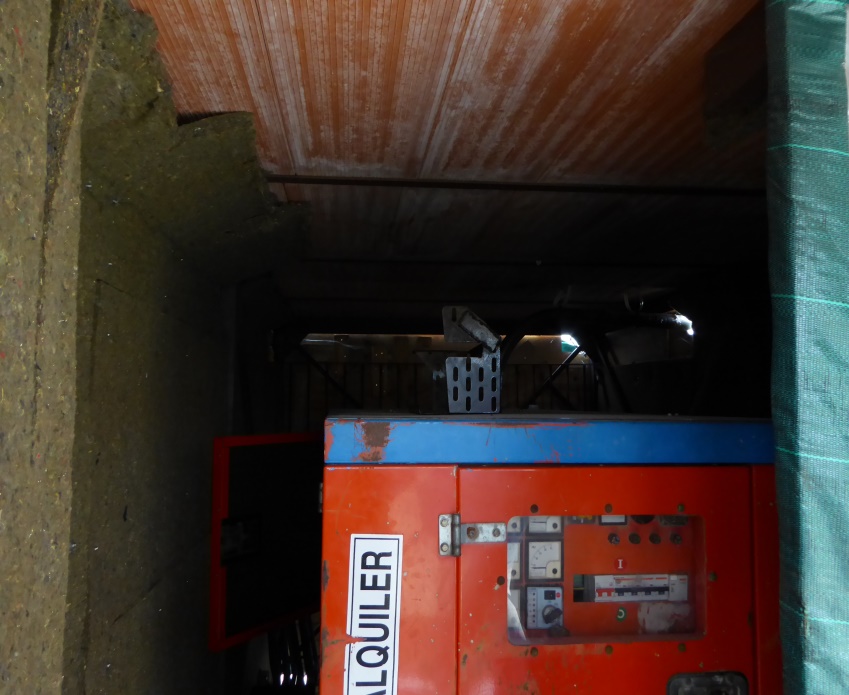 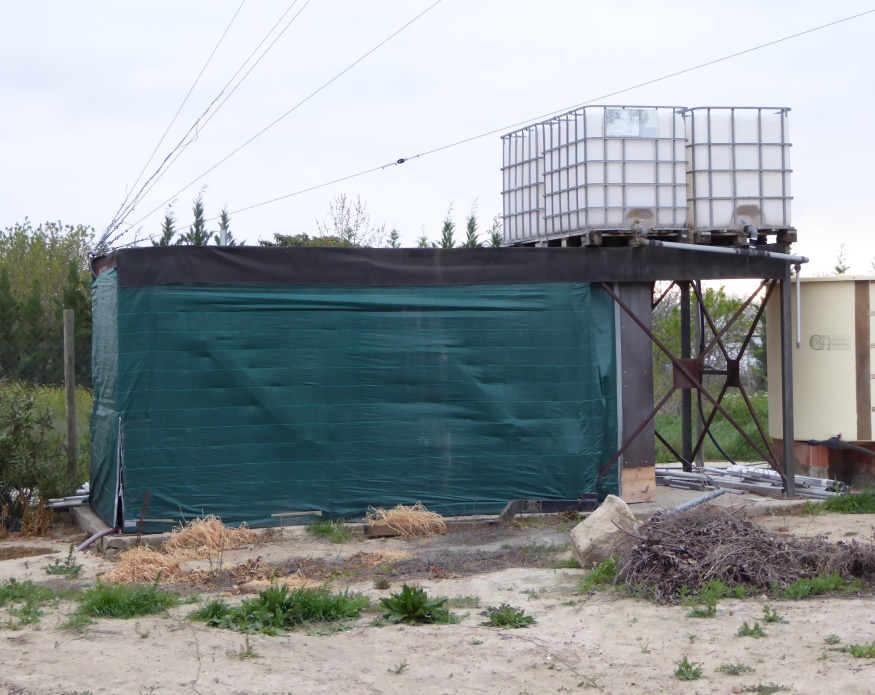 Grupo electrógeno “grande”:
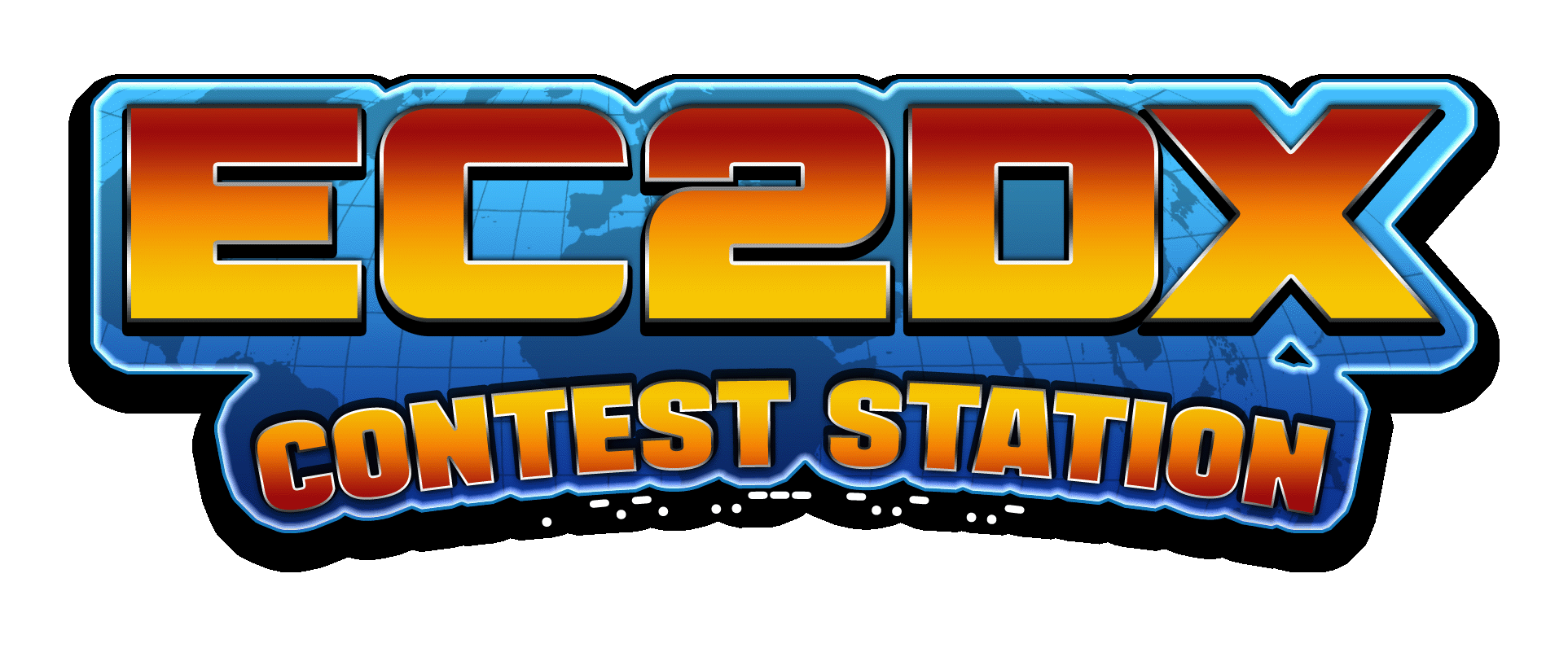 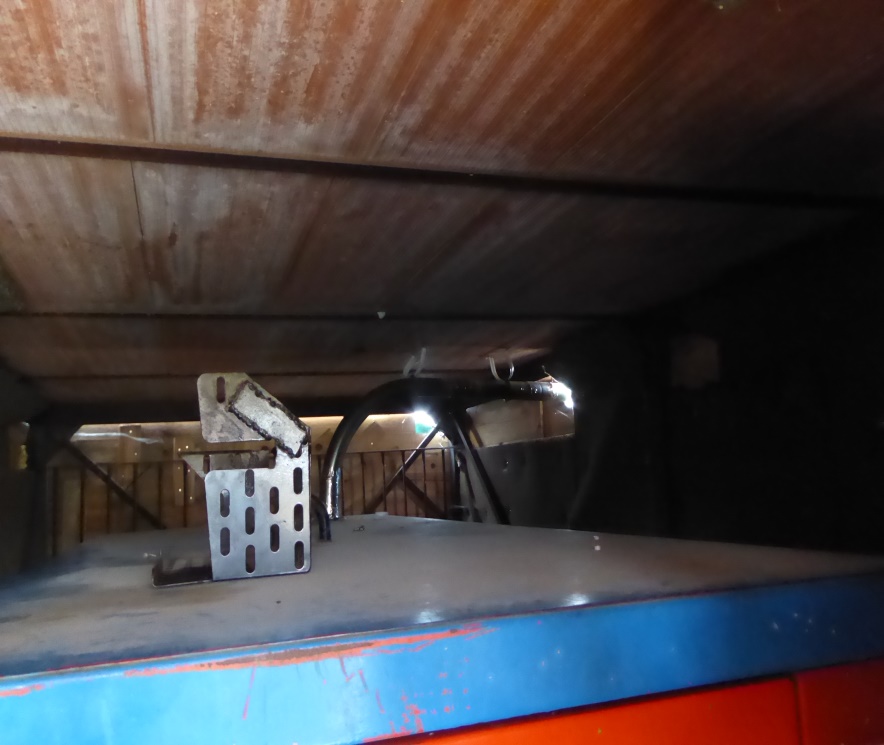 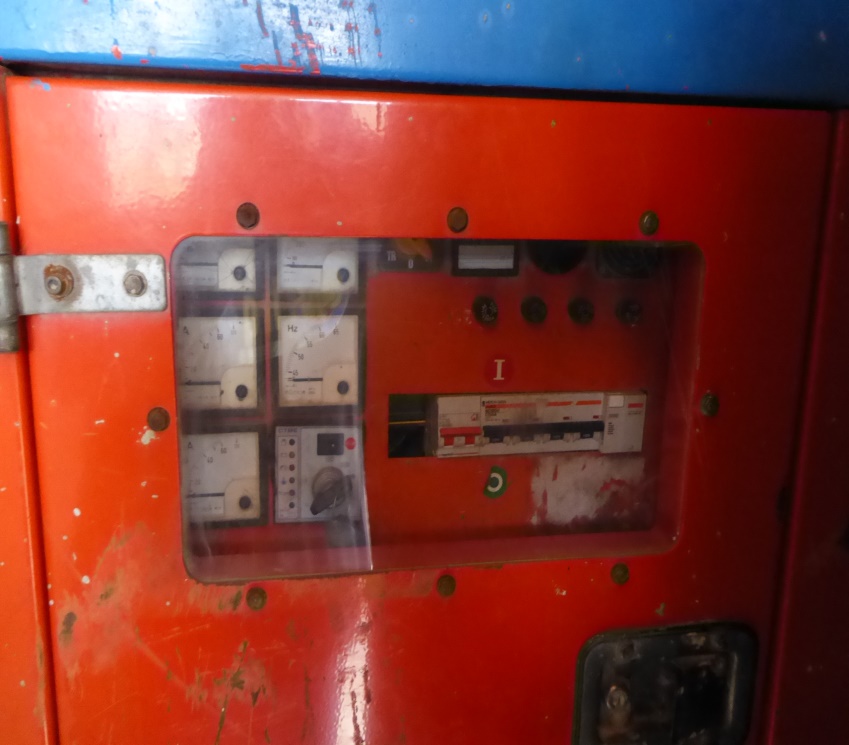 -El grupo dispone de arranque automático desde el cuarto de radio.
-Con indicaciones de nivel de gasoil, temperatura de agua y temperatura de aceite.
Sistema de antenas de TX:
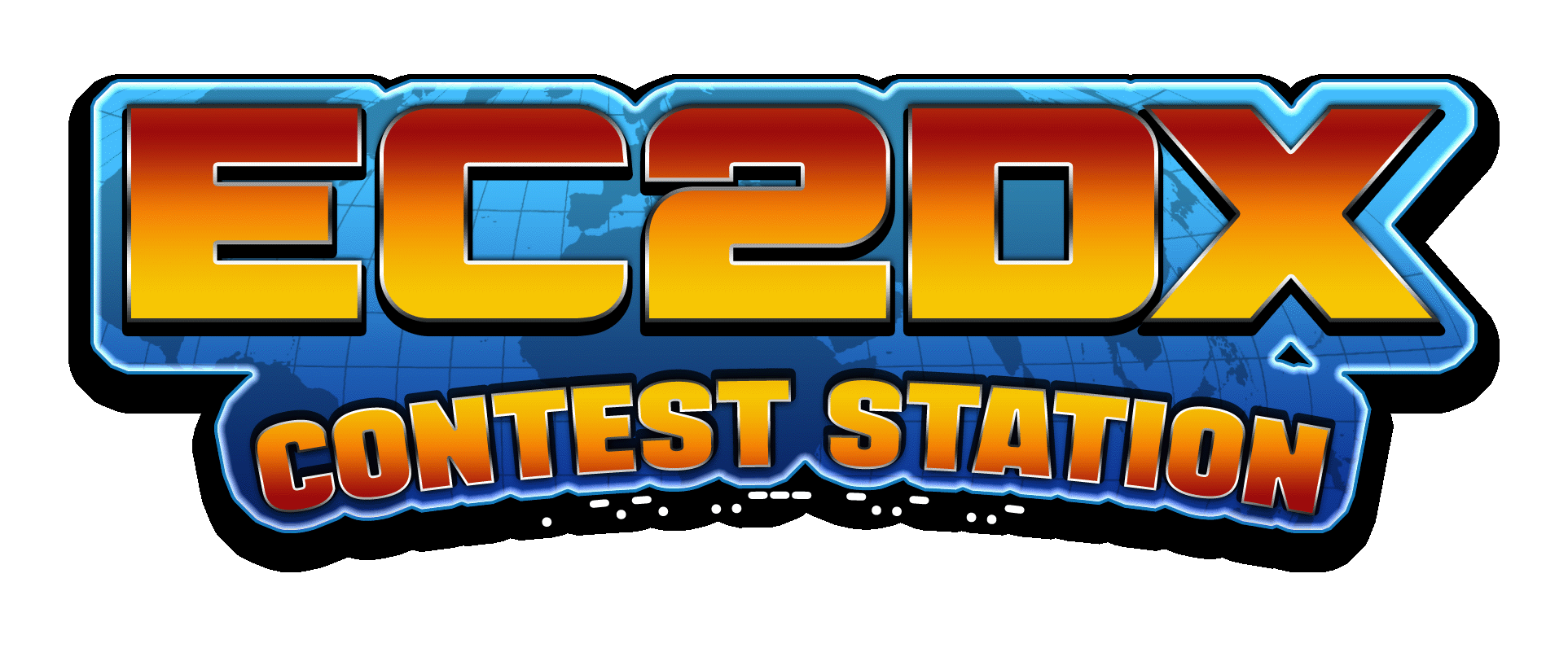 -TODAS las antenas de EC2DX son de diseño y construcción propia.

-Para el diseño de las antenas se ha utilizado siempre el Software MMANA, conocido por muchos. Software libre.

-La estación cuenta con 4 torres, dos auto-construidas y dos comerciales.

-Para la construcción de las antenas se han utilizado componentes y herramientas básicas, teniendo que recurrir en pocas ocasiones a mecanizados más complejos, más que nada por ahorro de tiempo en la fabricación. Como puede ser el caso de alguna bobina.
Mmana diseño antenas de TX:
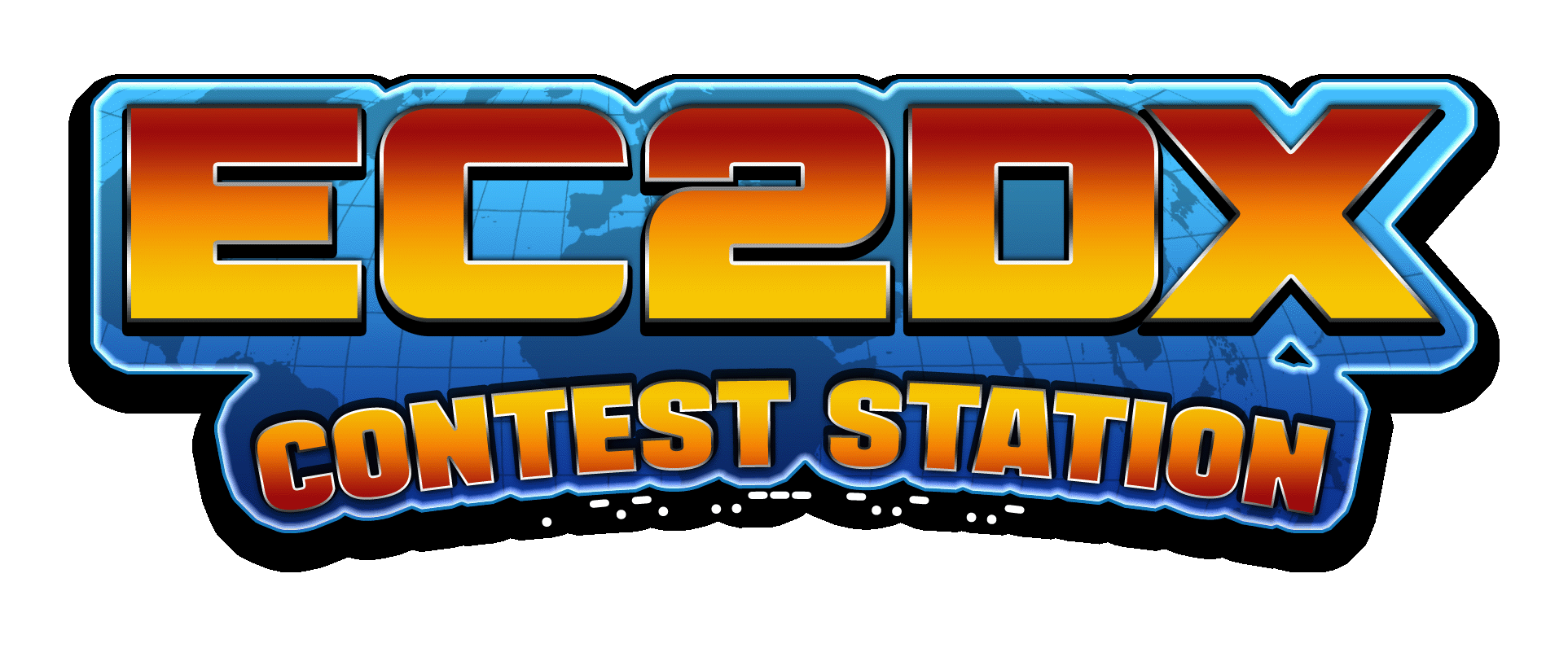 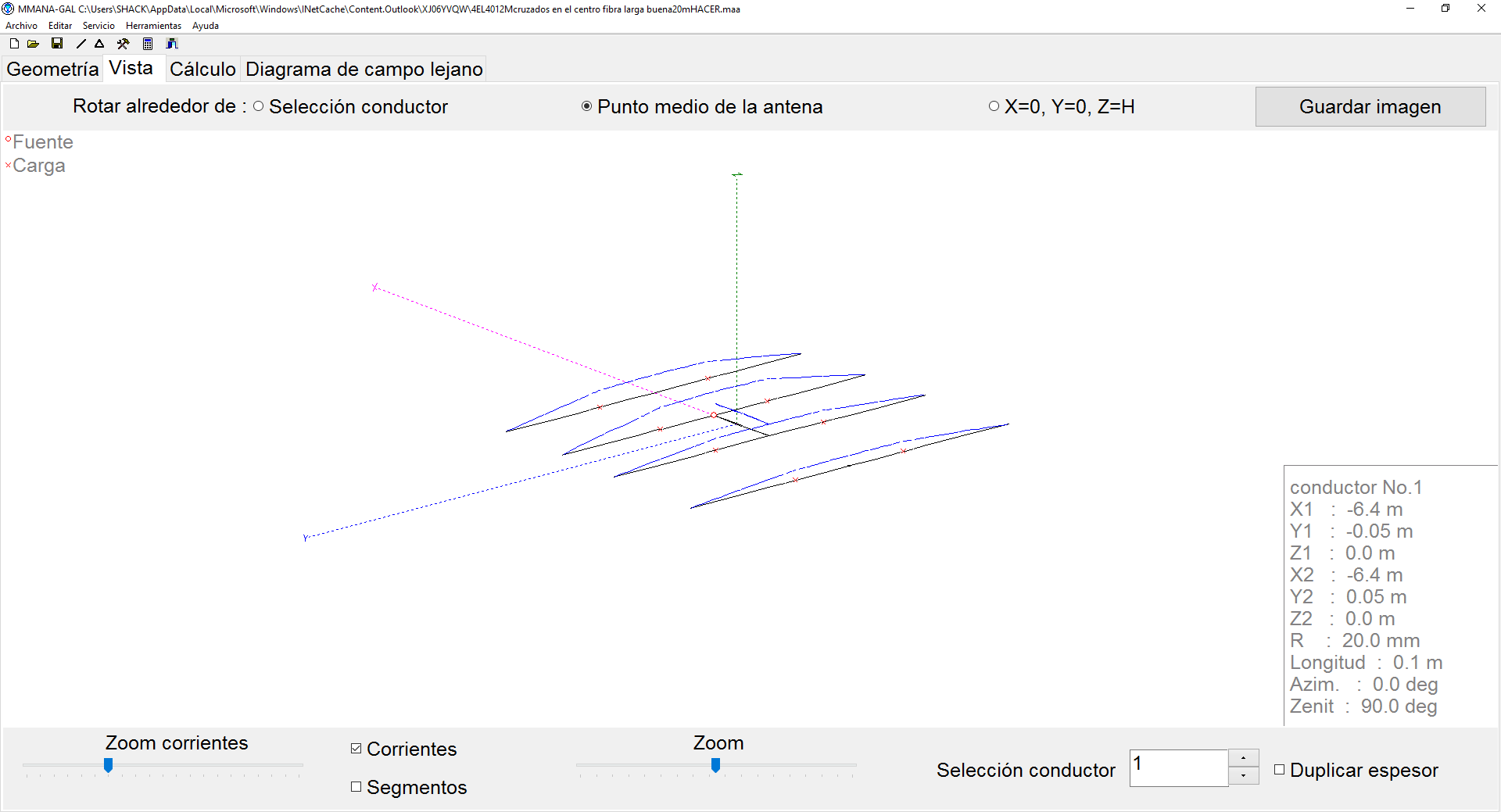 Mmana diseño antenas de TX:
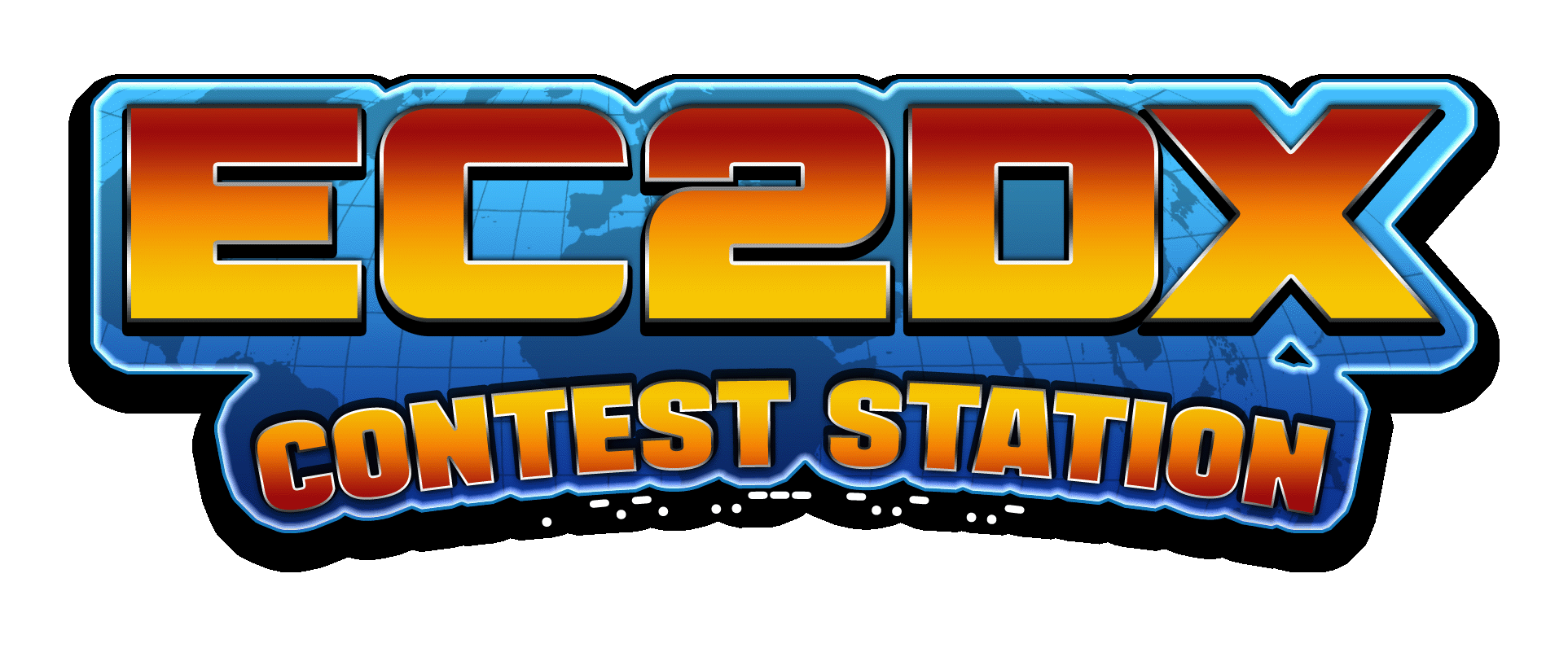 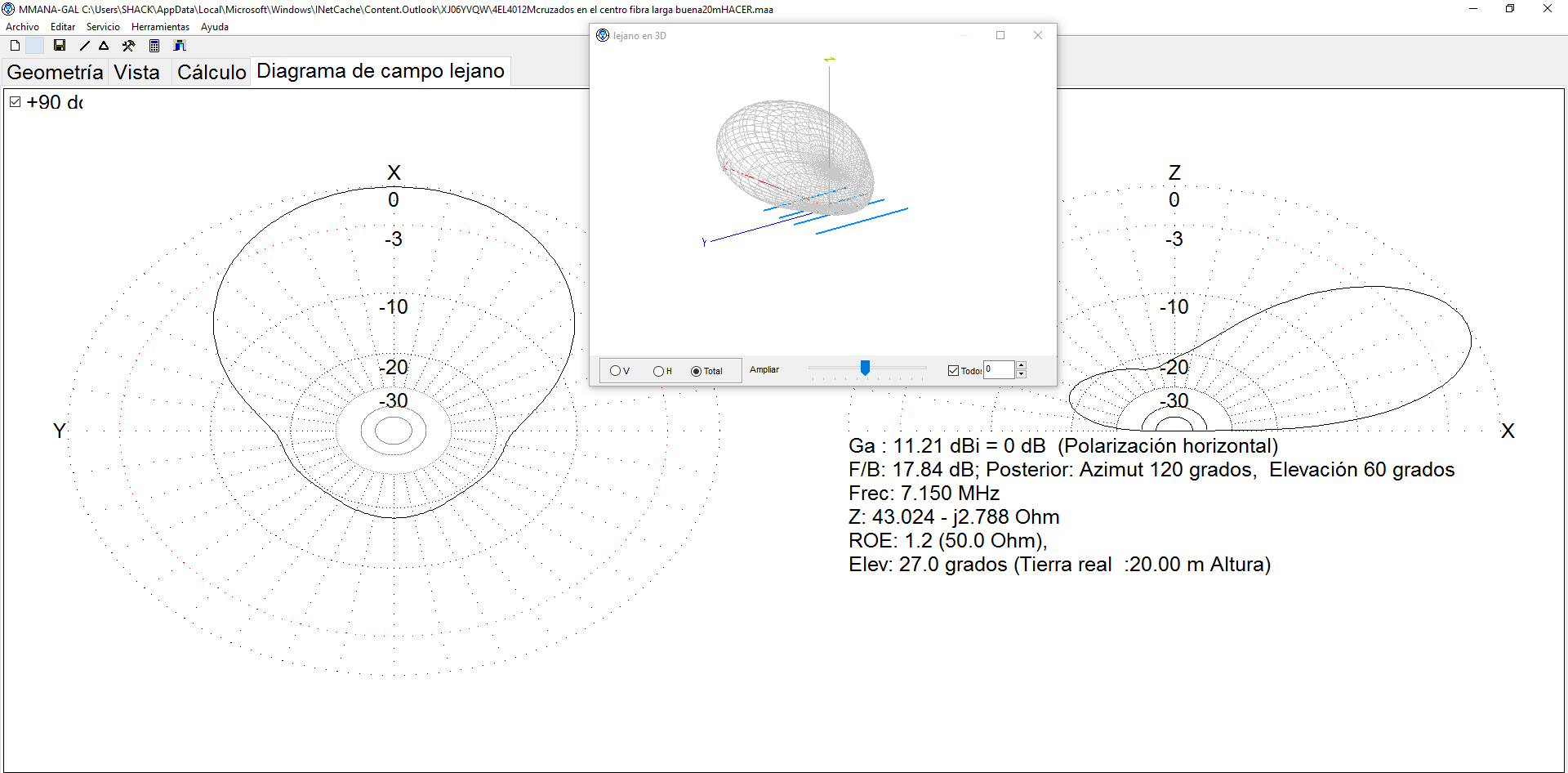 Sistema de antenas de TX:
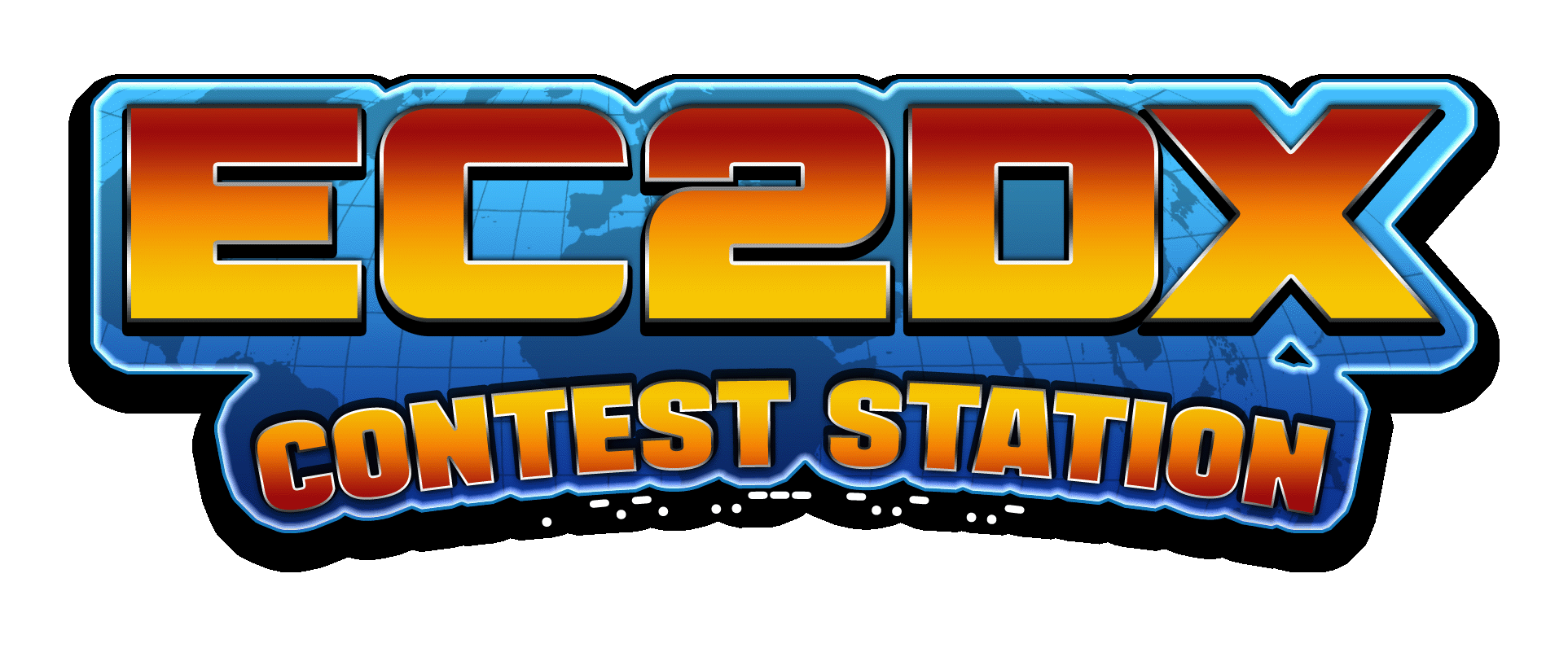 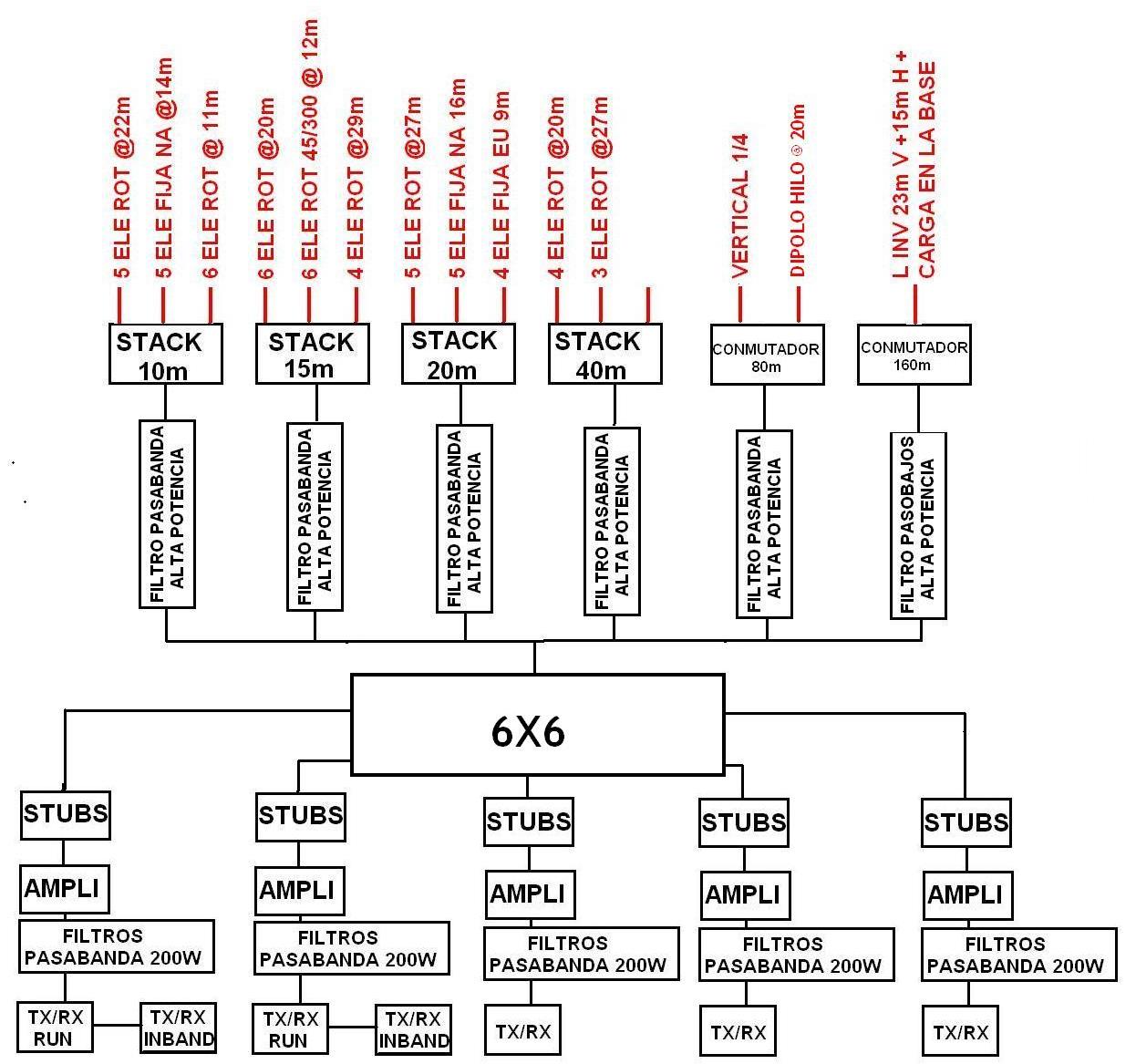 Panorámica de antenas de TX:
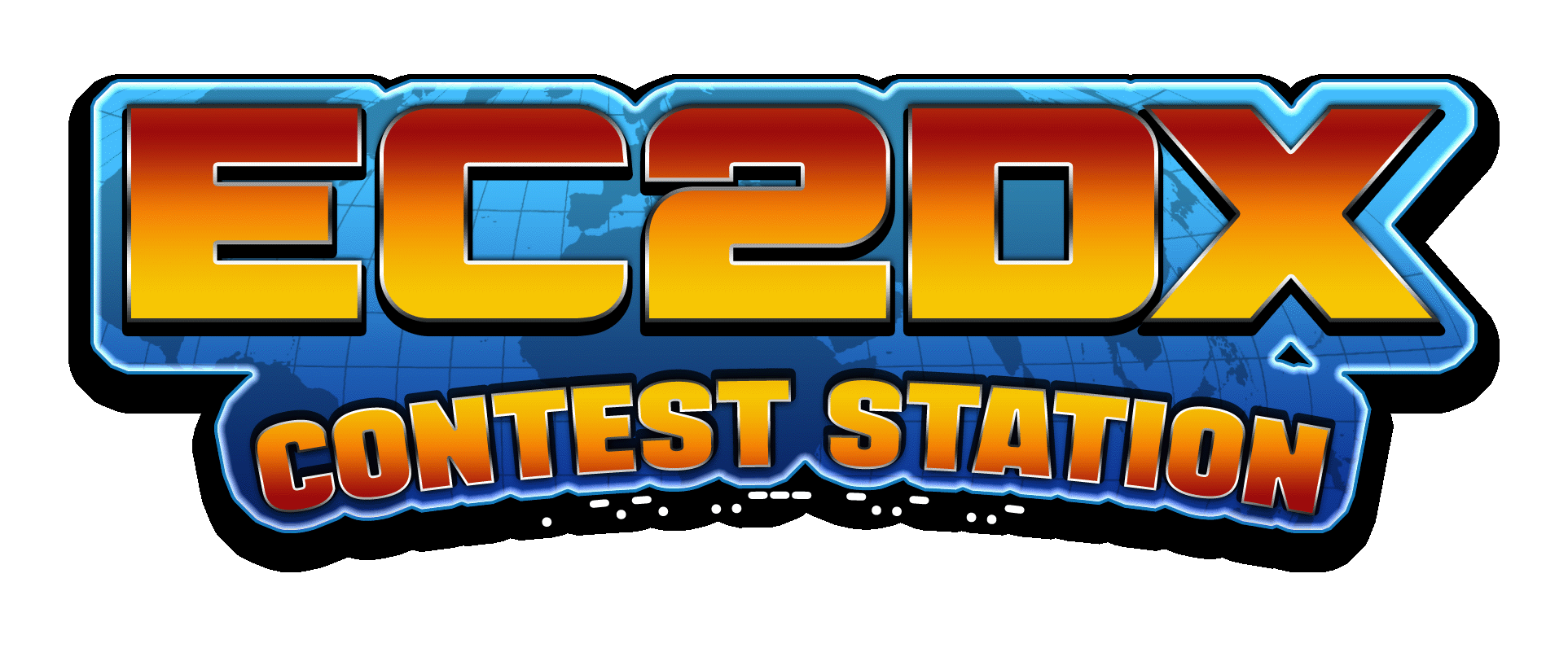 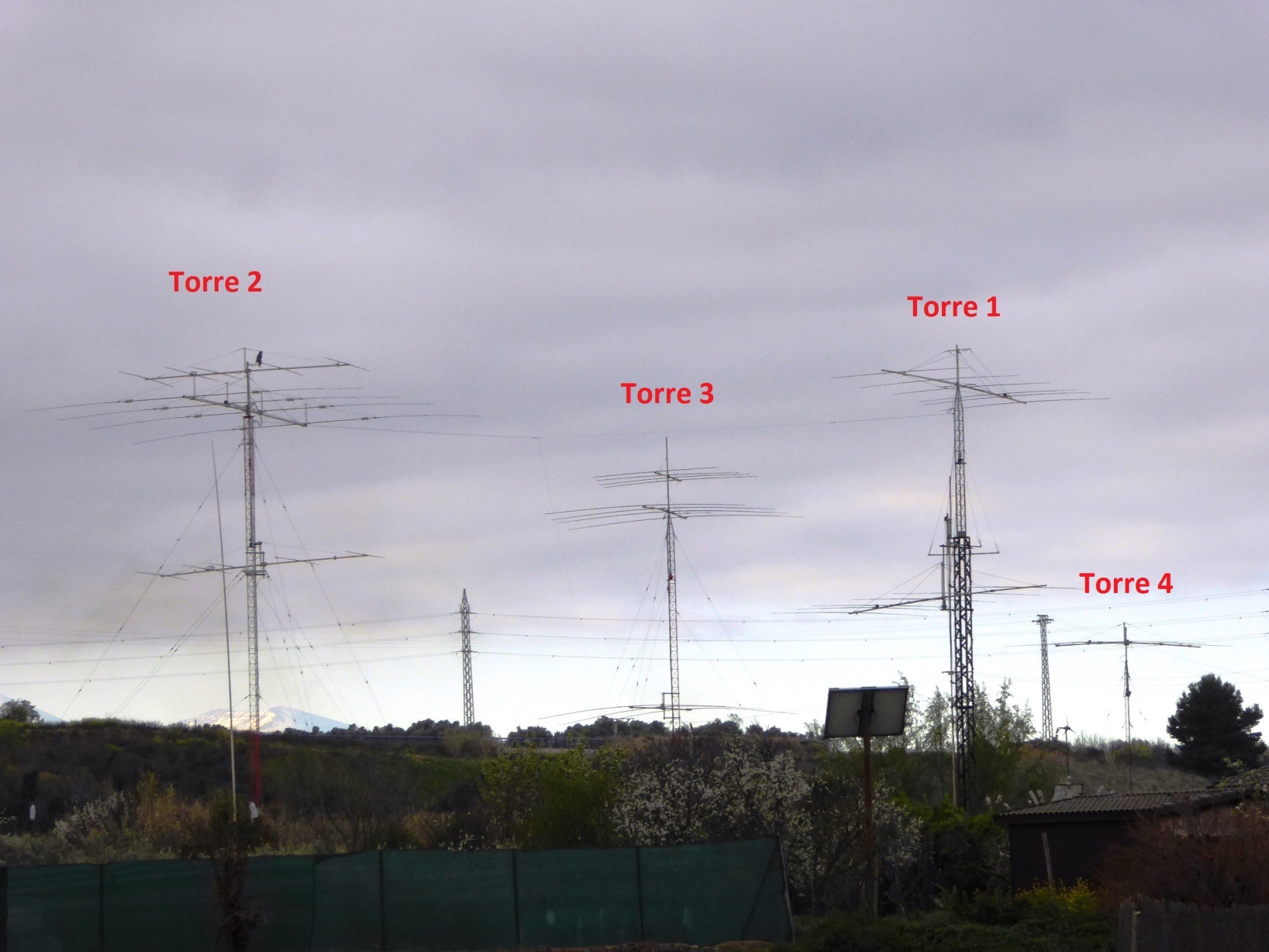 Torre 1 – stack de 21 mhz:
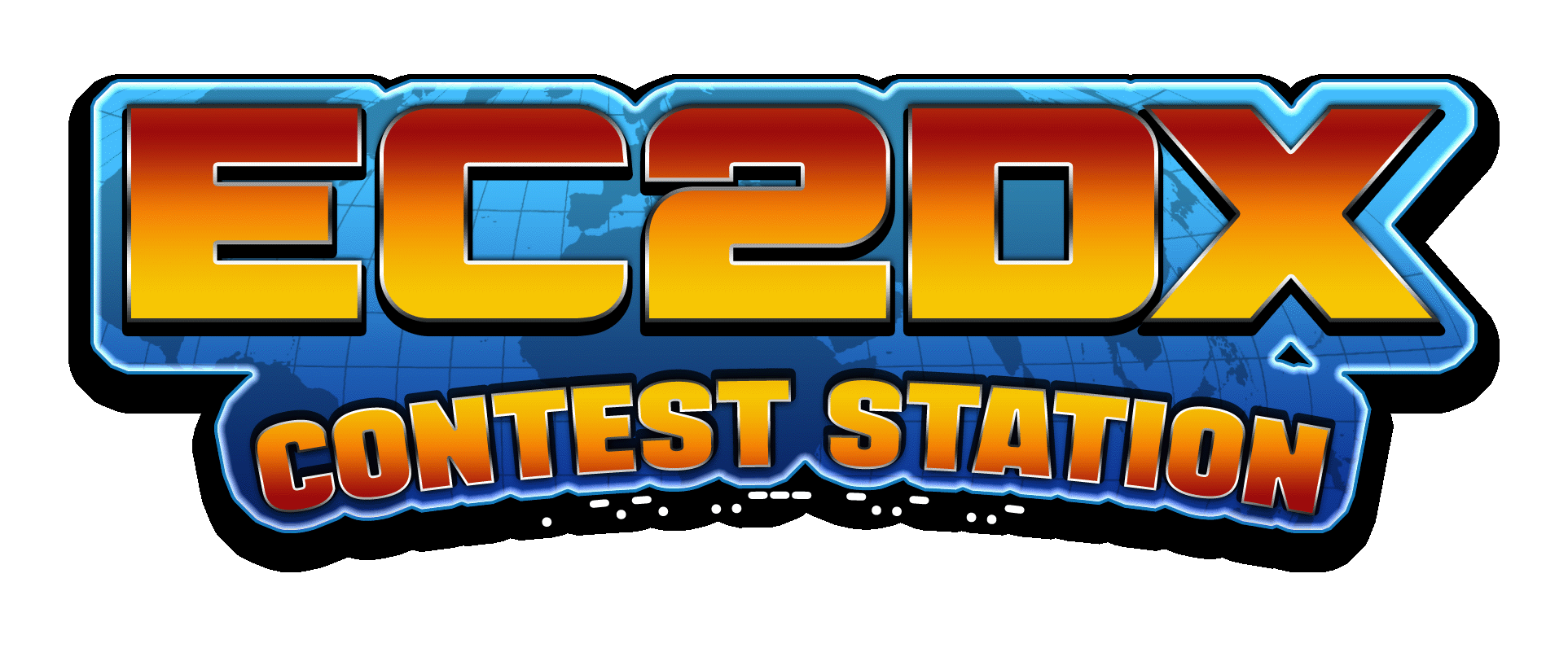 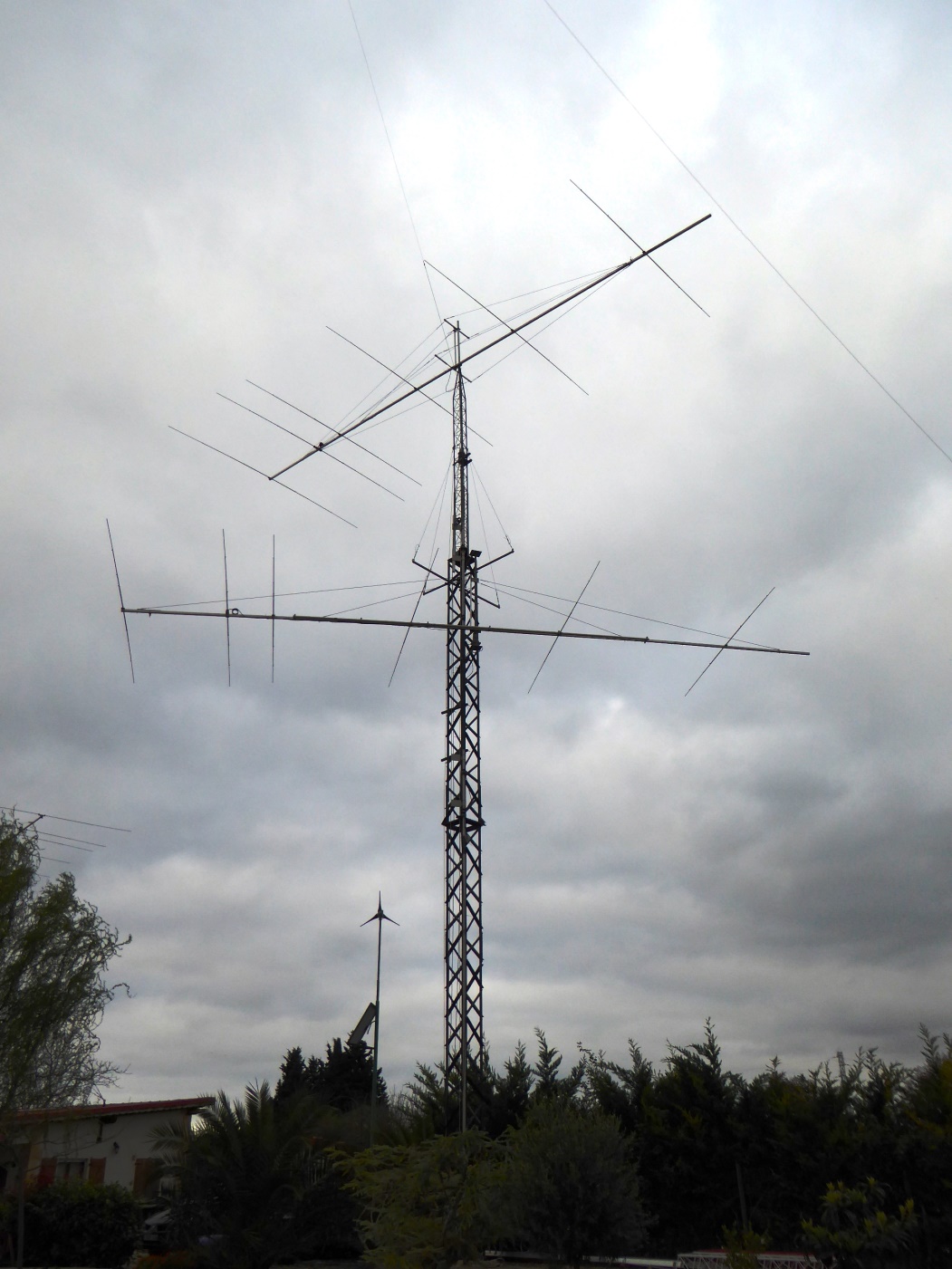 -Torre de 20 m de altura.

-6 elementos @20 m rotativa

-6 elementos @12 m rotativa desde 45º a 300º.
Torre 1 – stack de 21 mhz:
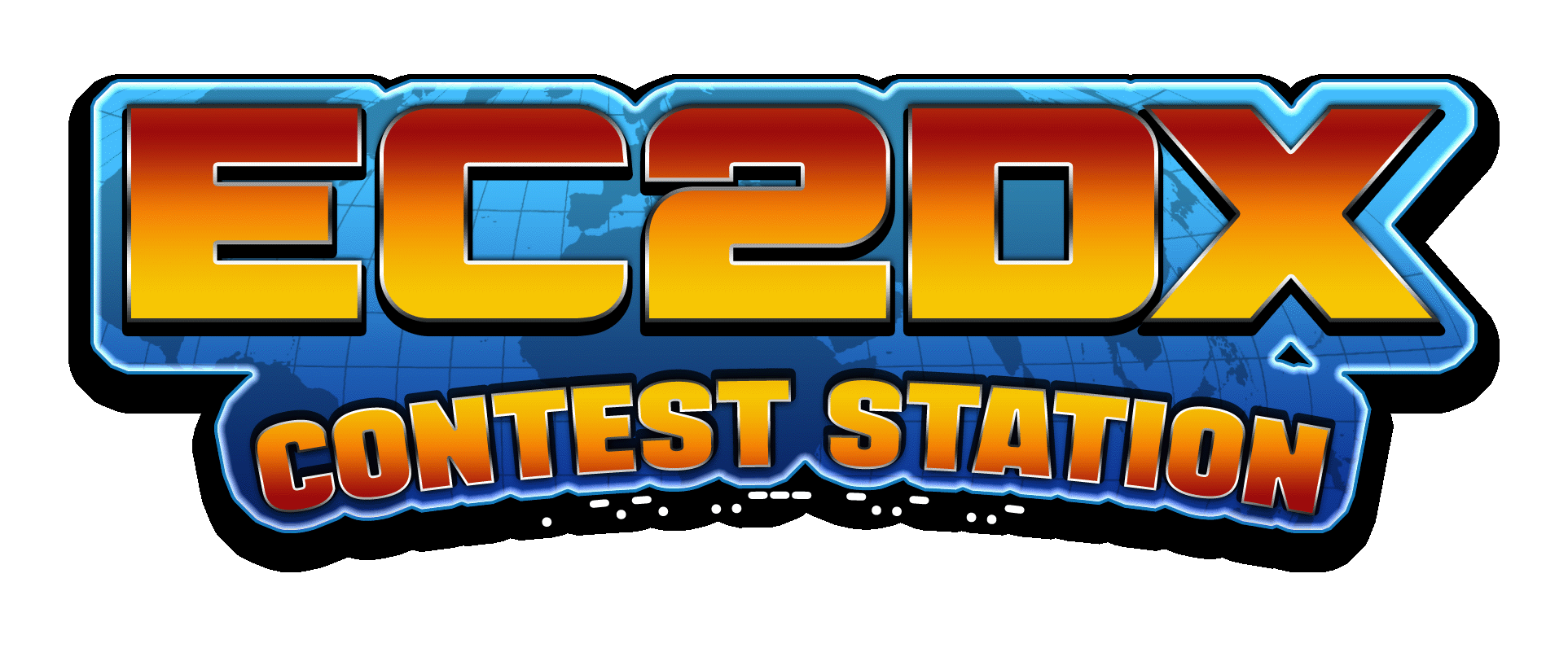 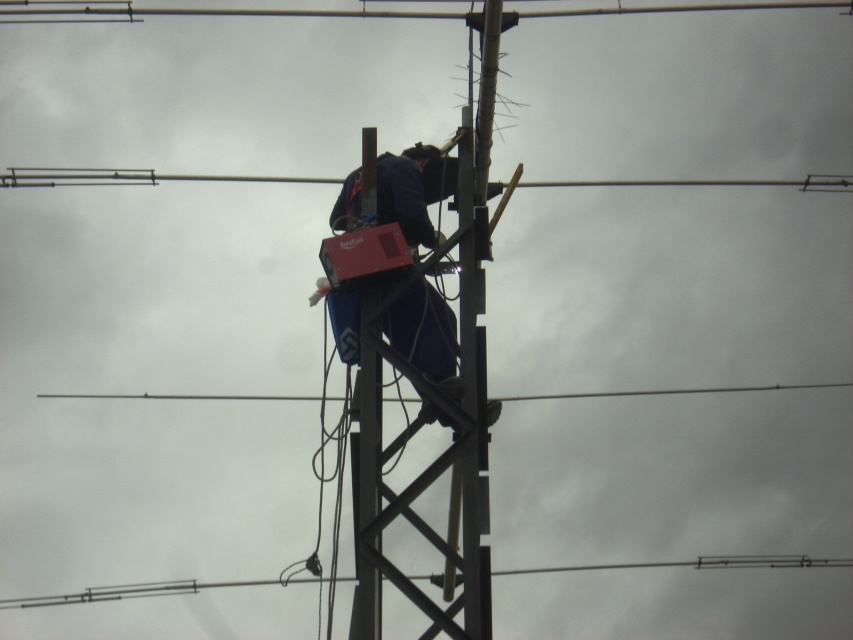 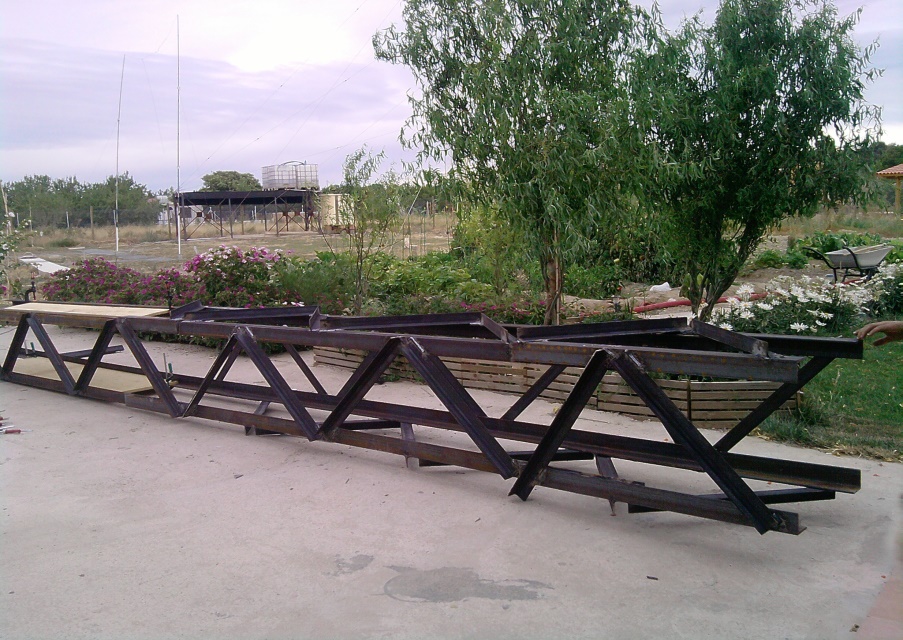 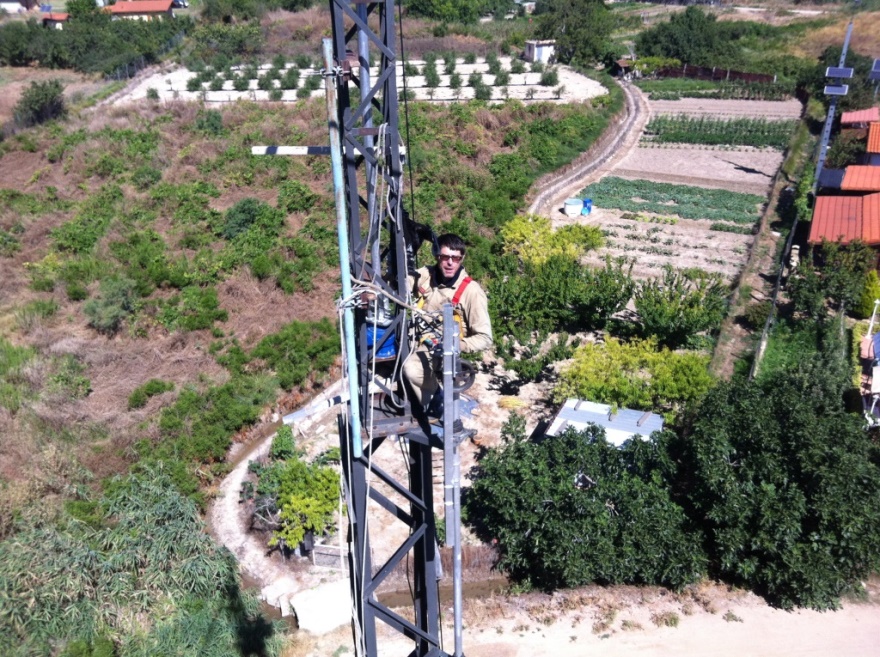 Torre 1 – stack de 21 mhz:
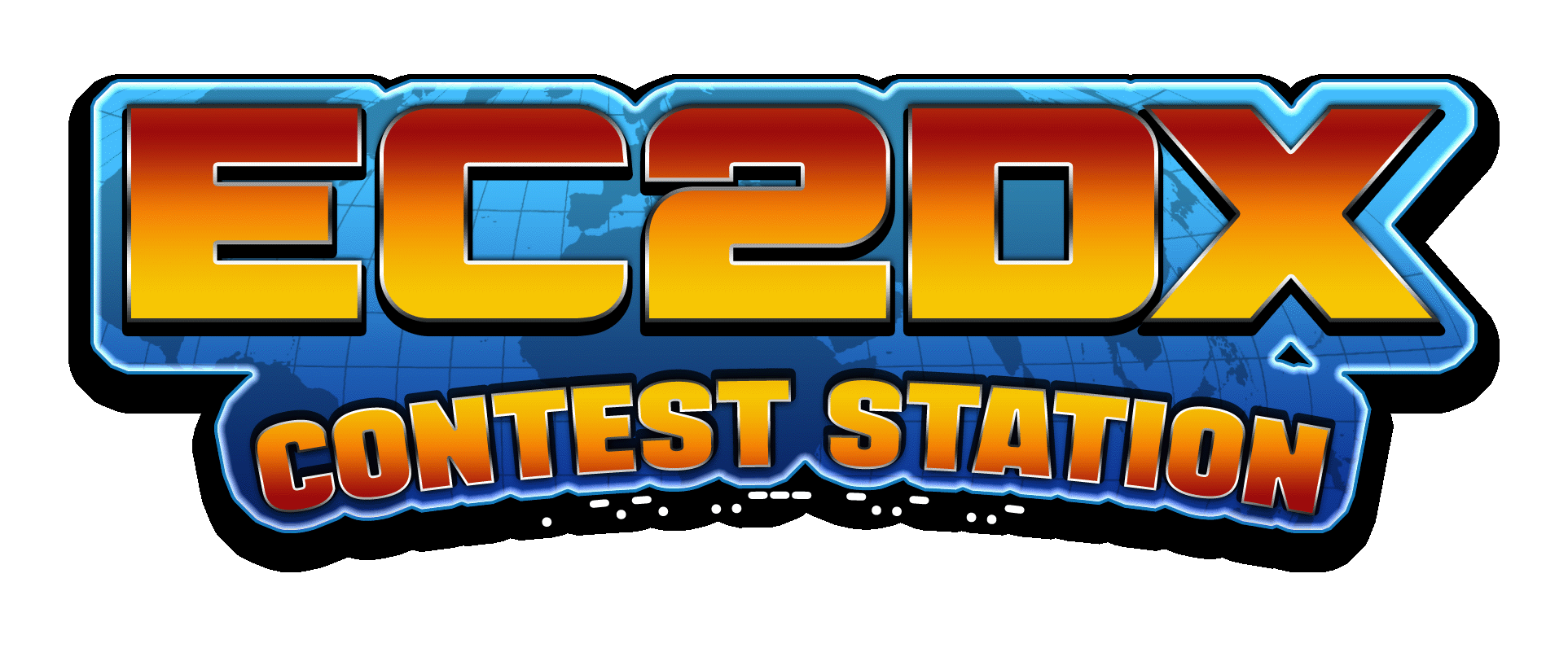 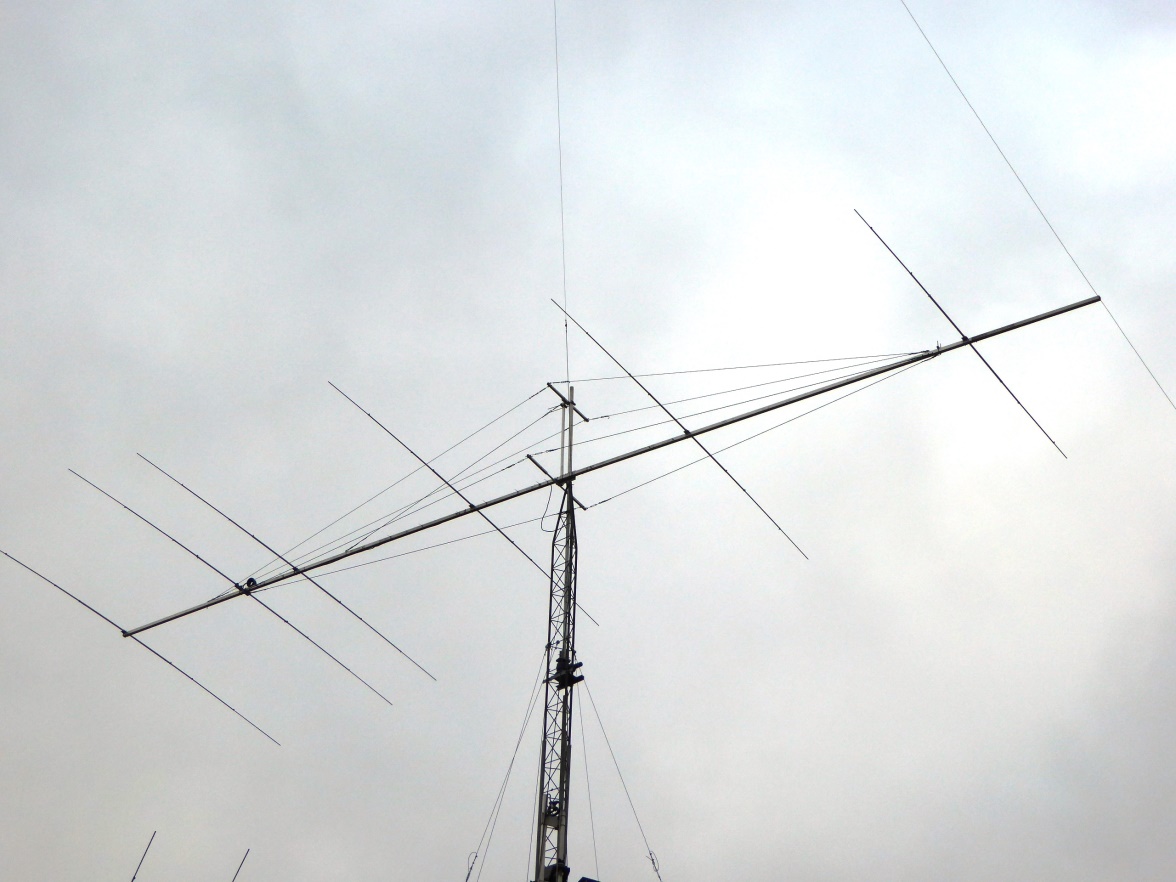 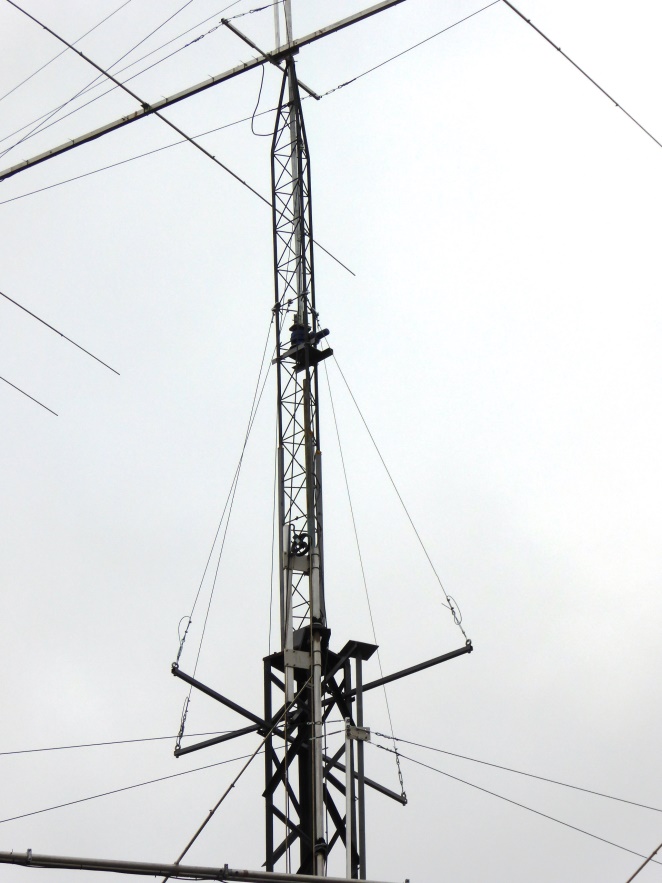 Torre 2 – stack 28 mhz y 7 mhz:
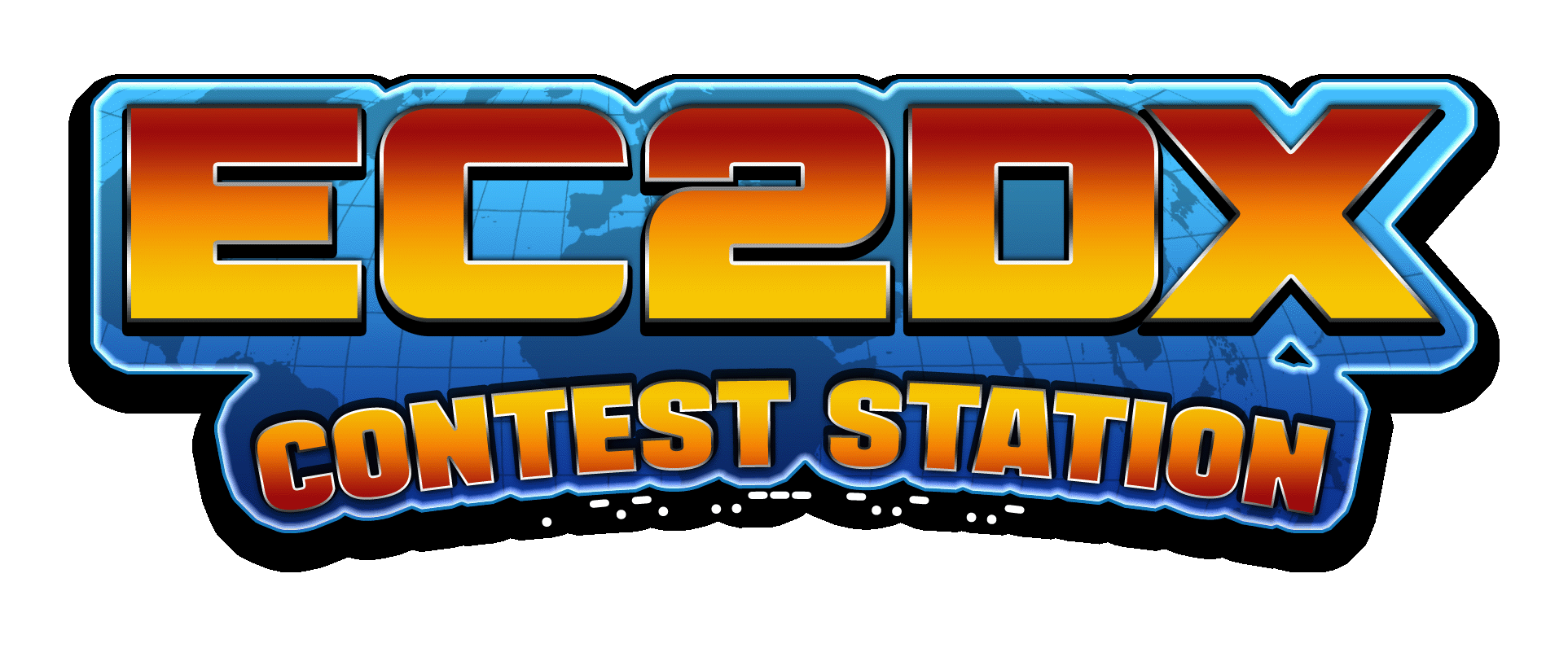 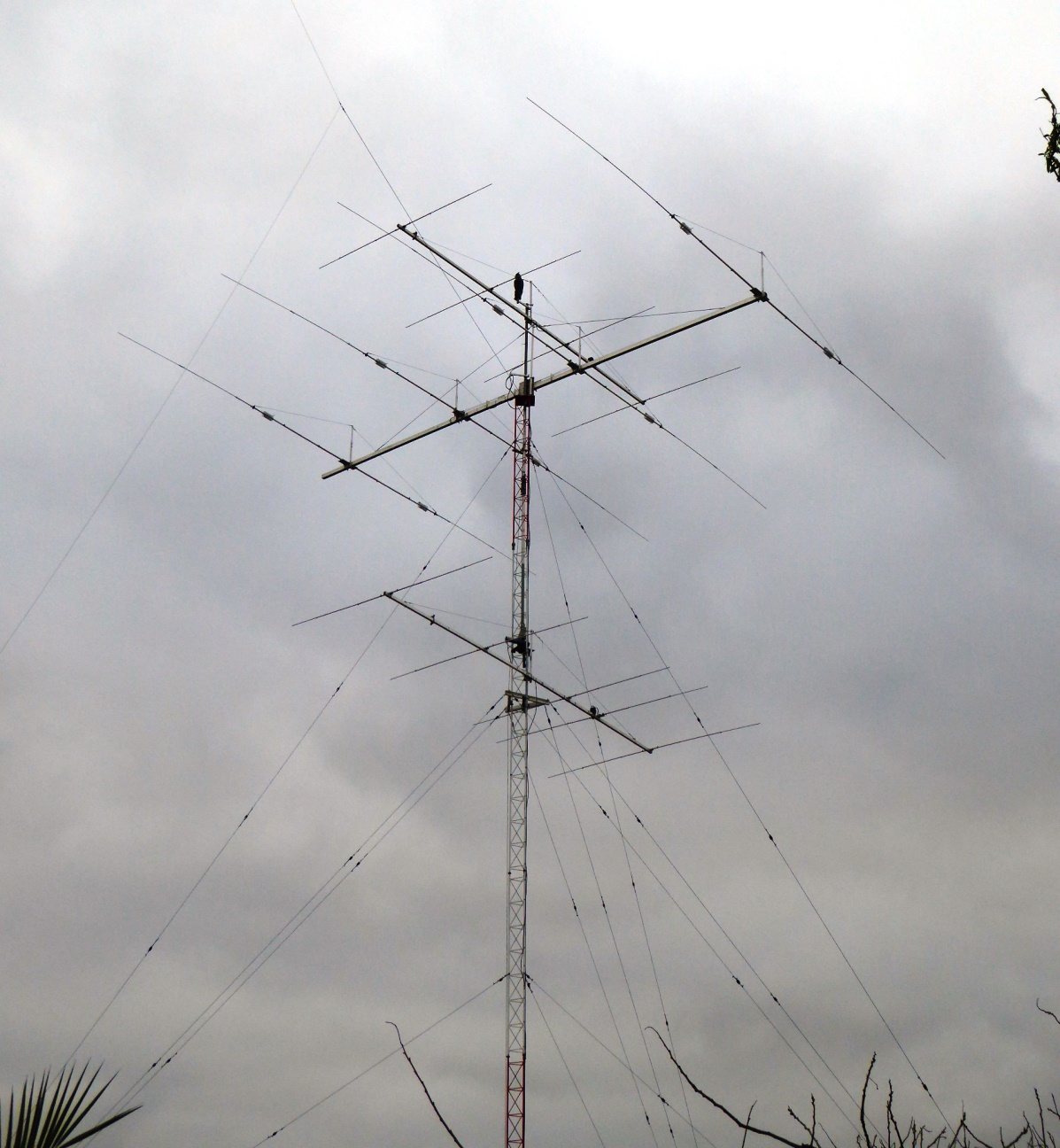 -Torre de 20 m de altura.

-4 elementos @20 m rotativa
para 7 Mhz, con doble elemento excitado y fabricación aluminio-carbono.

-5 elementos @22 m rotativa para 28 Mhz.

-5 elementos @14 m fija NA.
Torre 2 – stack 28 mhz y 7 mhz:
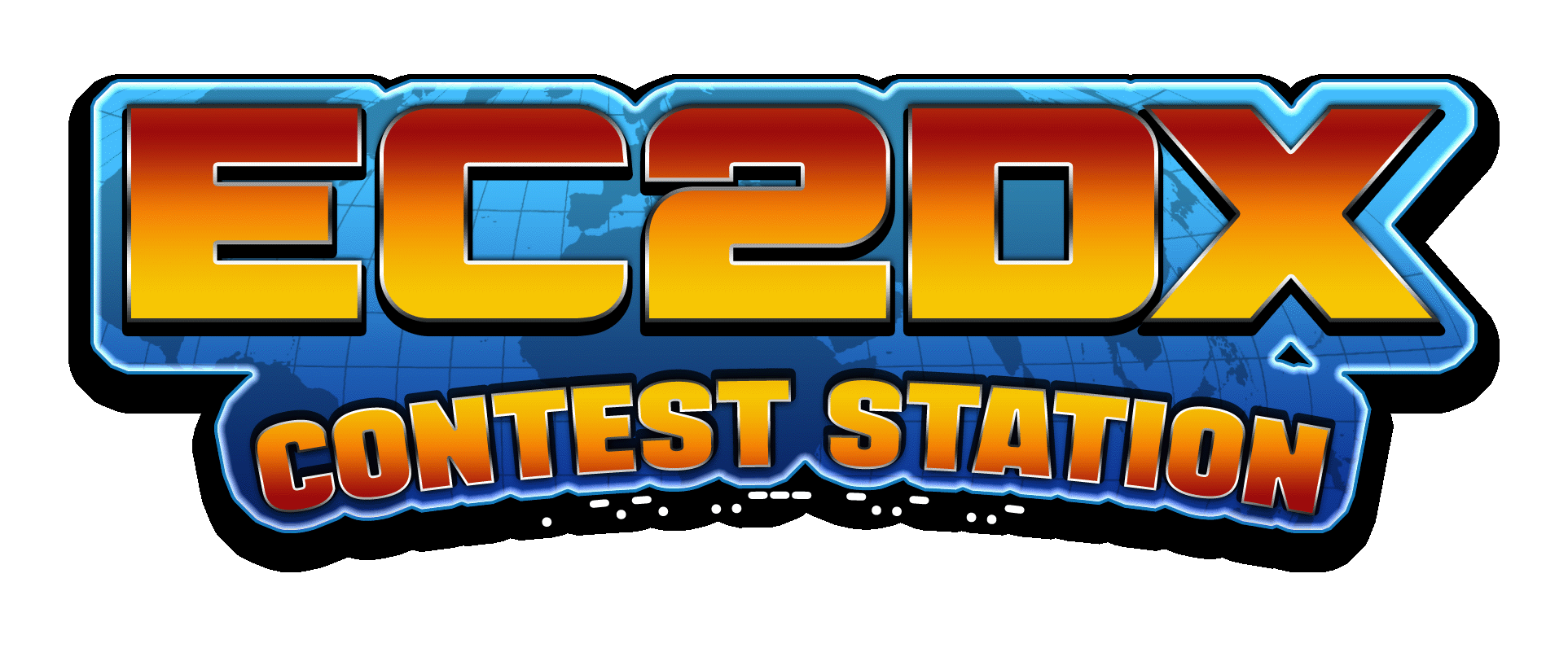 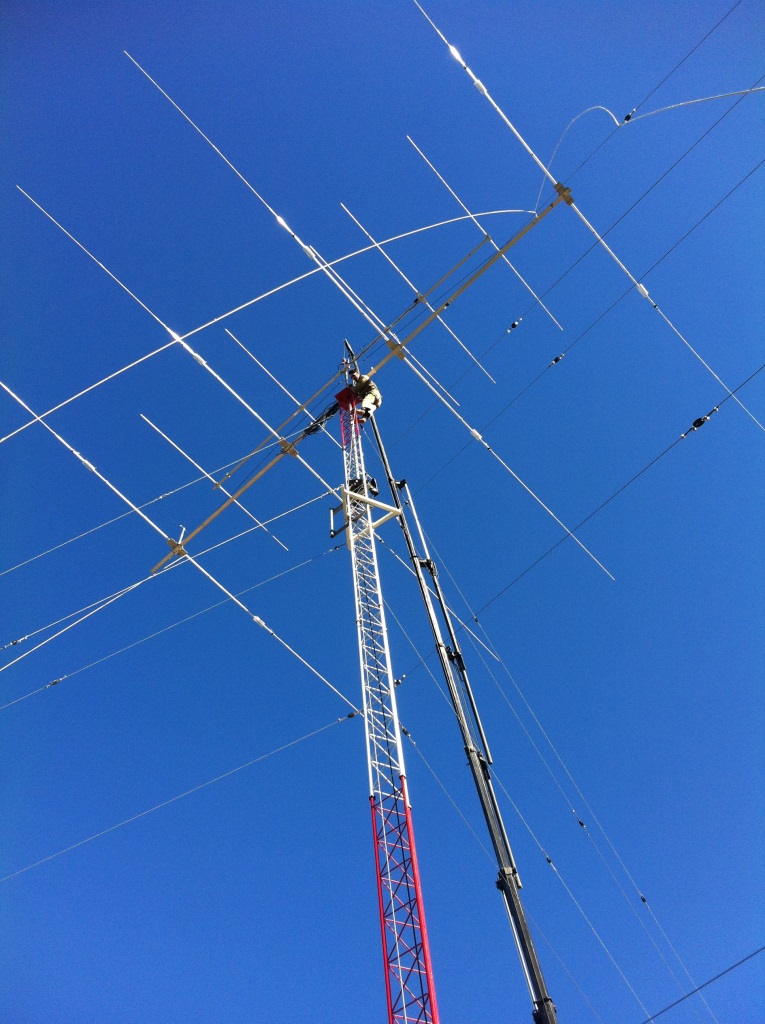 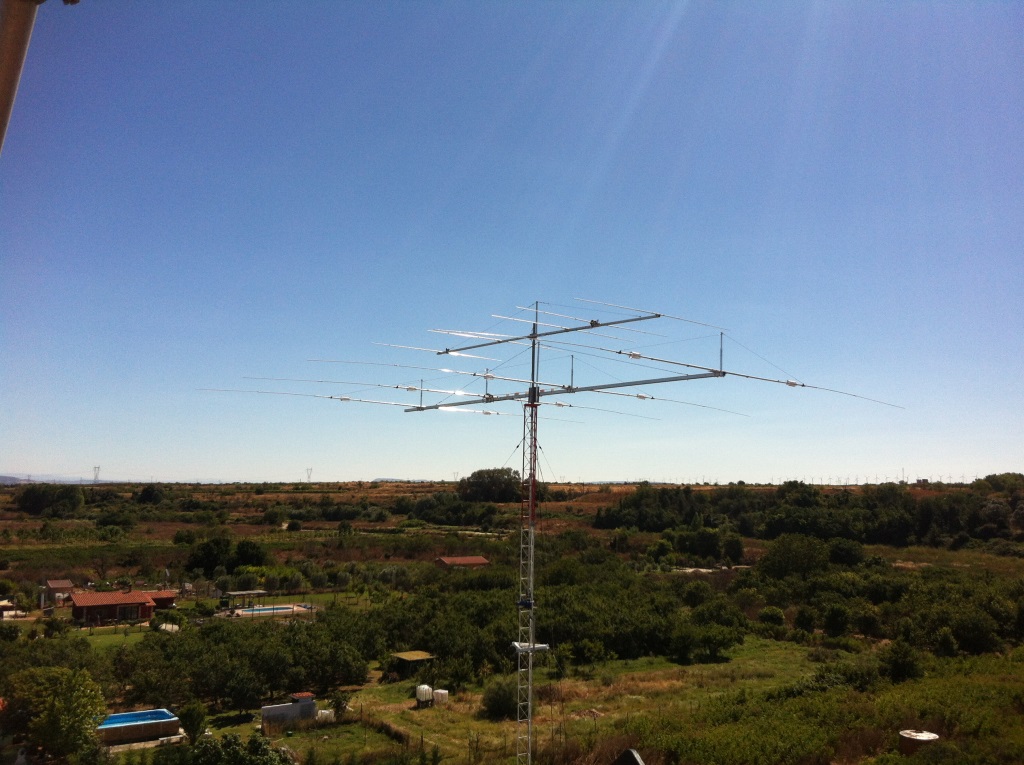 Torre 3 – stack 14 mhz y 7 mhz:
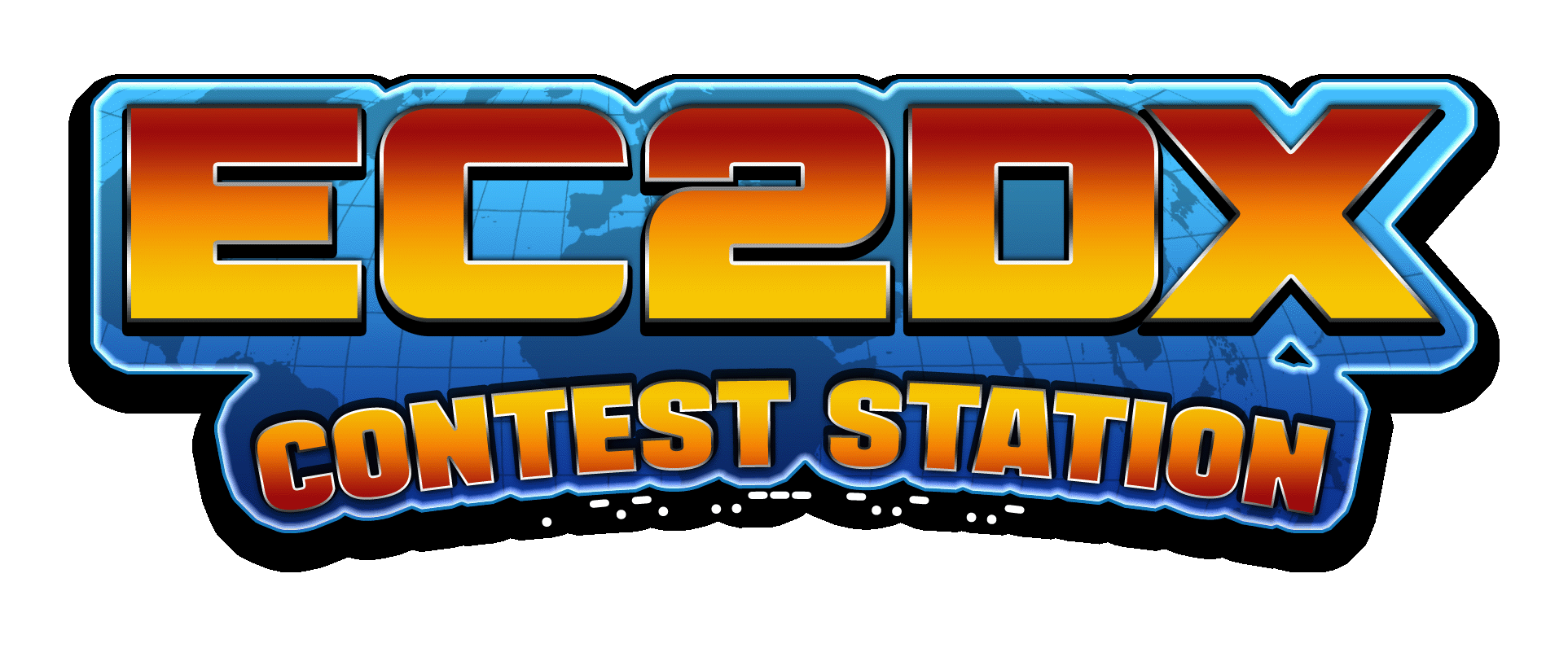 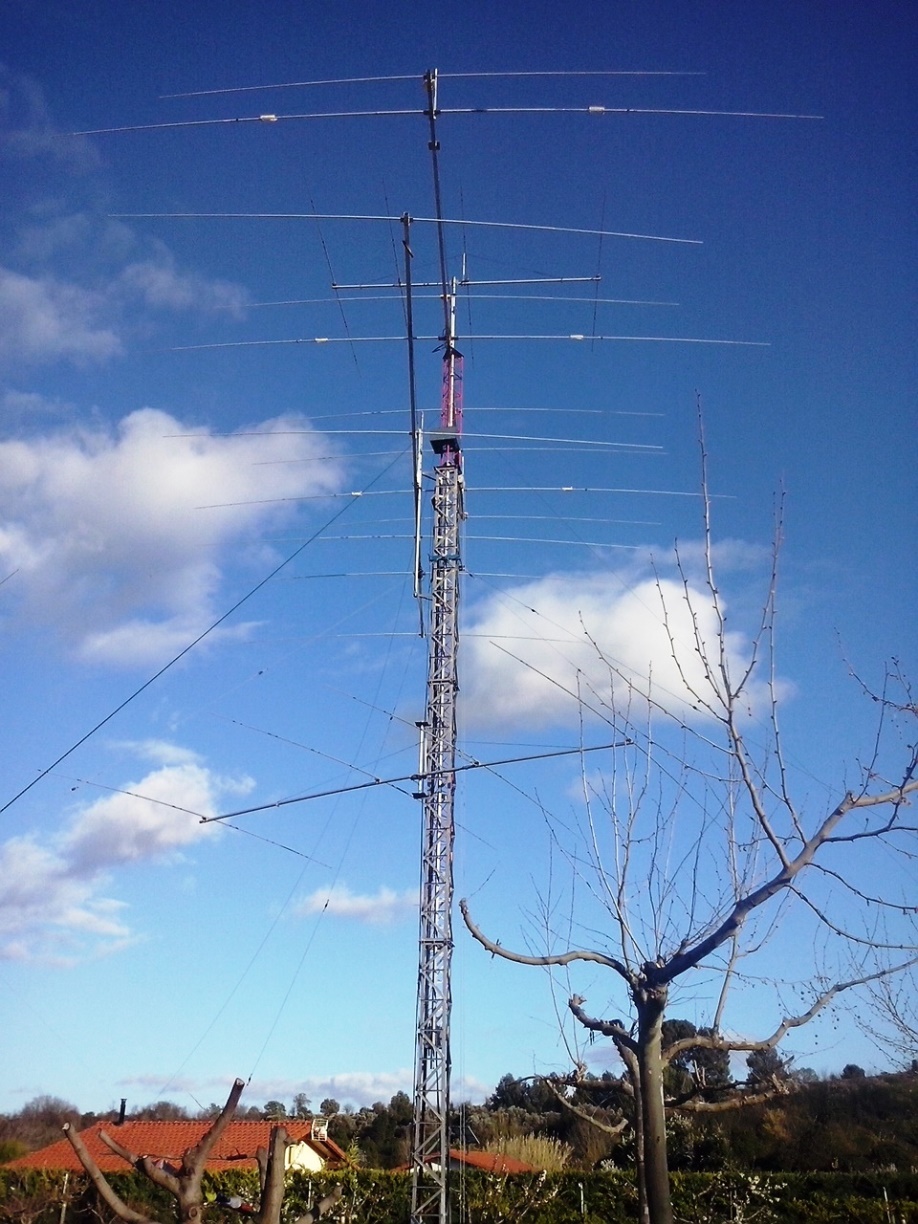 -Torre telescópica de 2 tramos de 27 m de altura.

-Antena combinada de 5 elementos 14 Mhz y 3 elementos para 7 Mhz @27 m rotativa, con alimentaciones independientes.

- 5 elementos @16m fija NA para 14Mhz

-4 elementos @29 m rotativa para 21 Mhz.

-4 elementos @9 m fija EU.
(Foto torre plegada)
Torre 3 – stack 14 mhz y 7 mhz:
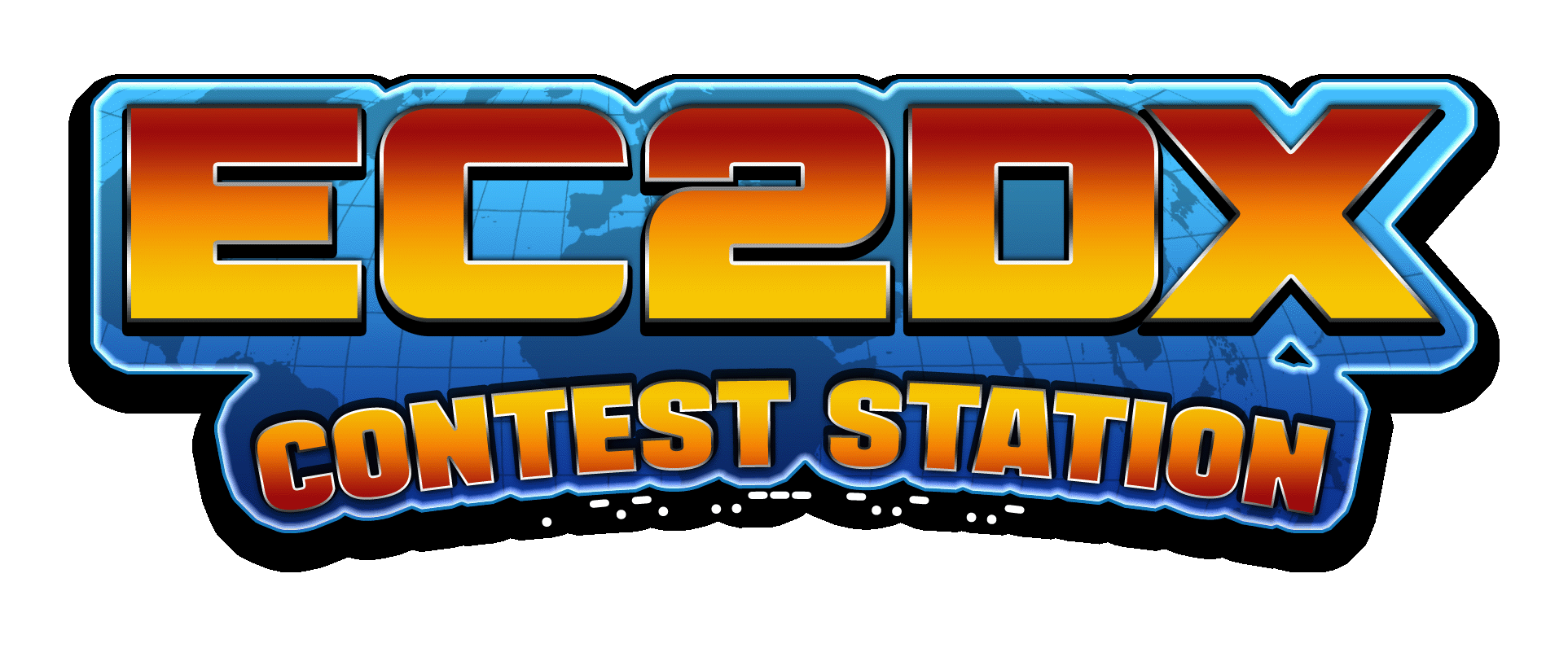 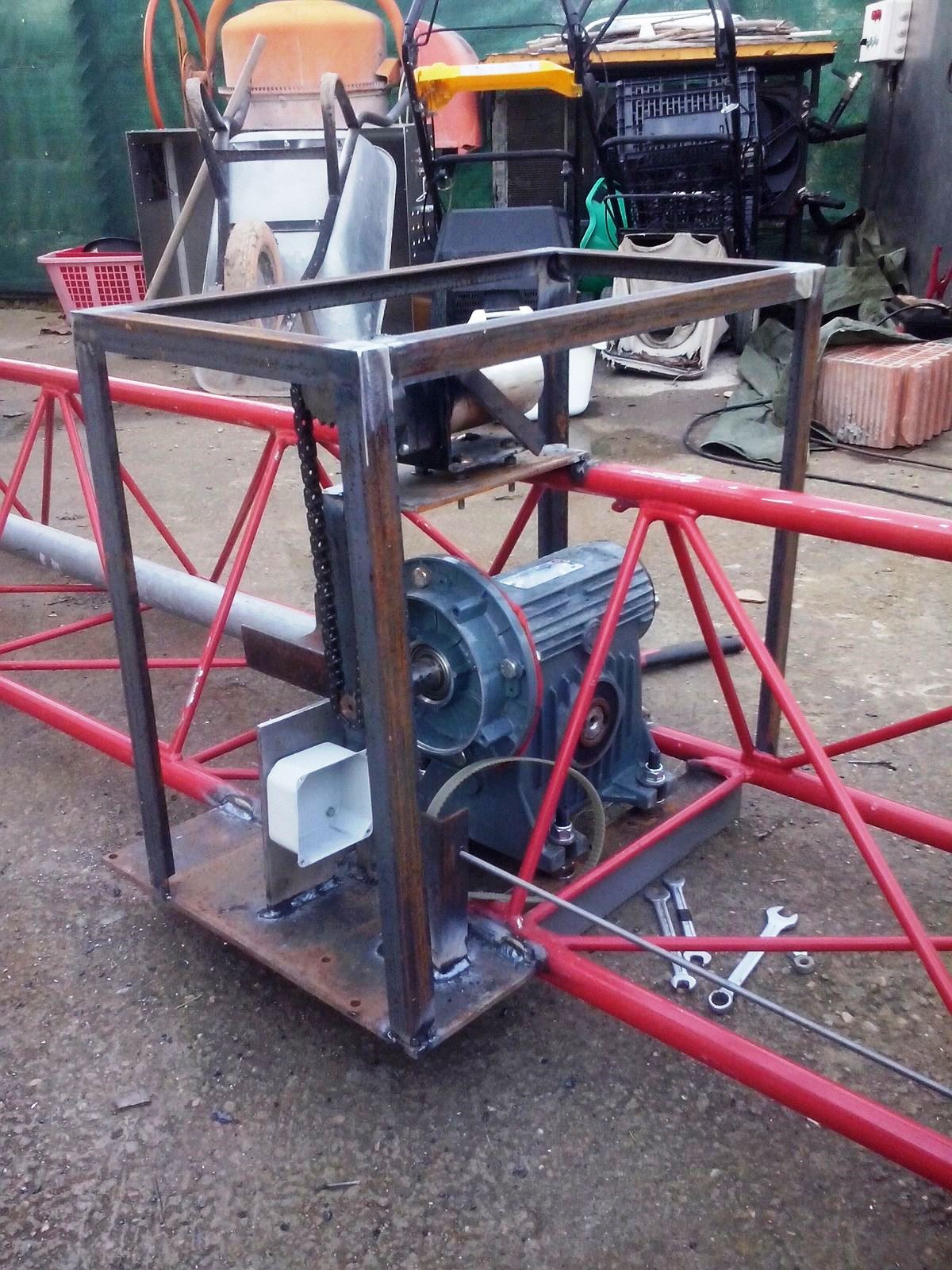 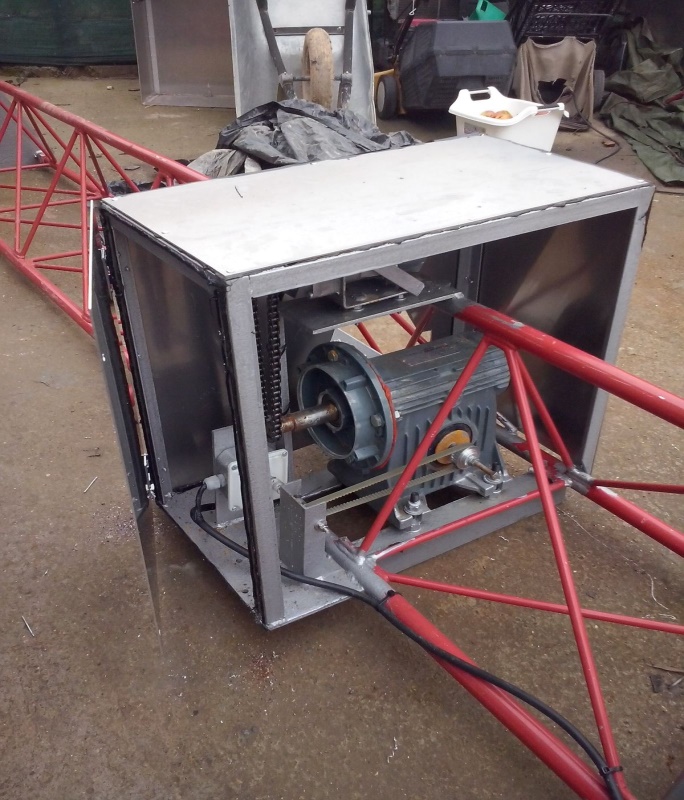 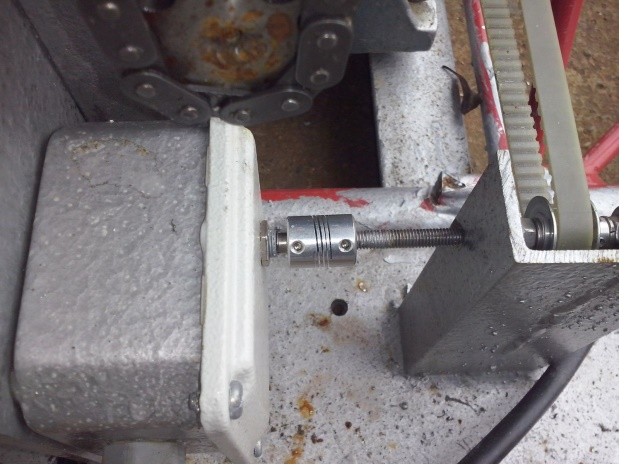 Potenciómetro posición
Construcción de rotor
Torre 3 – stack 14 mhz y 7 mhz:
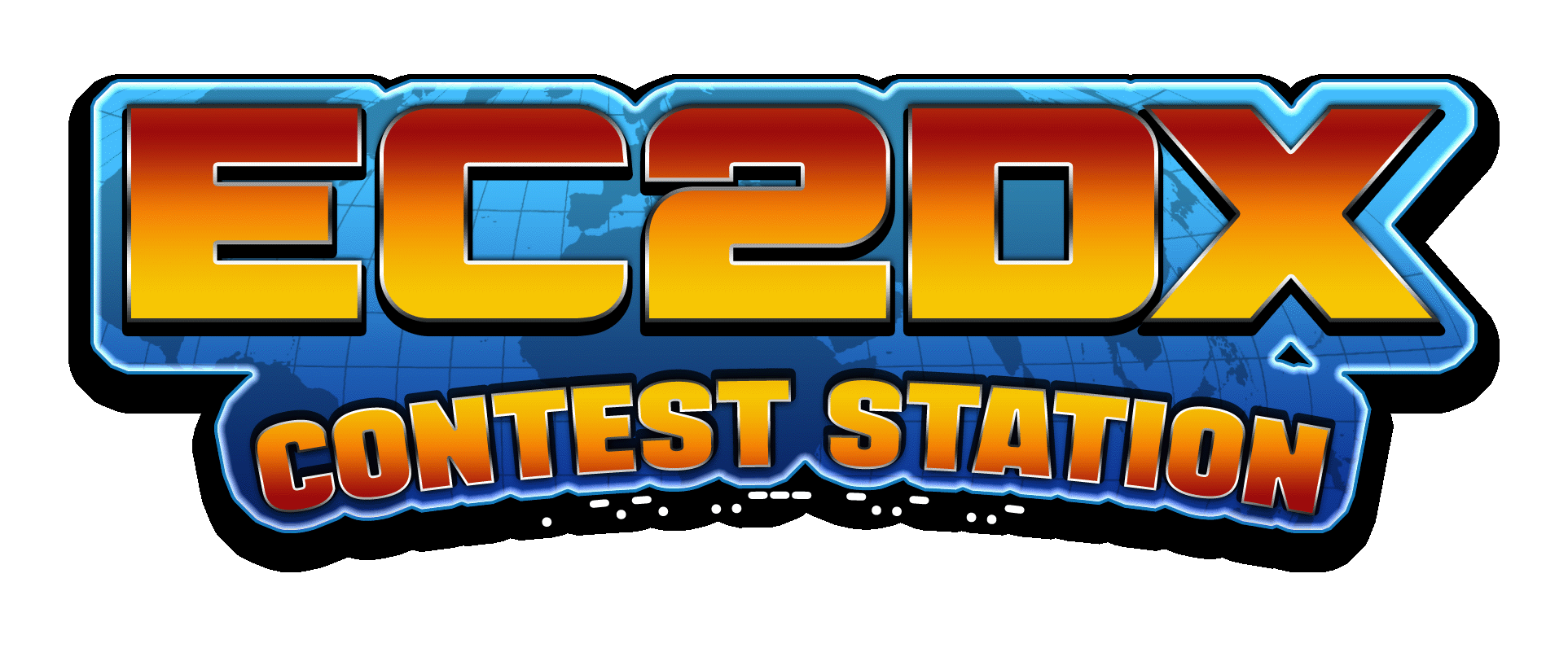 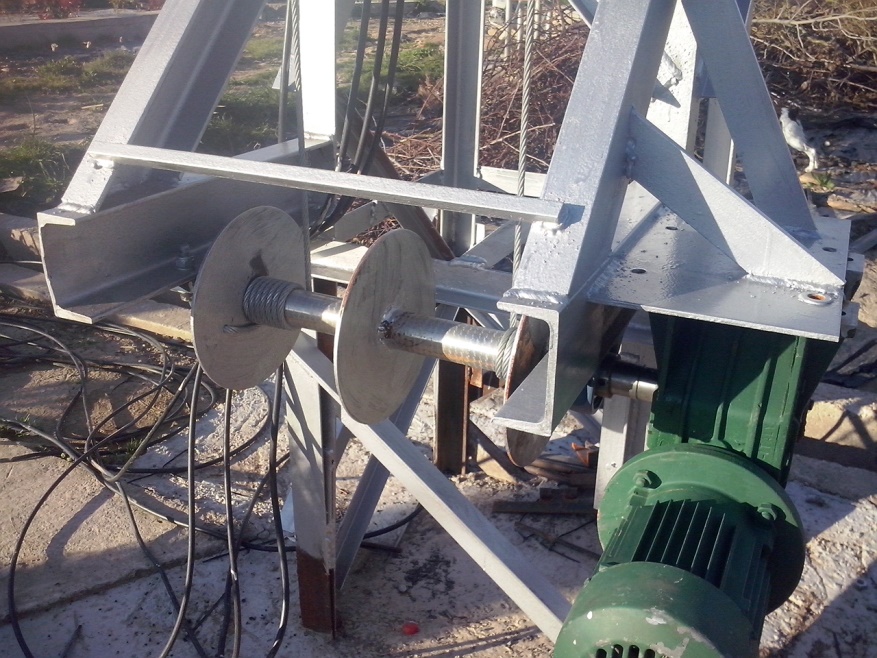 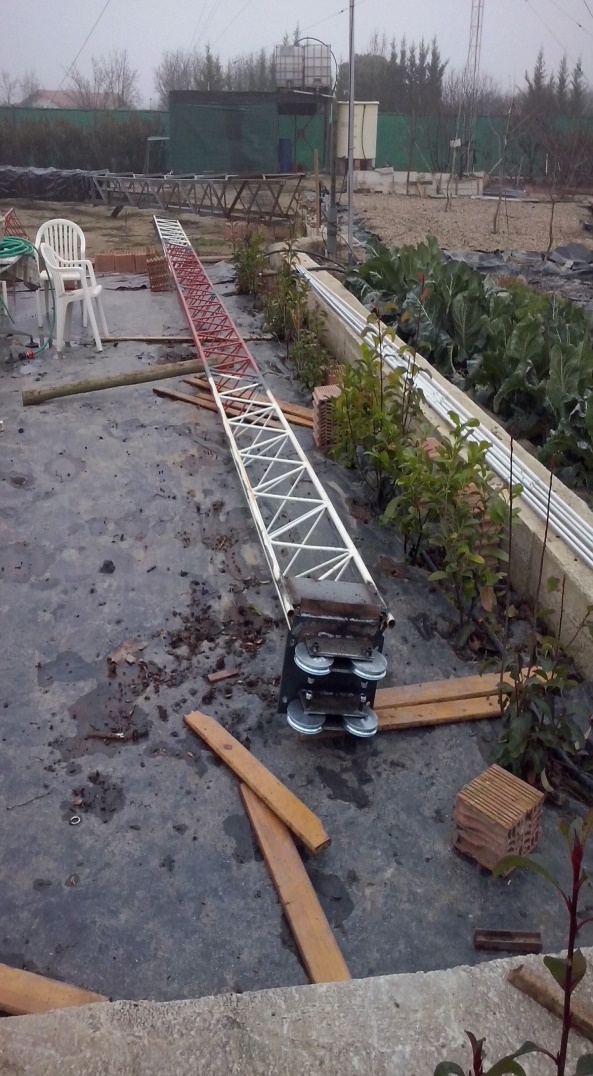 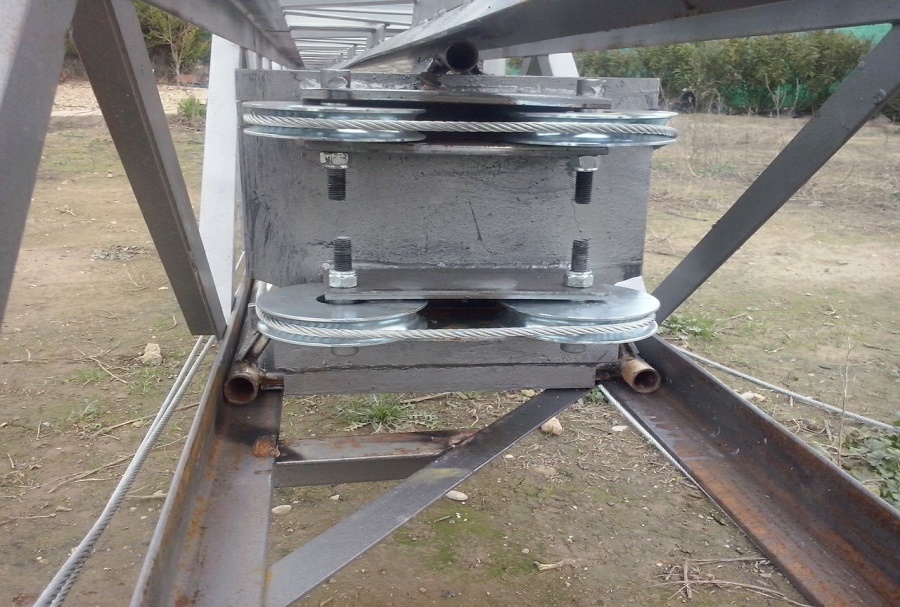 Torre 4 – Antena de 28 mhz:
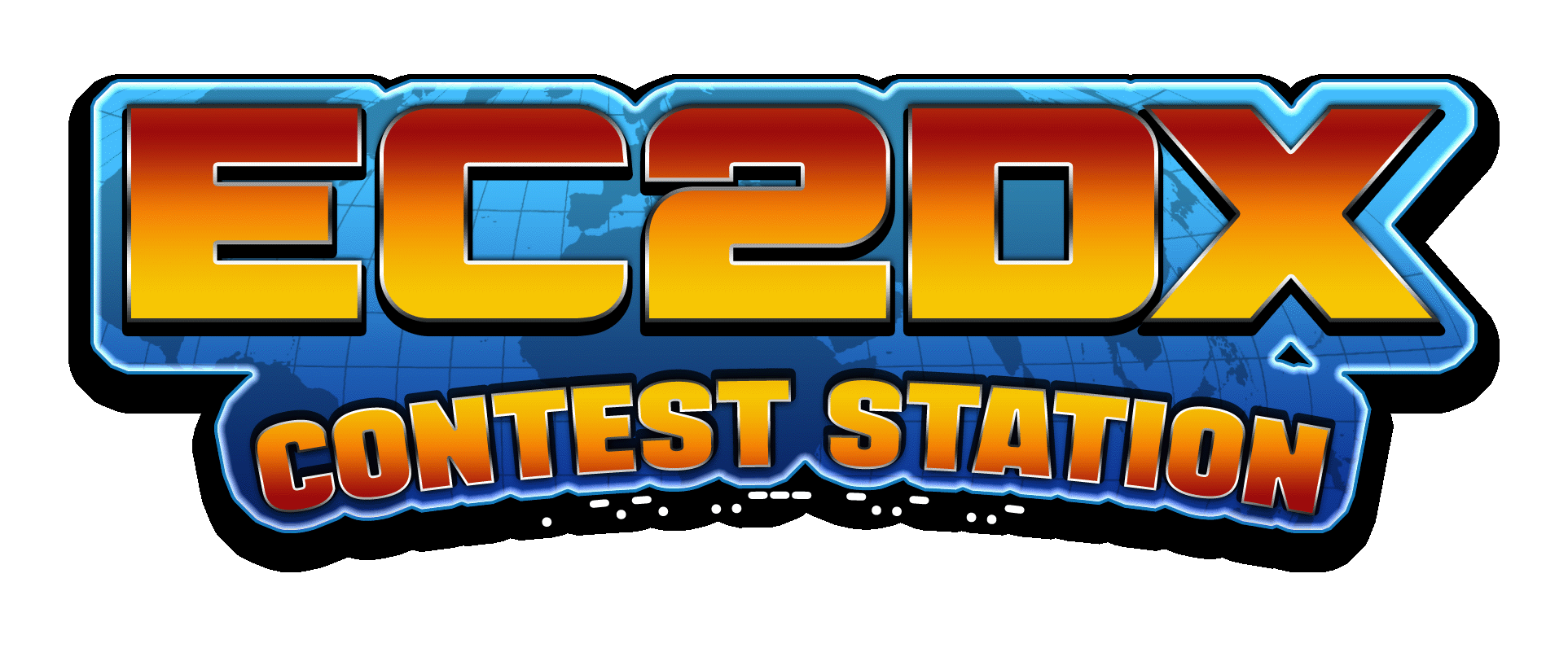 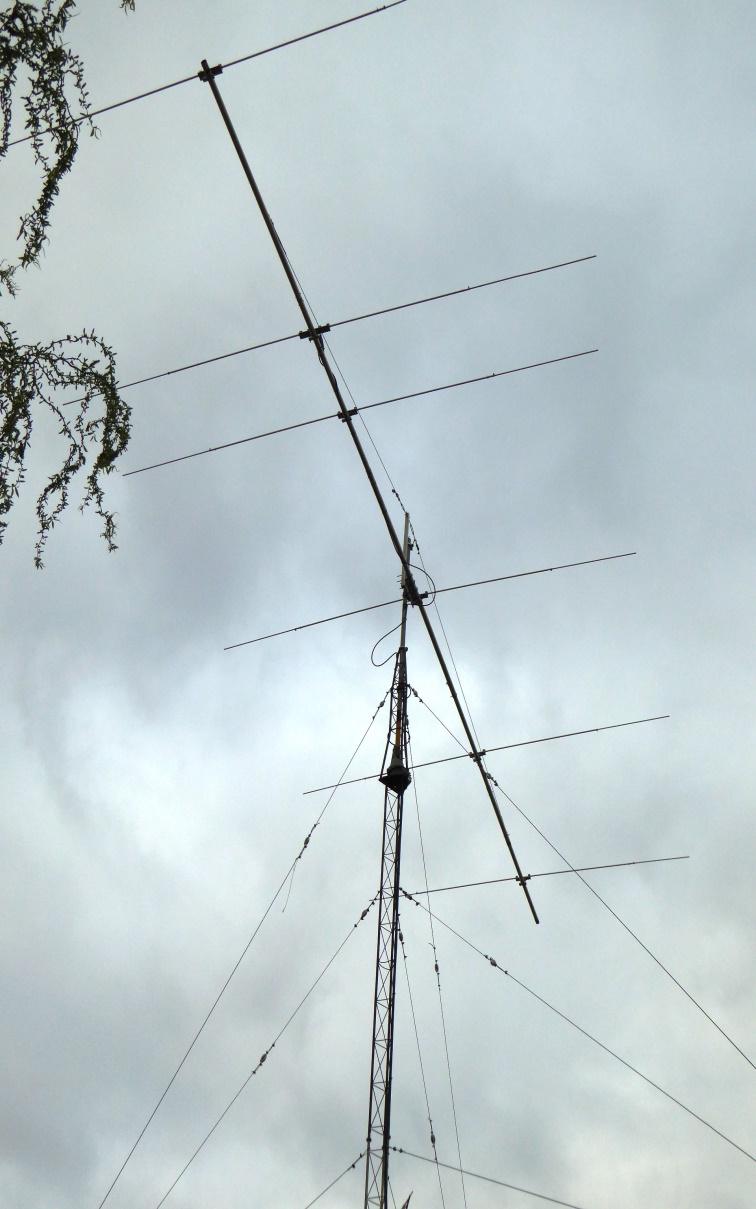 -Torre de 7,5 m de altura situada sobre la casa. Es decir antena a unos @11 m.

-Antena de 6 elementos 28Mhz.
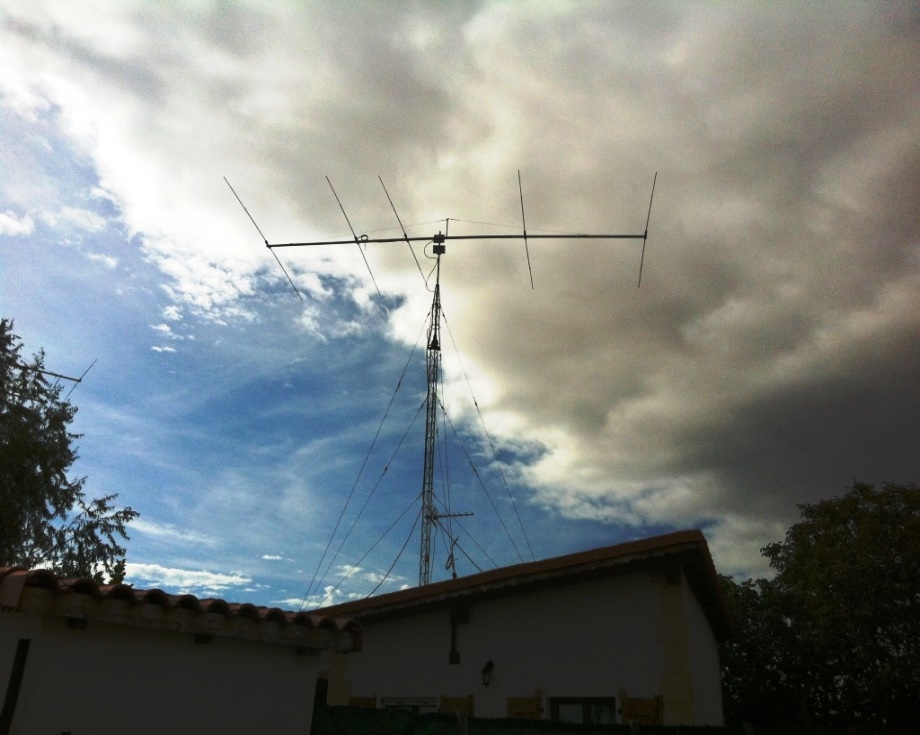 Sistema de 3.5/3.8 Mhz:
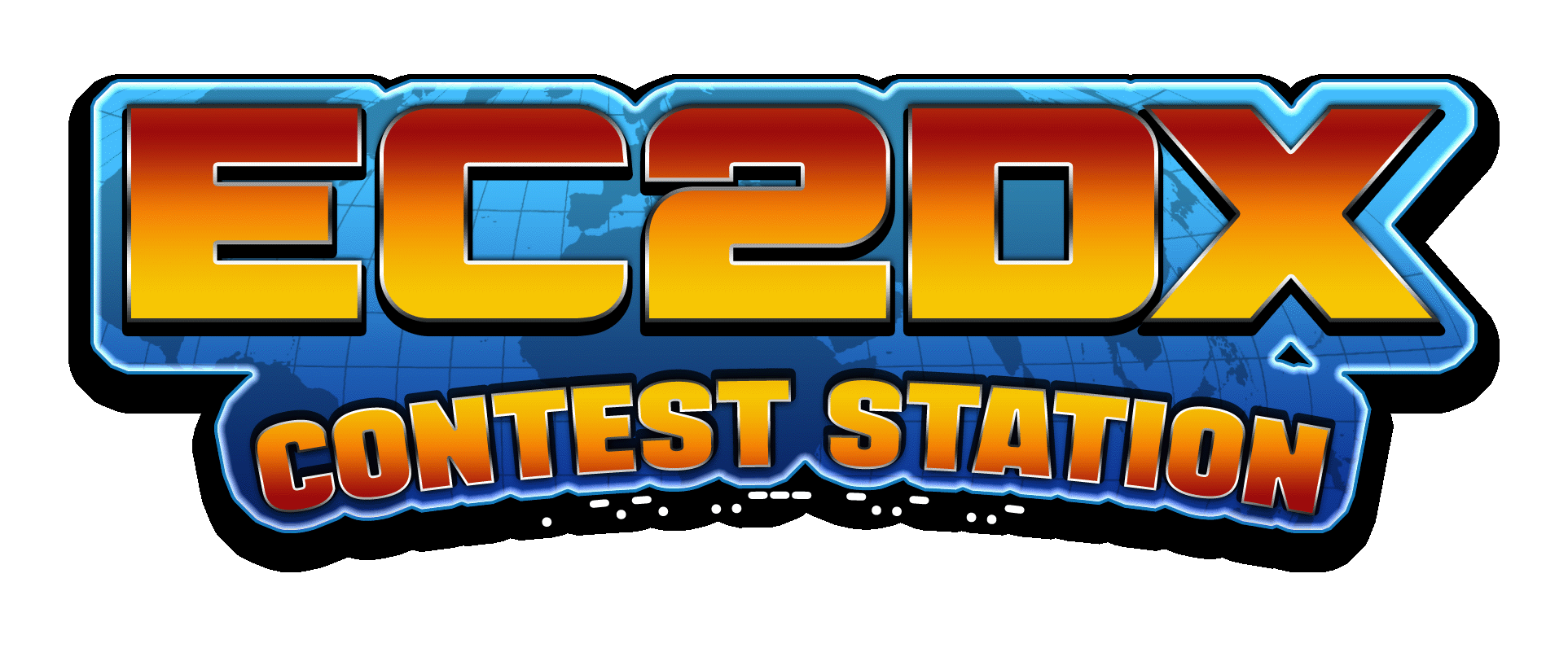 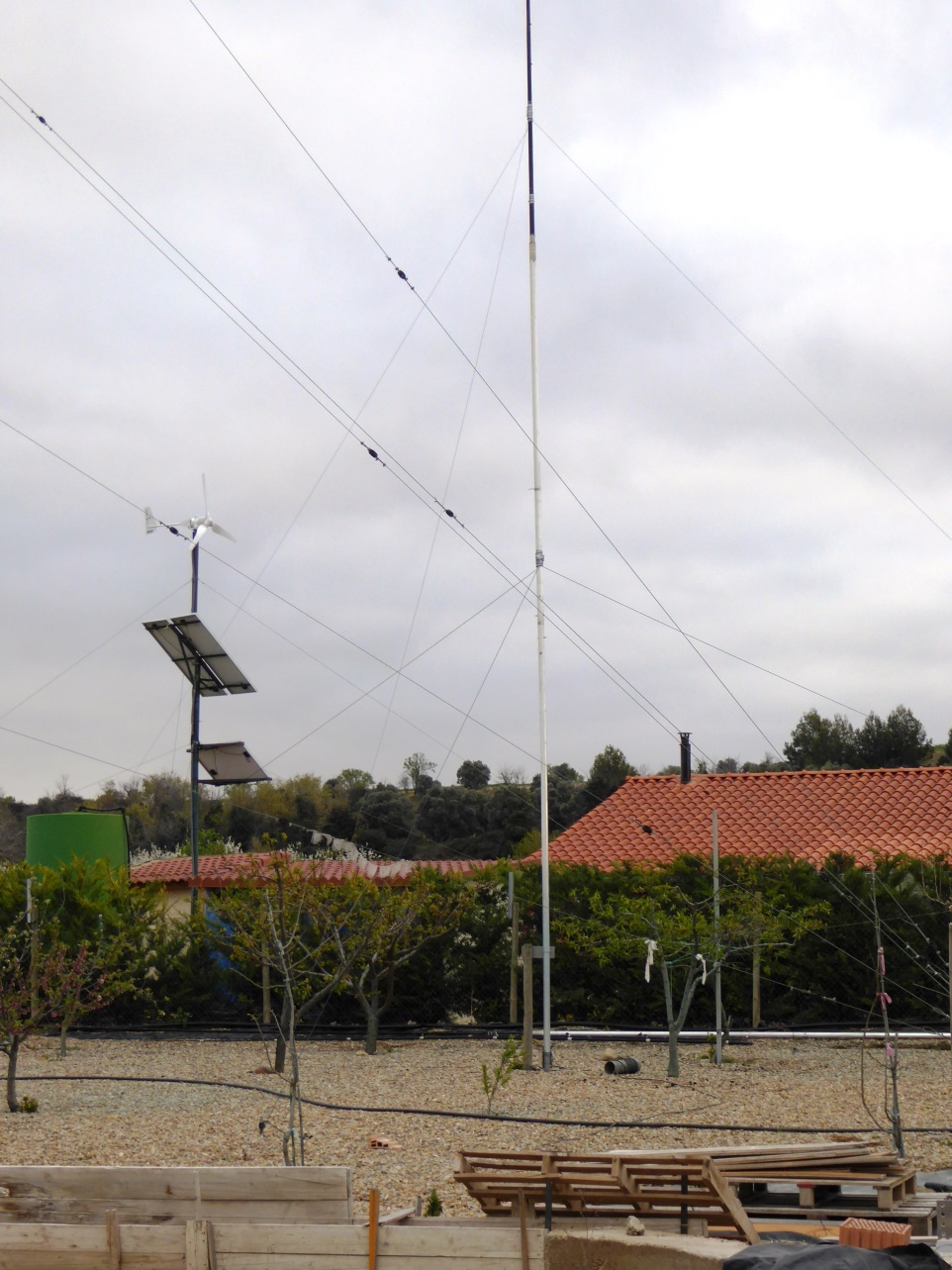 -Dos antenas.

-Antena vertical ¼ onda fabricada en aluminio y fibra de vidrio. Con malla electro-soldada y radiales por toda la propiedad como contra-antena.

-Dipolo de ½ onda.

-Ambas antenas conectadas a un conmutador remoto.

-La antena vertical se pre-ajusta para SSB o CW dependiendo el concurso. El dipolo cubre toda la banda.
Sistema de 1.8 Mhz:
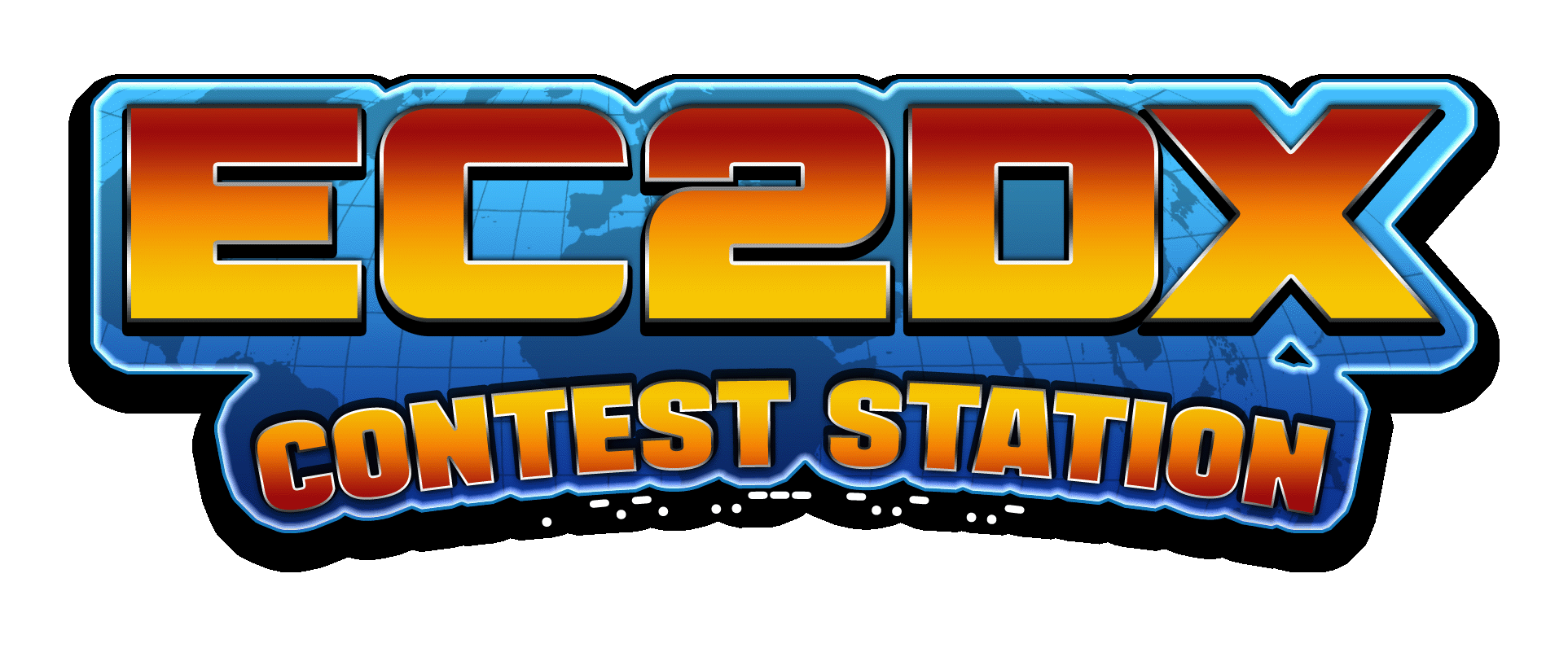 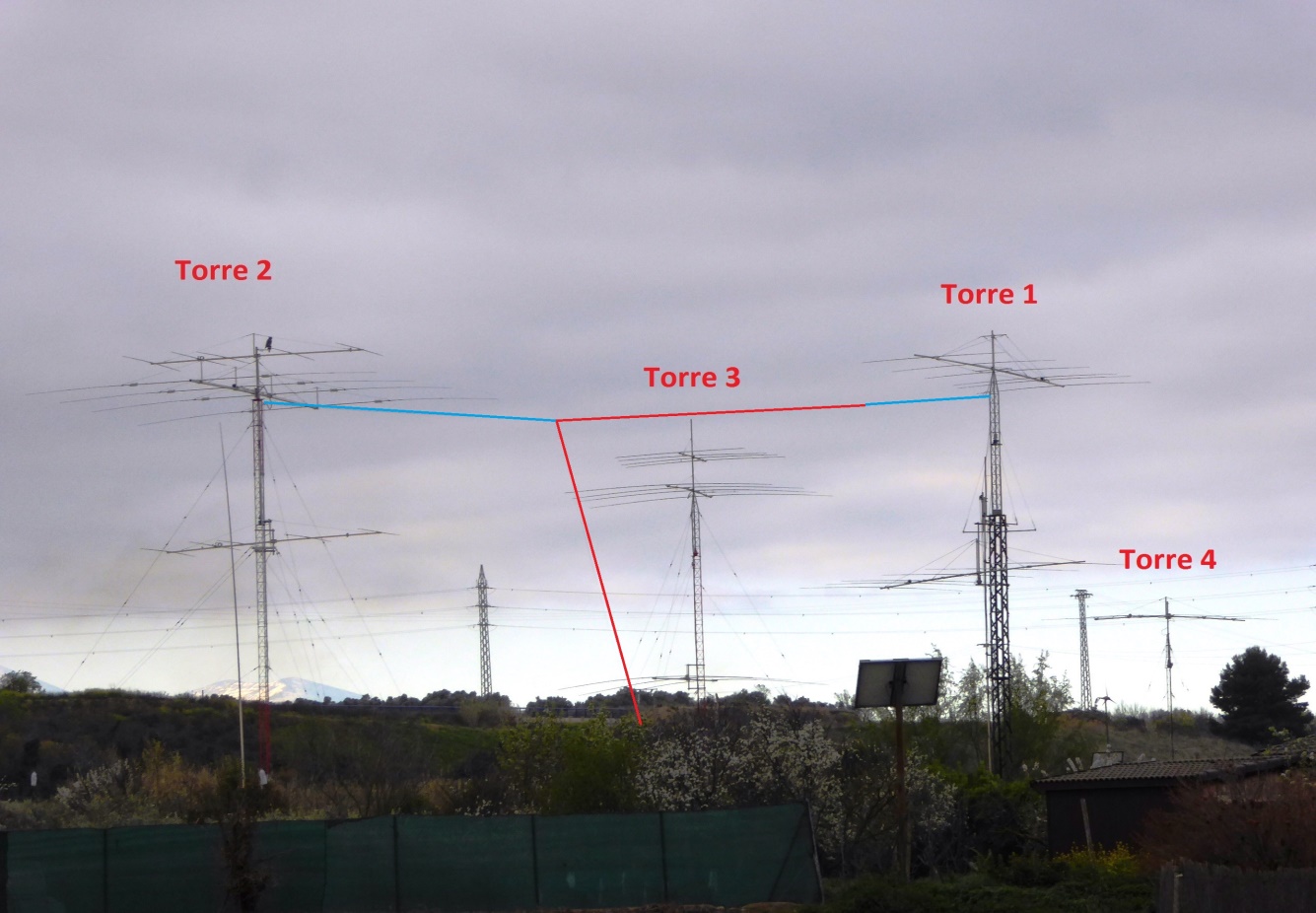 -L invertida con 23 m de componente vertical y 15 m de componente horizontal.

-Colocada entre las torres 1 y 2.

-Sistema de ajuste remoto de sintonía de 5 posiciones.

-Sistema de malla electro-soldada y radiales como contra-antena.
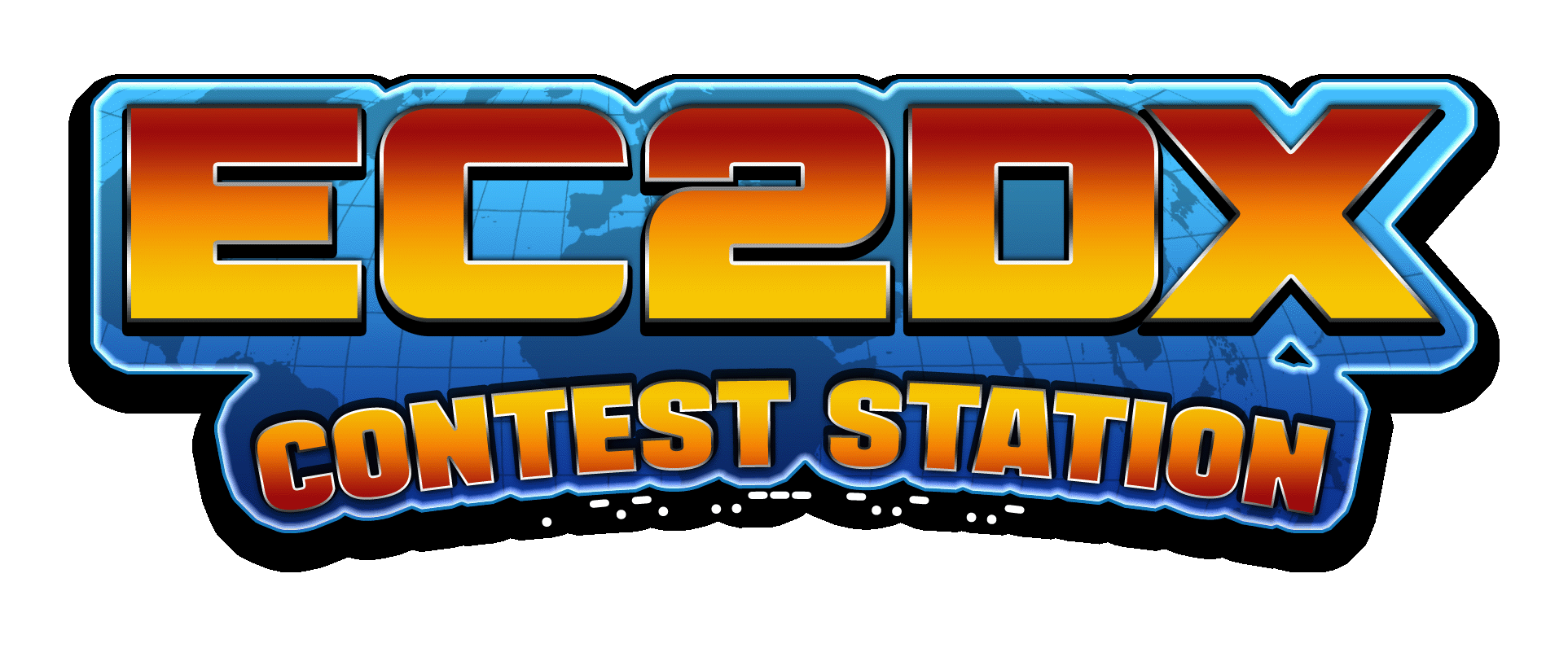 Sistema conmutación antenas tx, filtros y “stubs”:
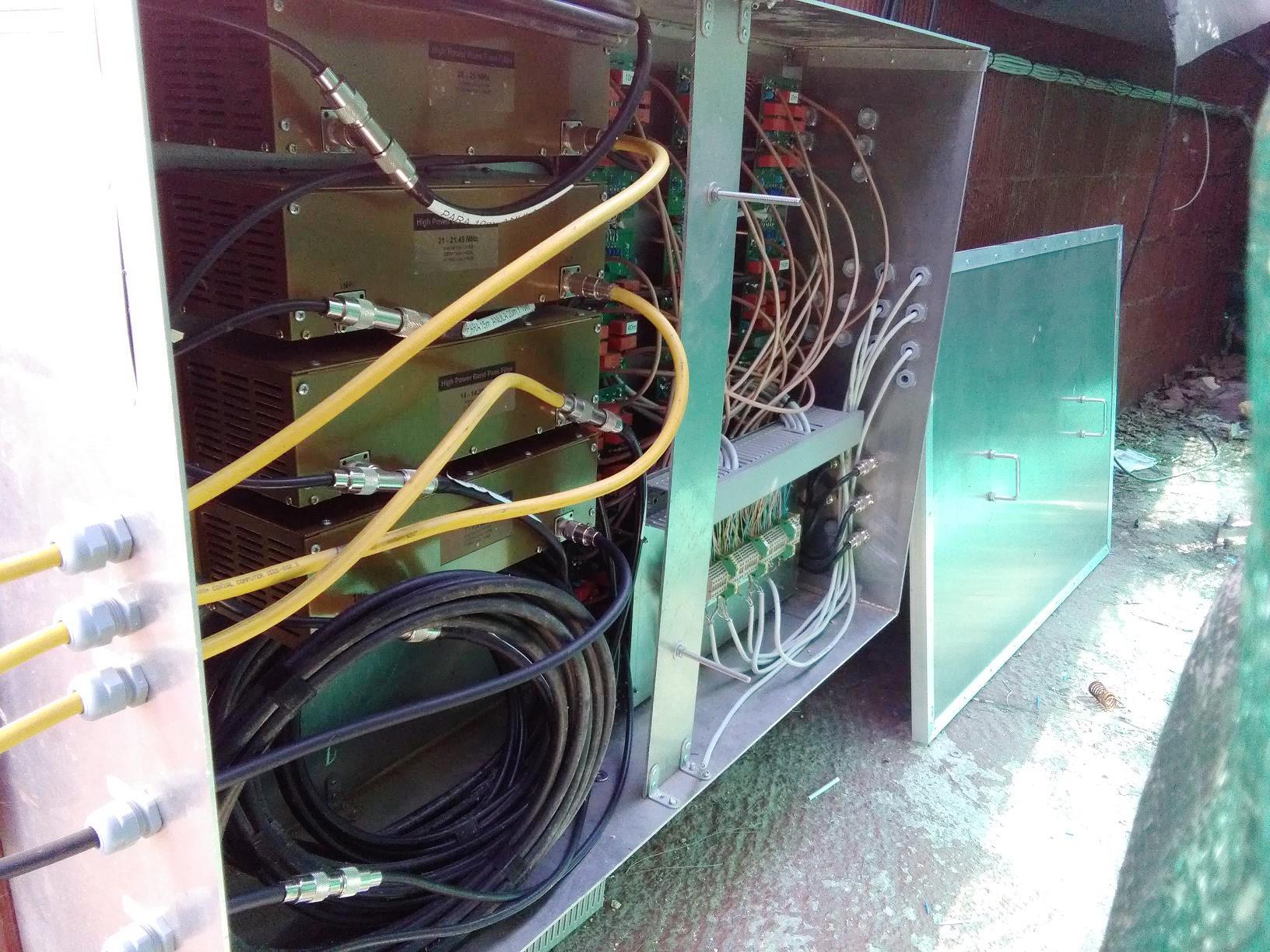 -Sistema de conmutación 6x6.
-Sistema de filtros 4O3A con “stubs” para mejorar aislamiento.
-Controlado por sistema EA4TX fabricado para la ocasión.
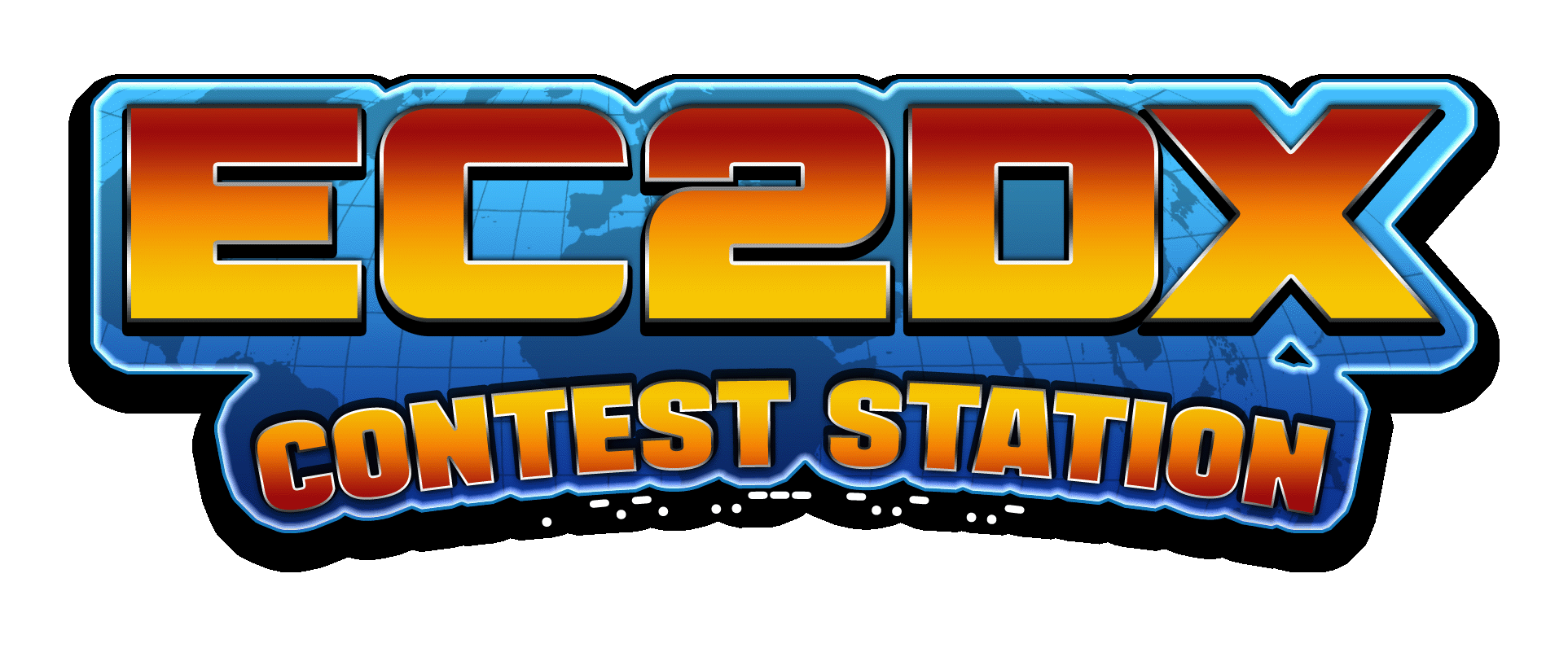 Sistema conmutación antenas tx, filtros y stubs:
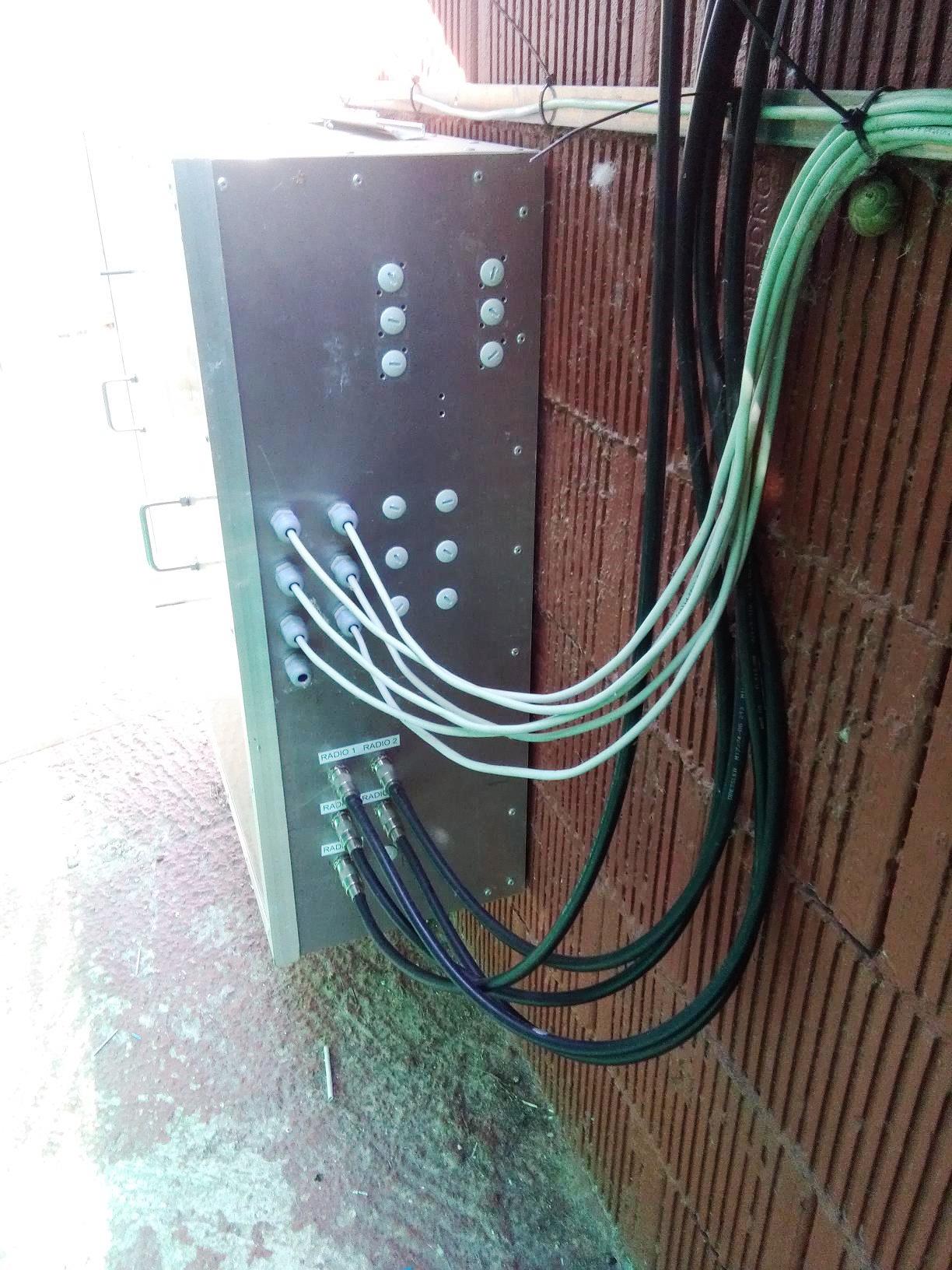 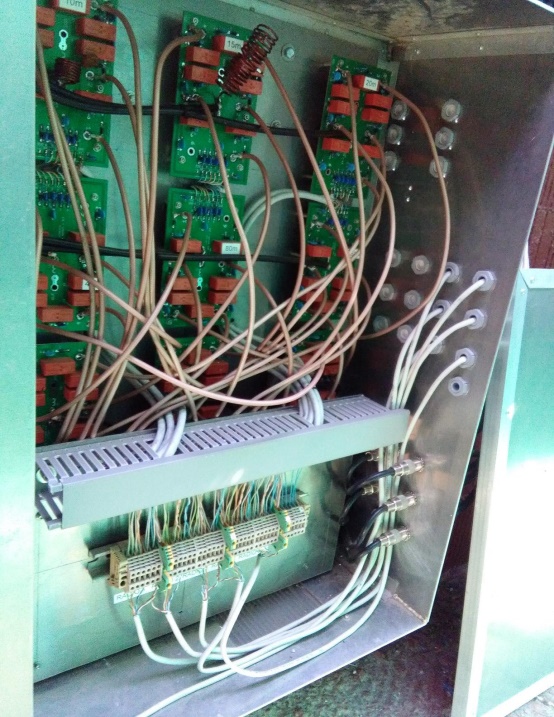 (Detalle interior armario)
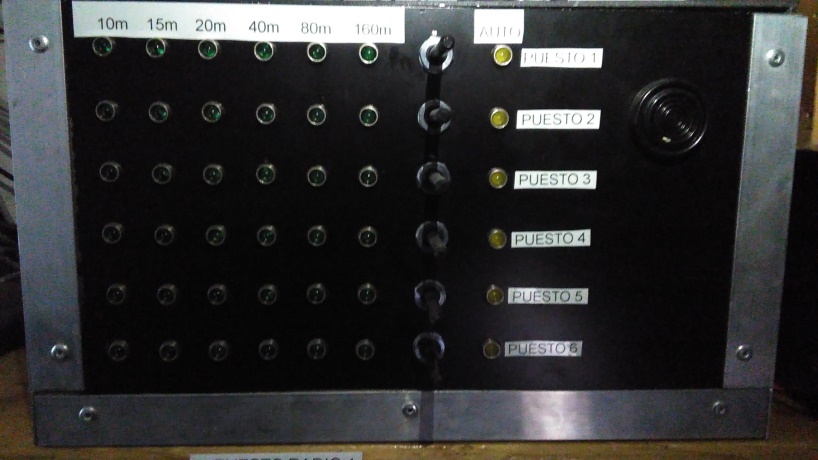 (Detalle armario instalado en la parte exterior del cuarto de radio)
(Caja de control 6x6 EA4TX)
Sistema de antenas de RX:
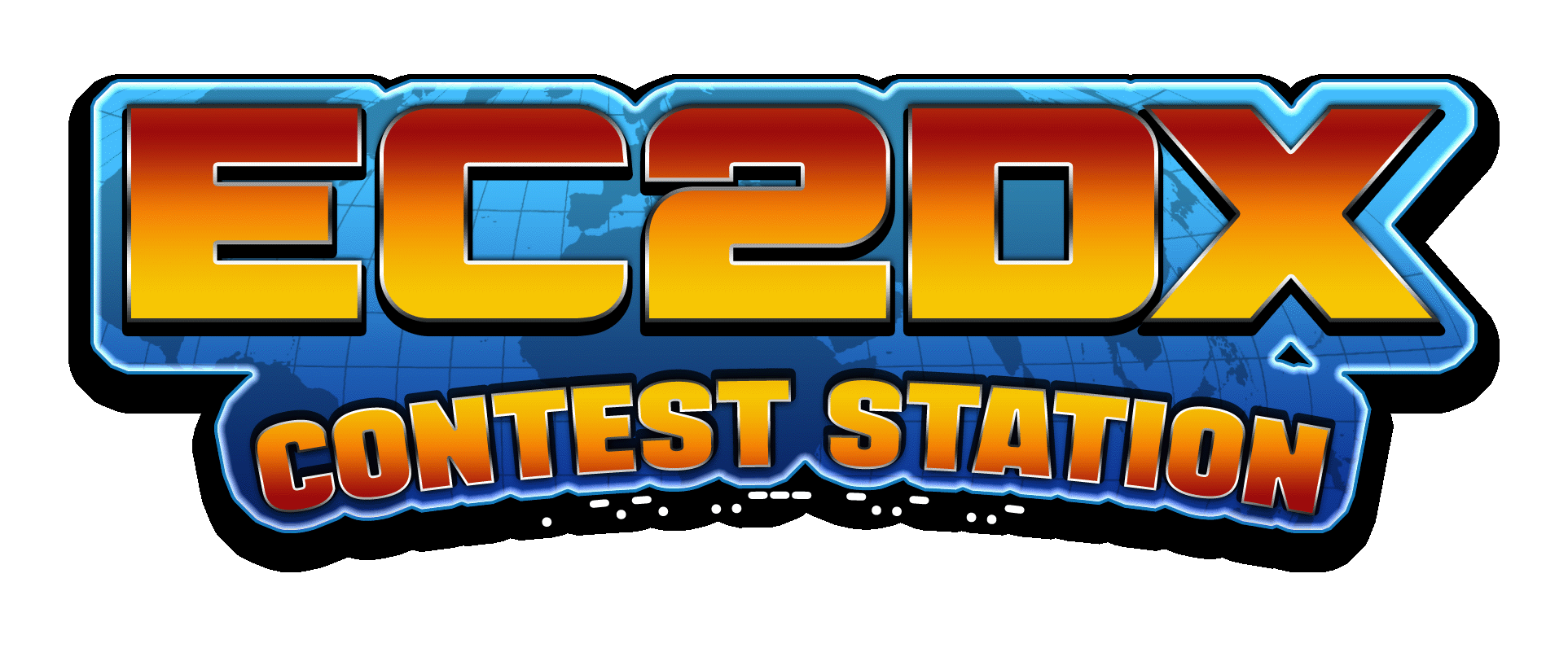 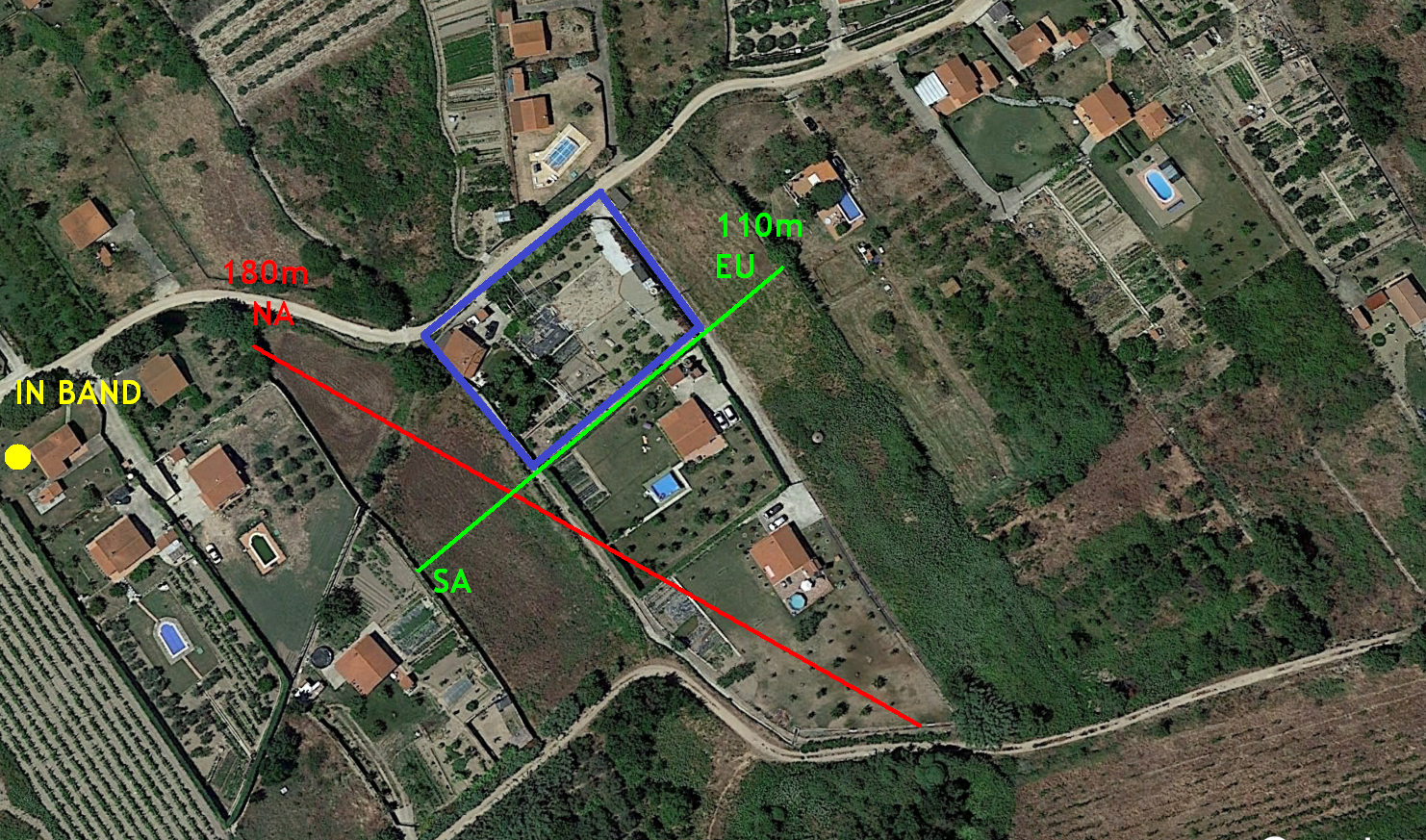 Panorámica
Sistema de antenas de RX:
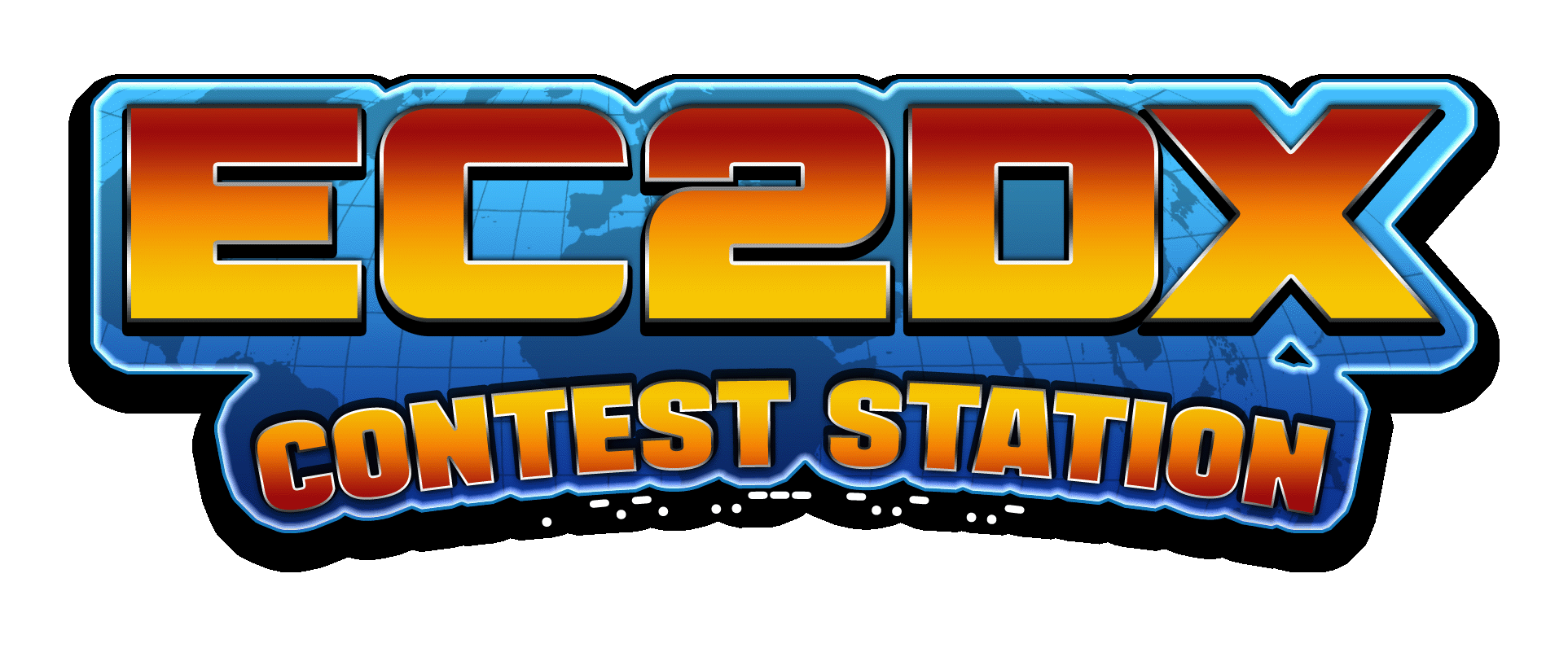 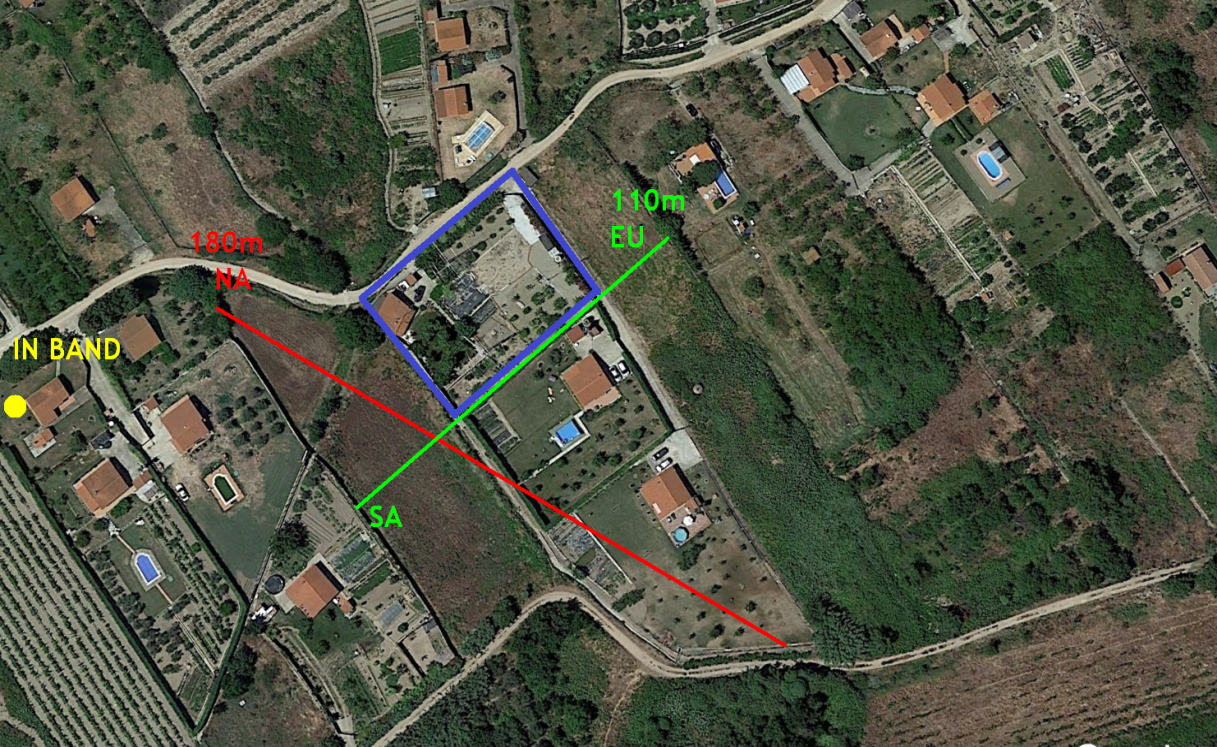 -El sistema de antenas de RX consta de 3 antenas:
		
	-Beverage de 110 m bi-dirección EU/SA.
	-Beverage de 180 m dirección NA.
	-Antena IN-BAND, vertical activa, situada a 150 m 	de la estación.
Sistema de antenas de RX:
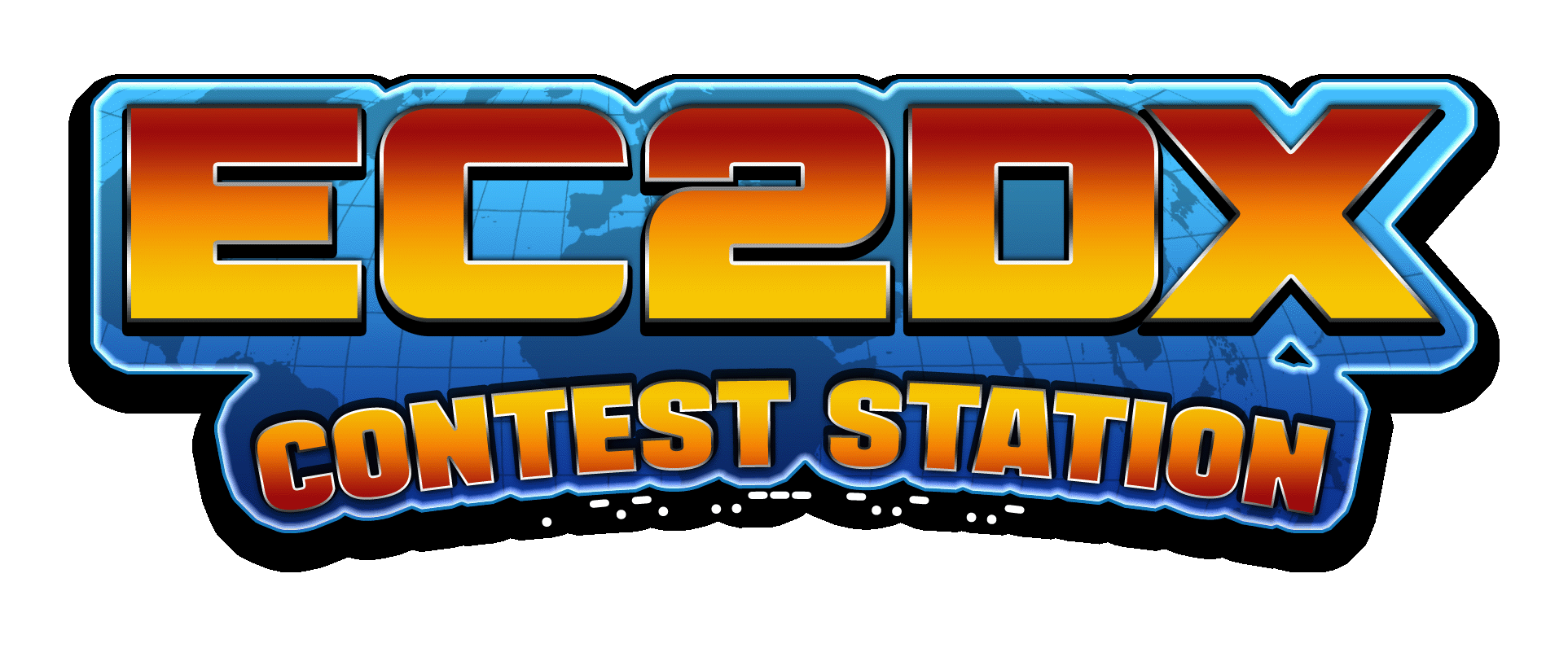 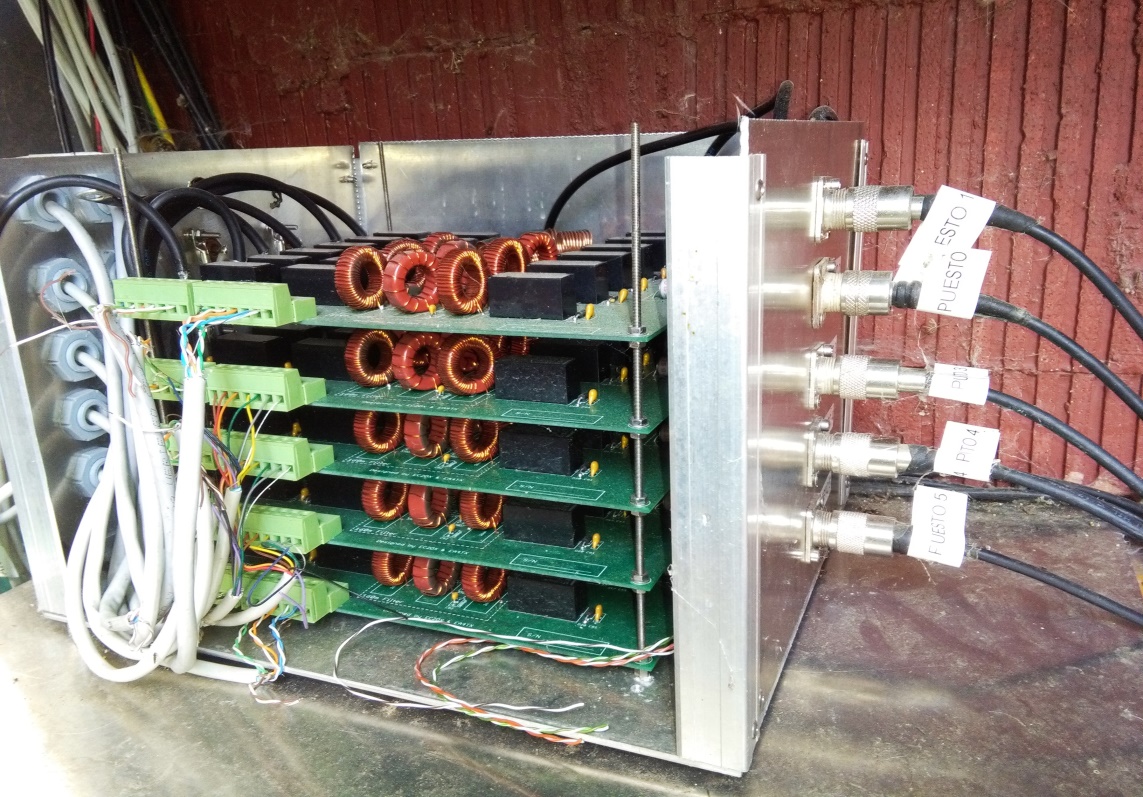 -Con sistema de filtros para 10/15/20/ 40/80/160m de selección automática.

-Sistema de RX seleccionable desde 5 puestos.

-Mandos de control cortesía de CT1ILT. Pantalla táctil.
Mandos de control táctiles:
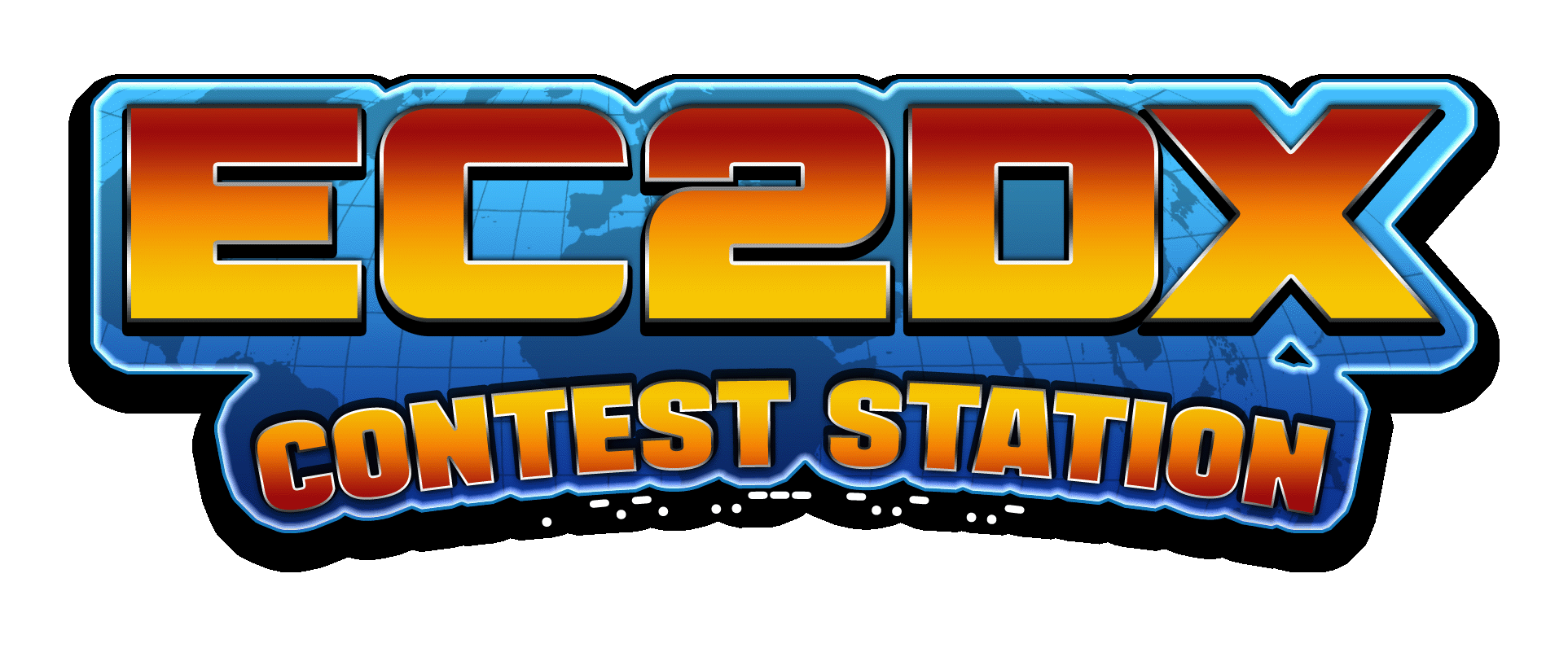 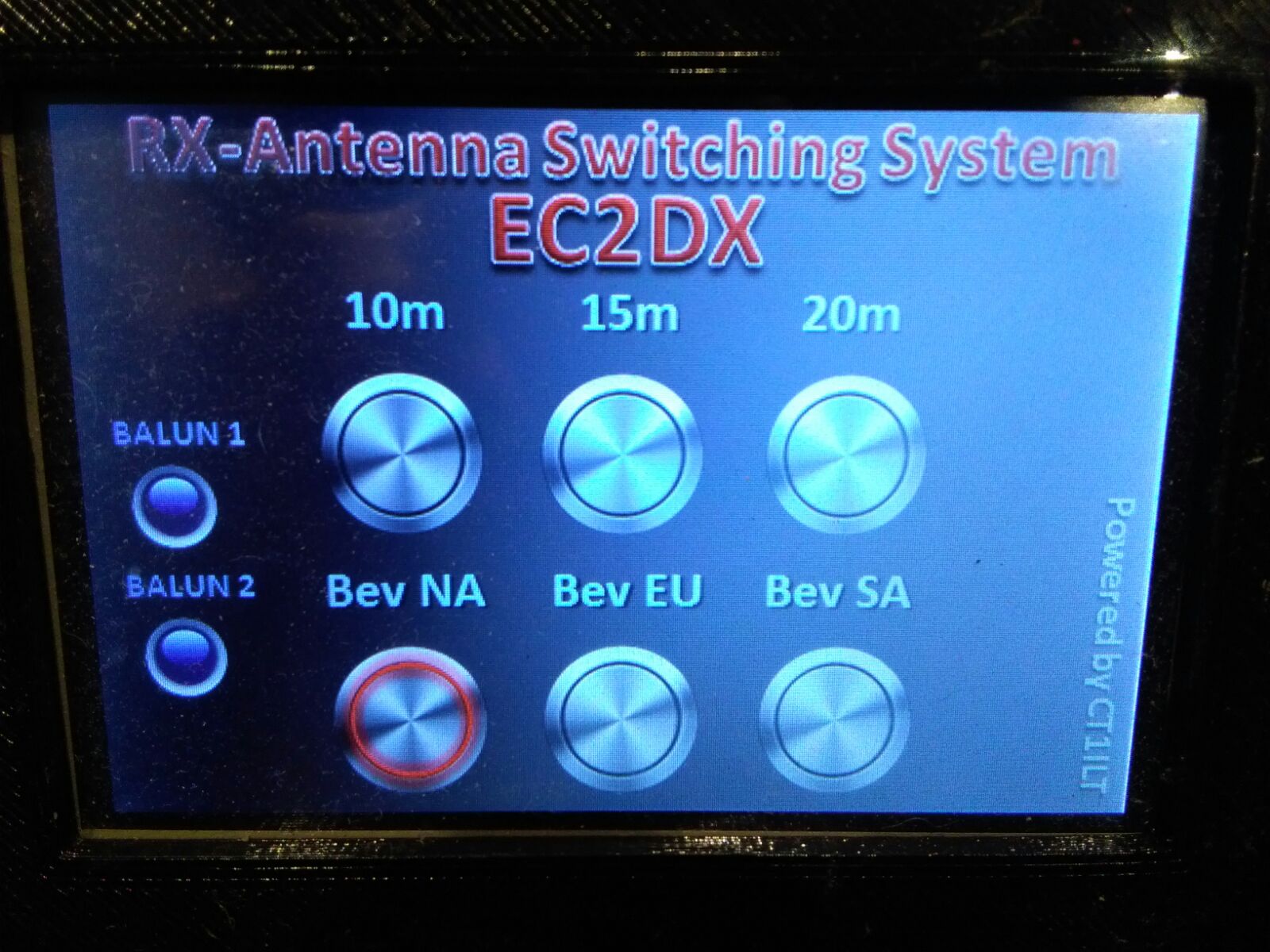 -Mandos de control cortesía de CT1ILT. Pantalla táctil.

-Permiten seleccionar entre las 2 BV y 3 direcciones y la antena IN-BAND, dependiendo la banda donde estemos trabajando.

-Los balun´s se seleccionan de forma automática.
Cuarto de radio:
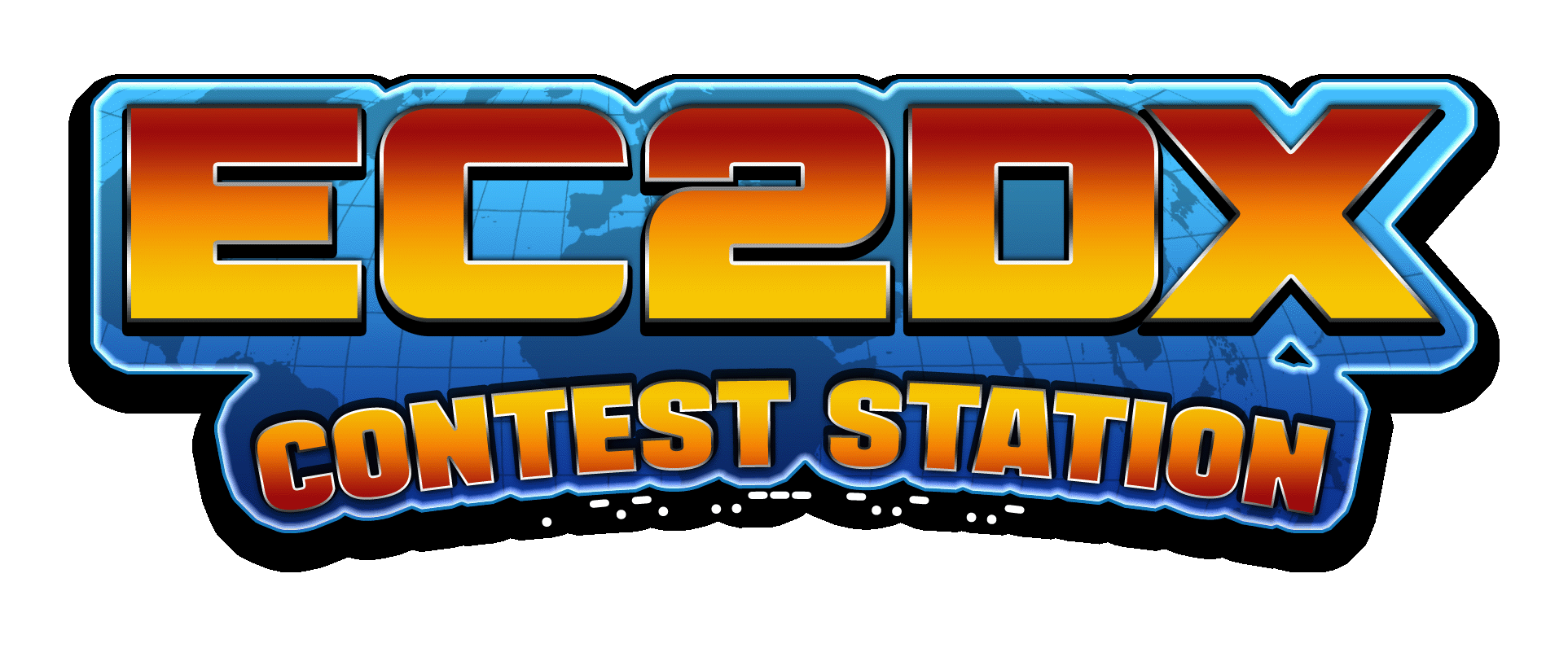 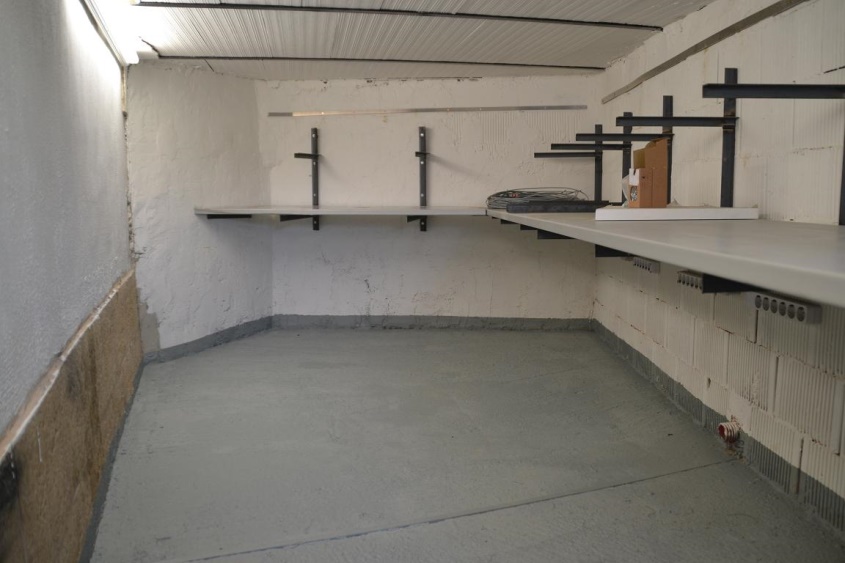 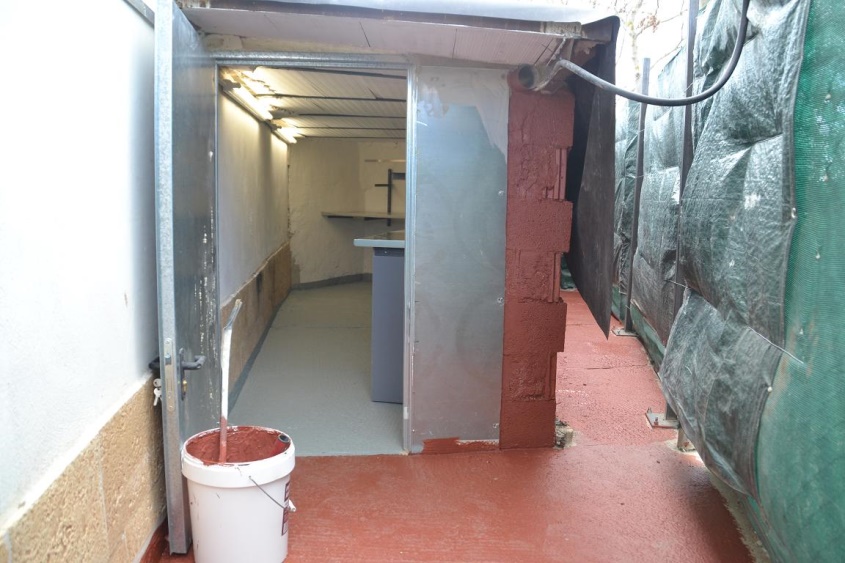 -Cuarto de radio pequeño en el exterior de la casa.

-Con 6 puestos de operación.

-Altura de 1,50 m, con lo cual hay que tener cuidado al levantarse.
RESUMEN:
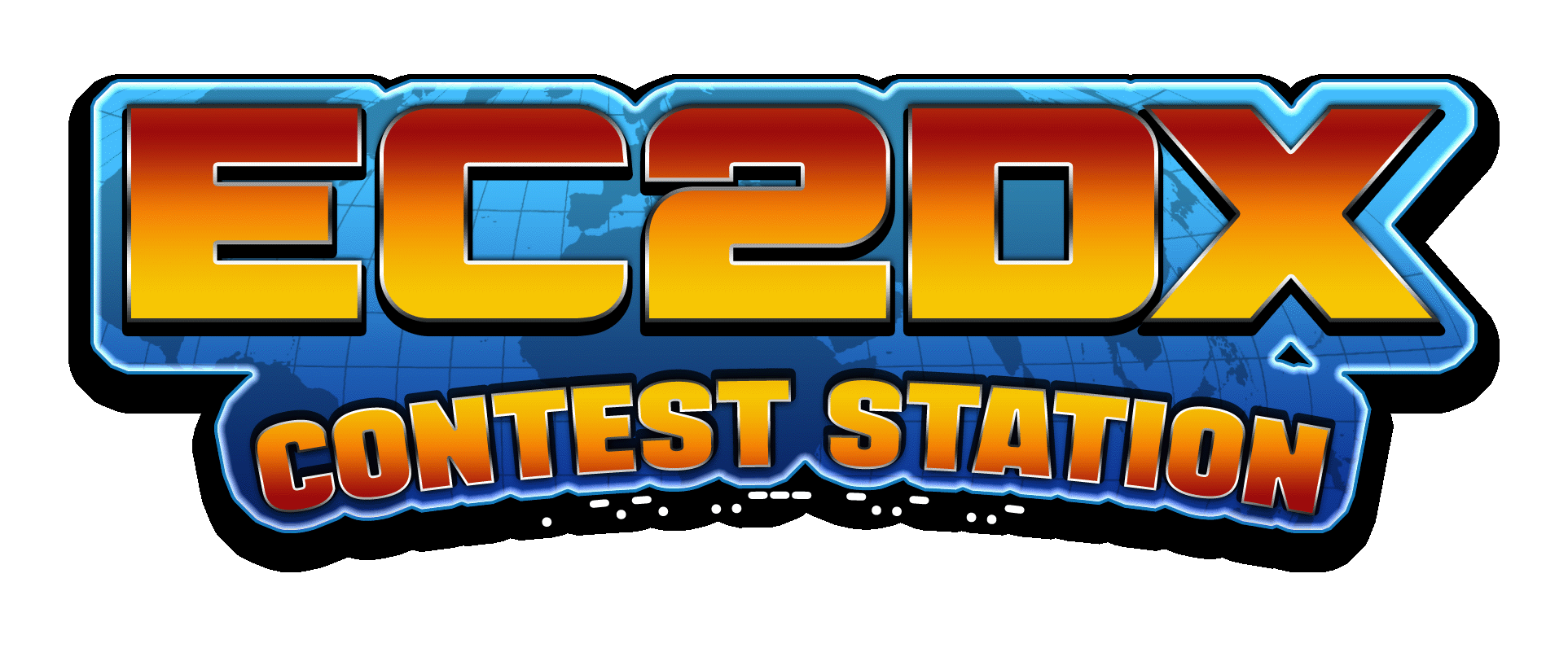 -Como habéis podido observar la mayoría de hardware es posible fabricarlo por nosotros mismos, con pocos medios mecánicos y unos 	pocos conocimientos. 
	
-No hace falta hacer una gran inversión económica para disponer de una estación competitiva.

-Hoy en día hay mucha información en Internet para la fabricación 	de la mayoría de elementos que componen una estación de concursos.

-En caso de necesitar información no dudéis en consultar al equipo de EC2DX!
AGRADECIMIENTOS:
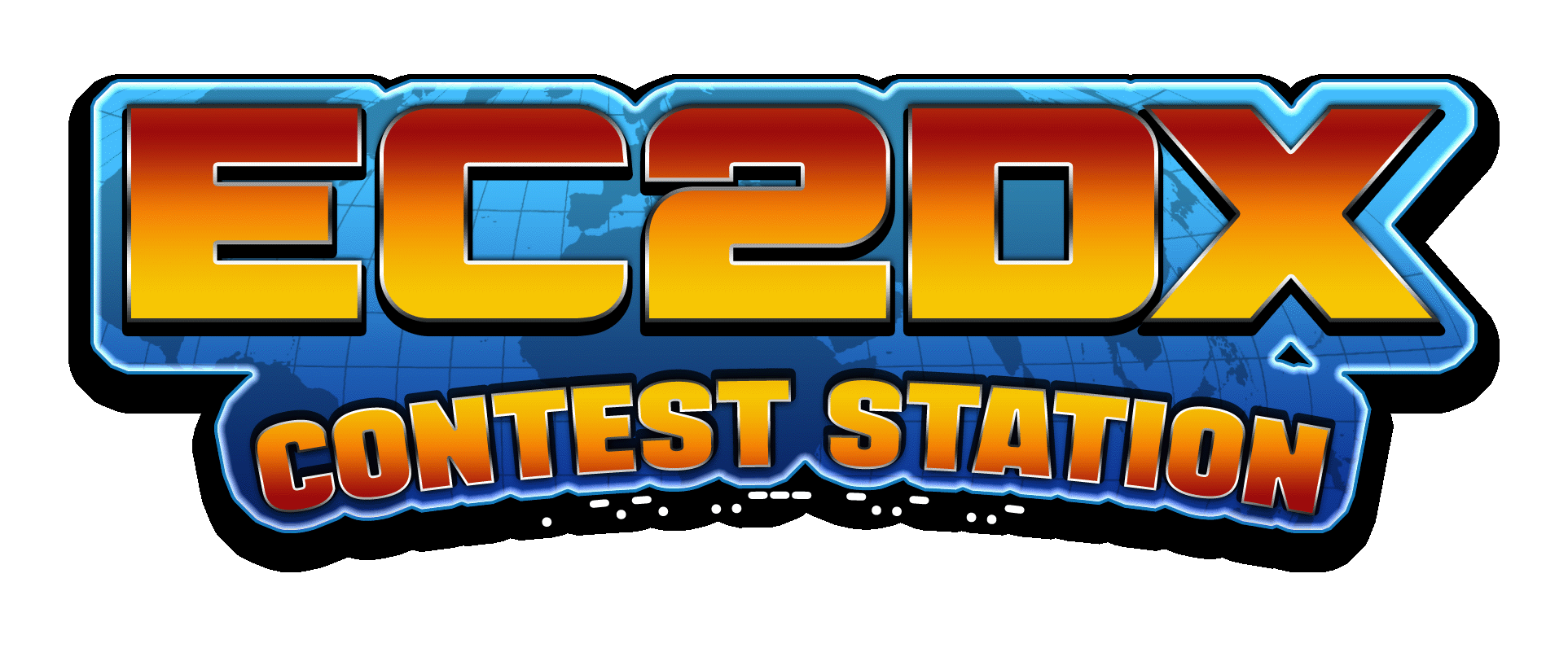 Operadores en EC2DX:

EA1AK EA1SA EA1AP EA1WH EC1KR EB1RL EA2ABI EA2EA EA2ET EA2OT 
EA2NS EA2AAZ EA2AZ EA2BNU EA2LU EA2DPA EA2KU EA2CW EA2RY EA2CCG
EA2AOS EA2AOO EA2DK EA2KR EALMI EA2DT EA2OK EA2PA EA2WX EB2AM
EB2RA EA3AKA EA3AKY EA3NT EA3OR EA3GAS EA3CI EA3GX EA3ALZ EA3AVV
EA3HJC EB3CW EA4KR EA4KD EA4TX EA4AOC EA4CWN EC4TA EA5DY EA5KA 
EA5GX EA5MON EA5BY EA5AFP EA5KY EA5AER EA5HUS EA5BZ EA5RM EC5AN EA7AJR EC7ZK EA7KW EA7KE EA7TH DH1TW DL5HRM K1QX F4BKV F5VMN
Especial agradecimiento a:

Fernando Julián EA1SA EA2AAZ EA2OT EA2NS EA2ET EA2KU EA2RY EA2LU CR6K
EA5MON (red.emisionlocal.com)
EA5WP (www.webscastellon.com/ea5wp/)
EA3GHZ (Electrónica Barceló)
REMOTEQTH (https://remoteqth.com/)
EA4TX (http://ea4tx.com/)
MASTILBOOM (https://mastil-boom.es/)
HAMBUY (www.hambuy.es)
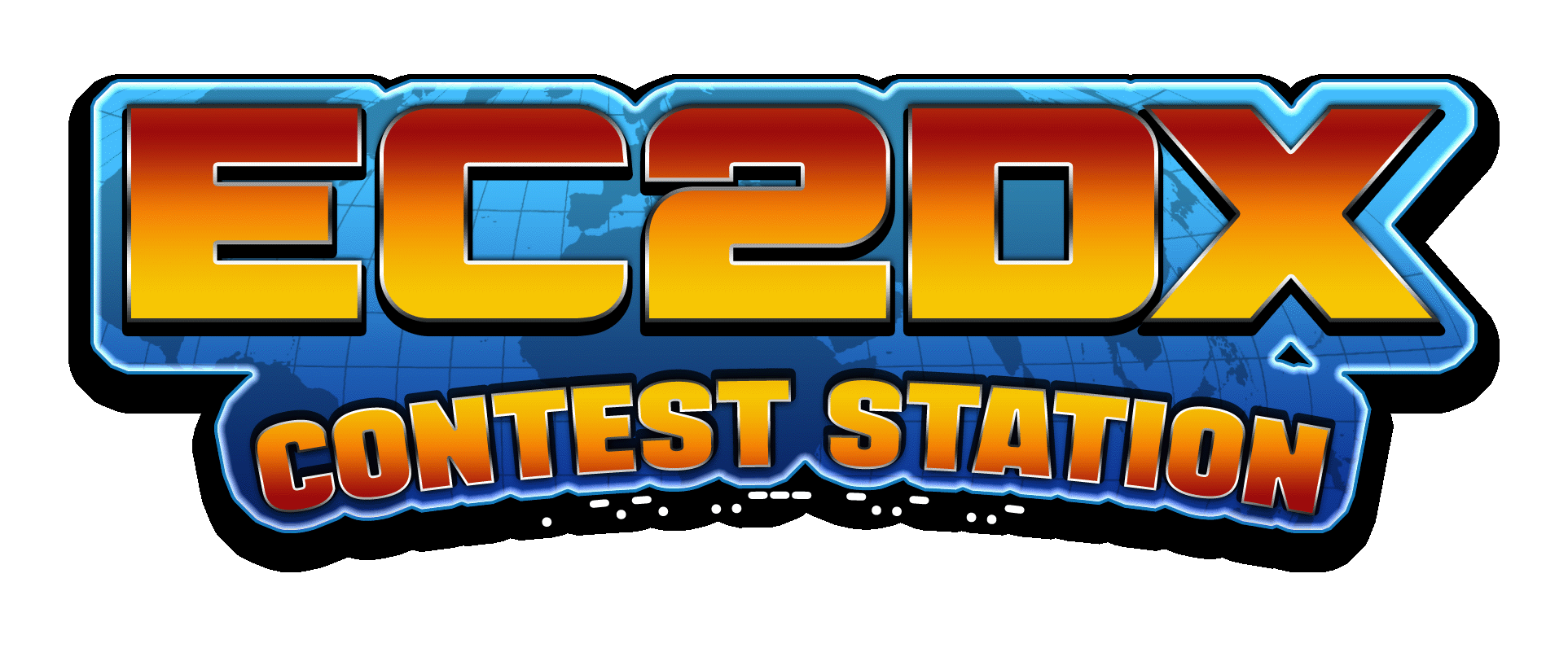 Video
(Video grabado con Drone por EA5MON)

Gracias a red.emisionlocal.com
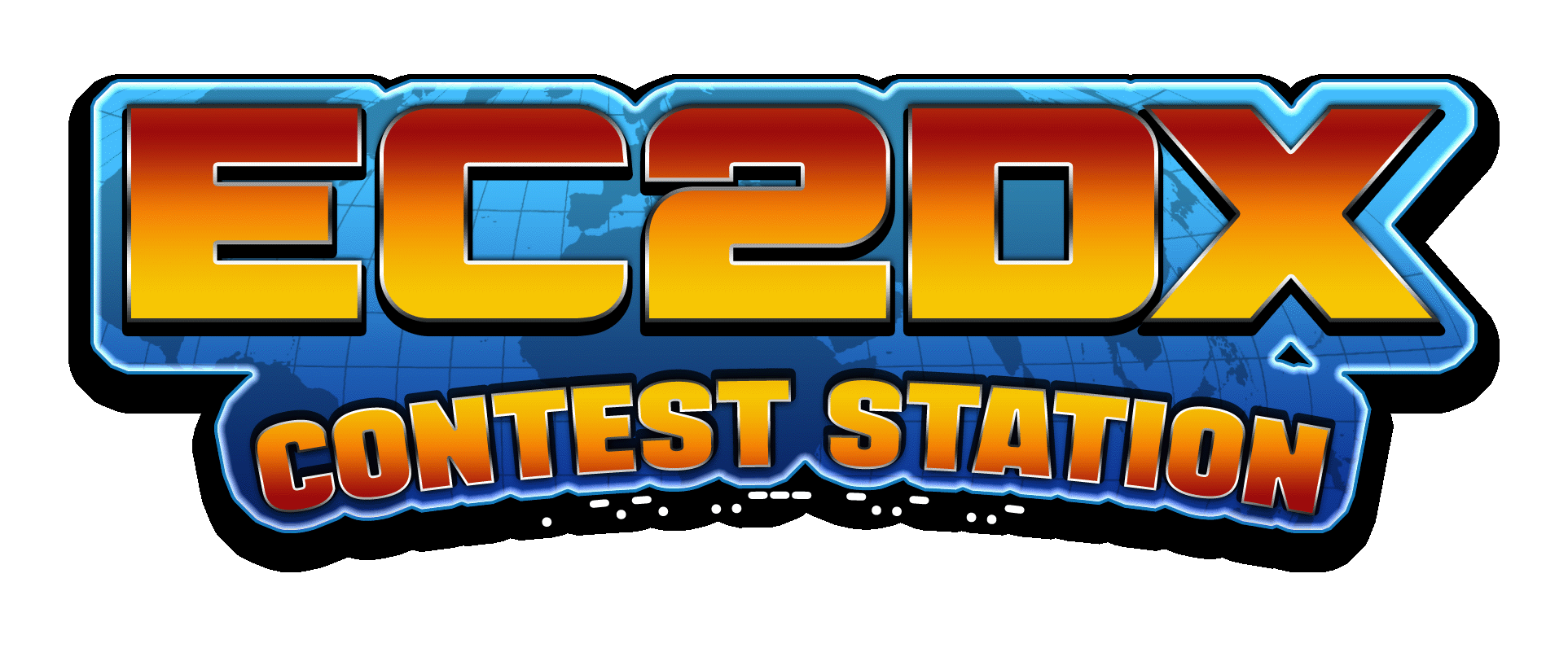 FIN DE LA PRIMERA PARTE!Gracias por asistir!
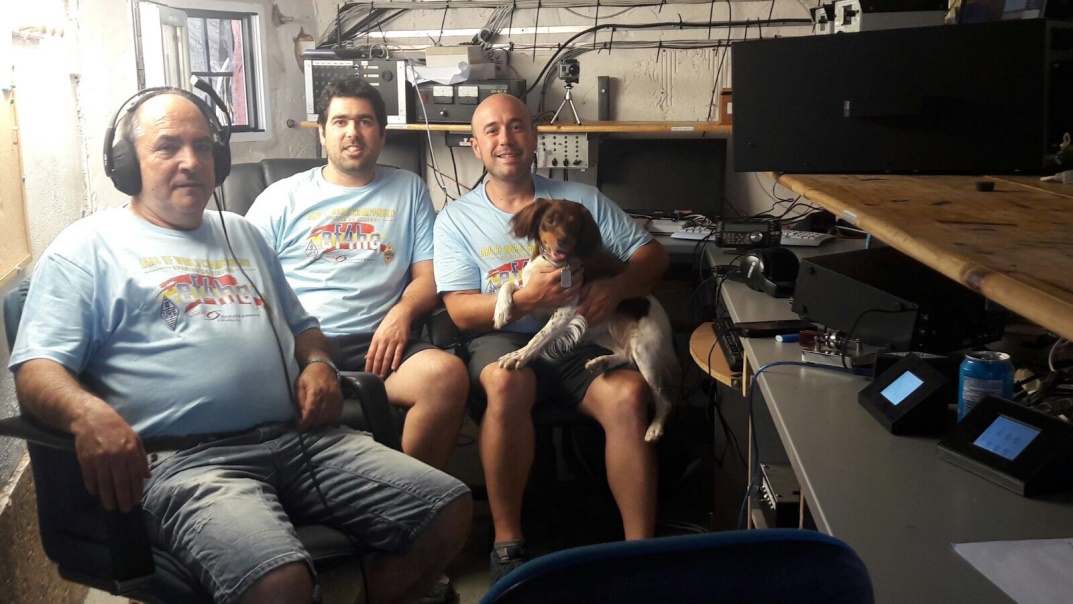 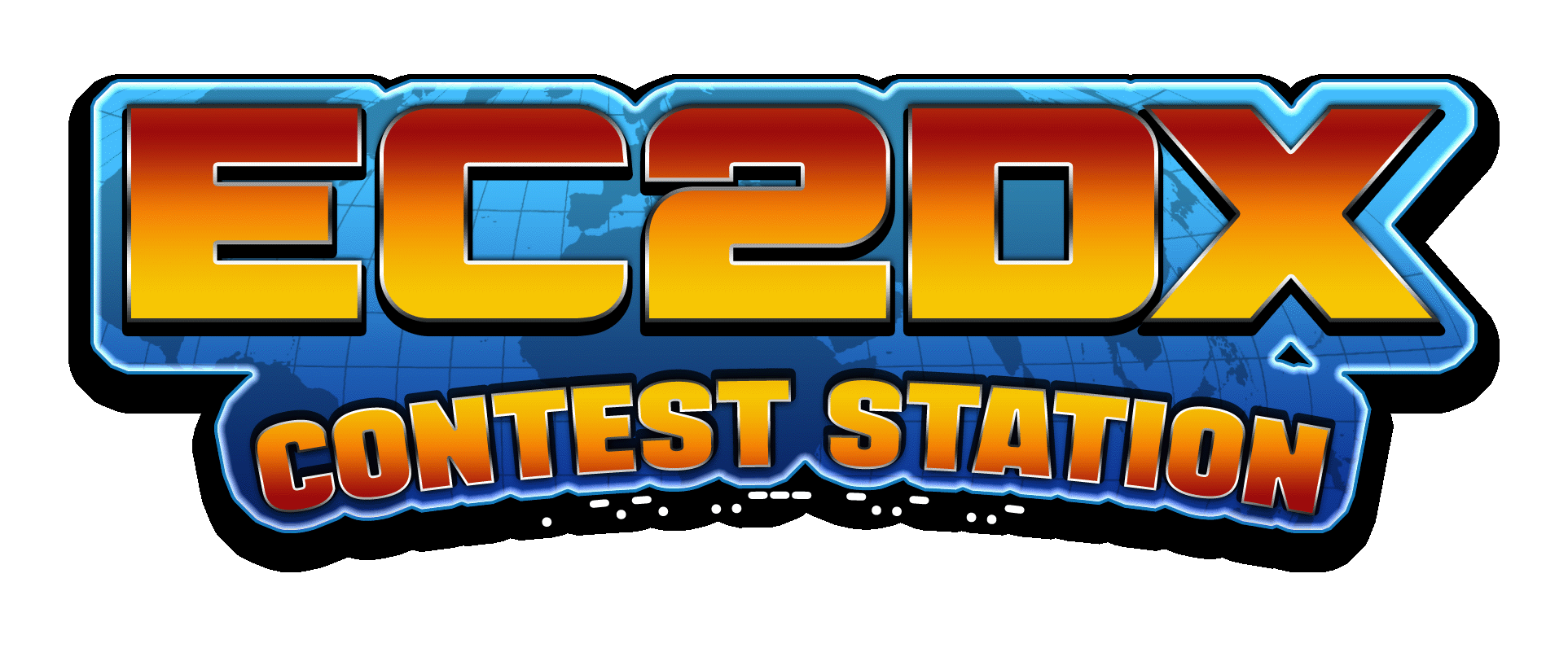 Alta competitividad a un módico precio
Por:
EA5KA & EA4TX

Parte II
IBERRADIO 2017
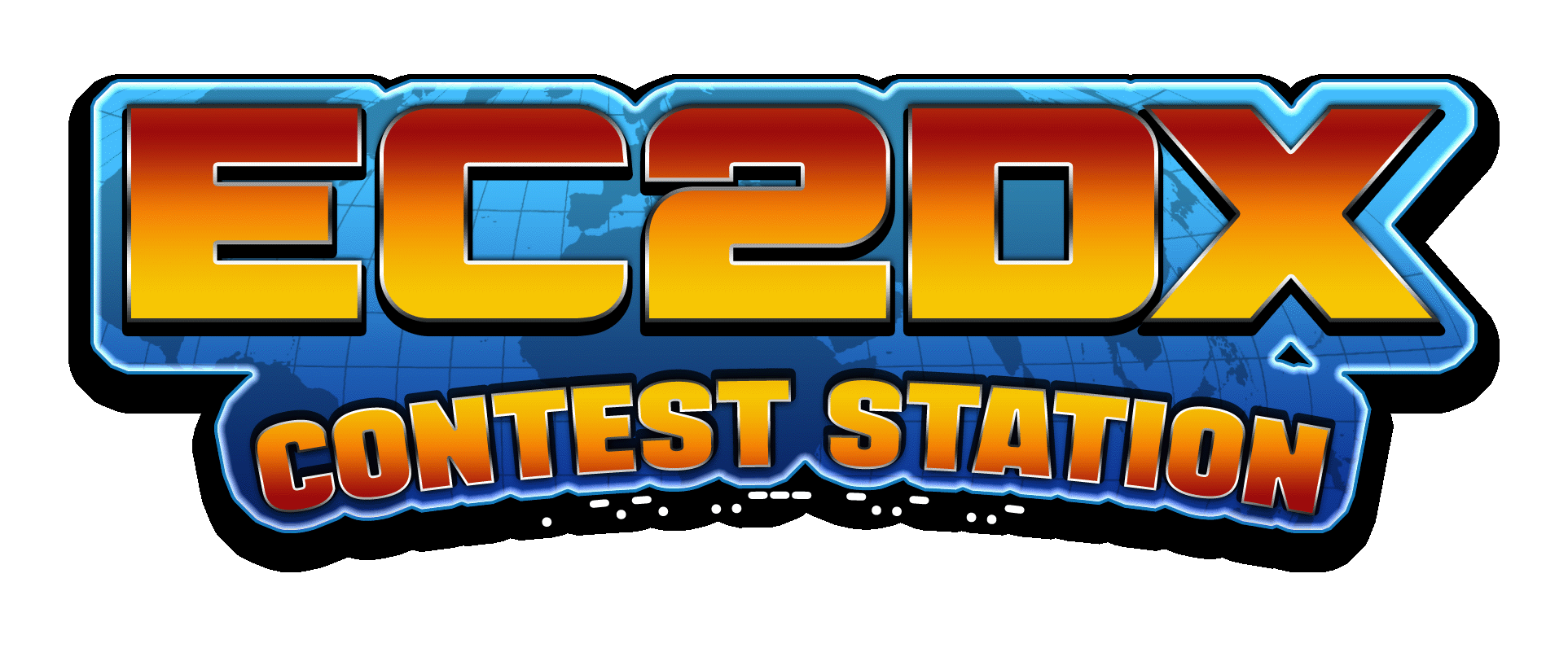 Presentación:
Descripción del sistema de conmutación, control y automatización por EA4TX:

Sistema de RX
Sistema de TX
Gestión de Rotores
Control de Stacks
Interlock
Resumen de Antenas:
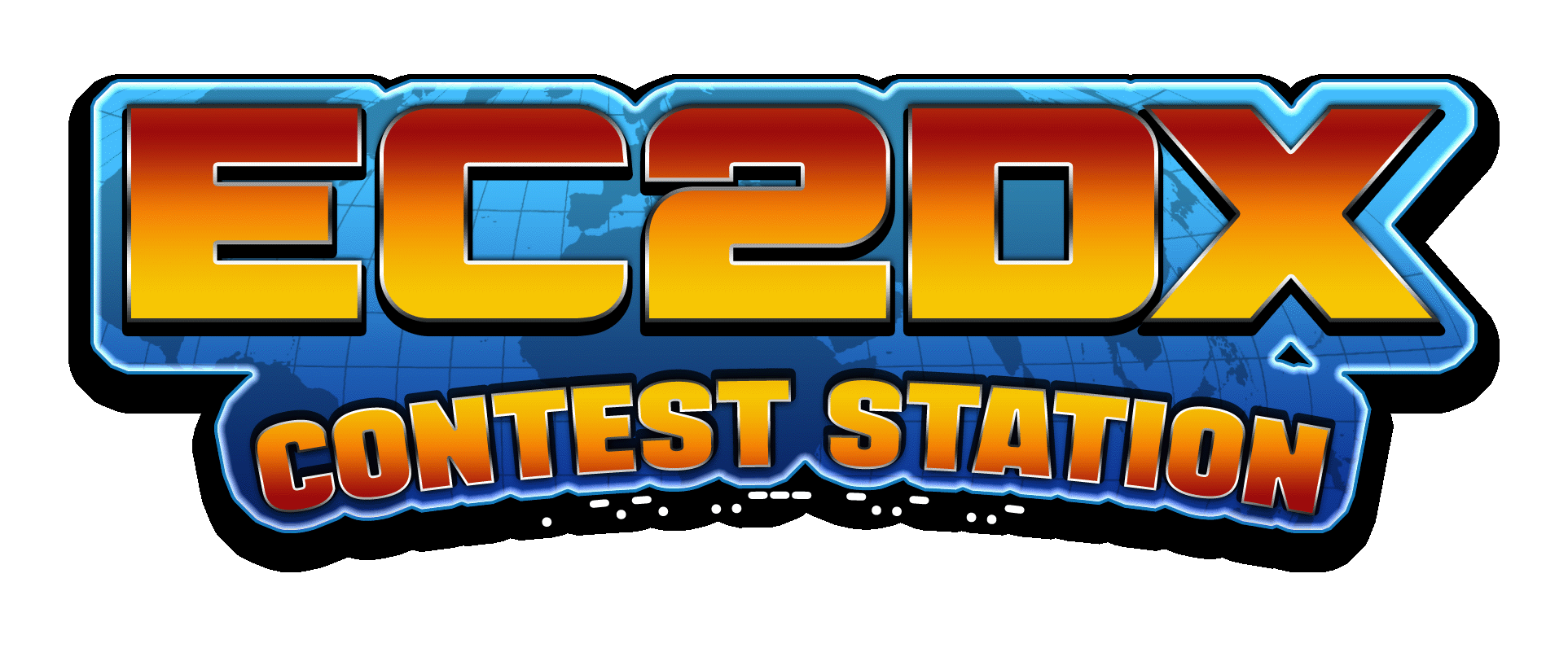 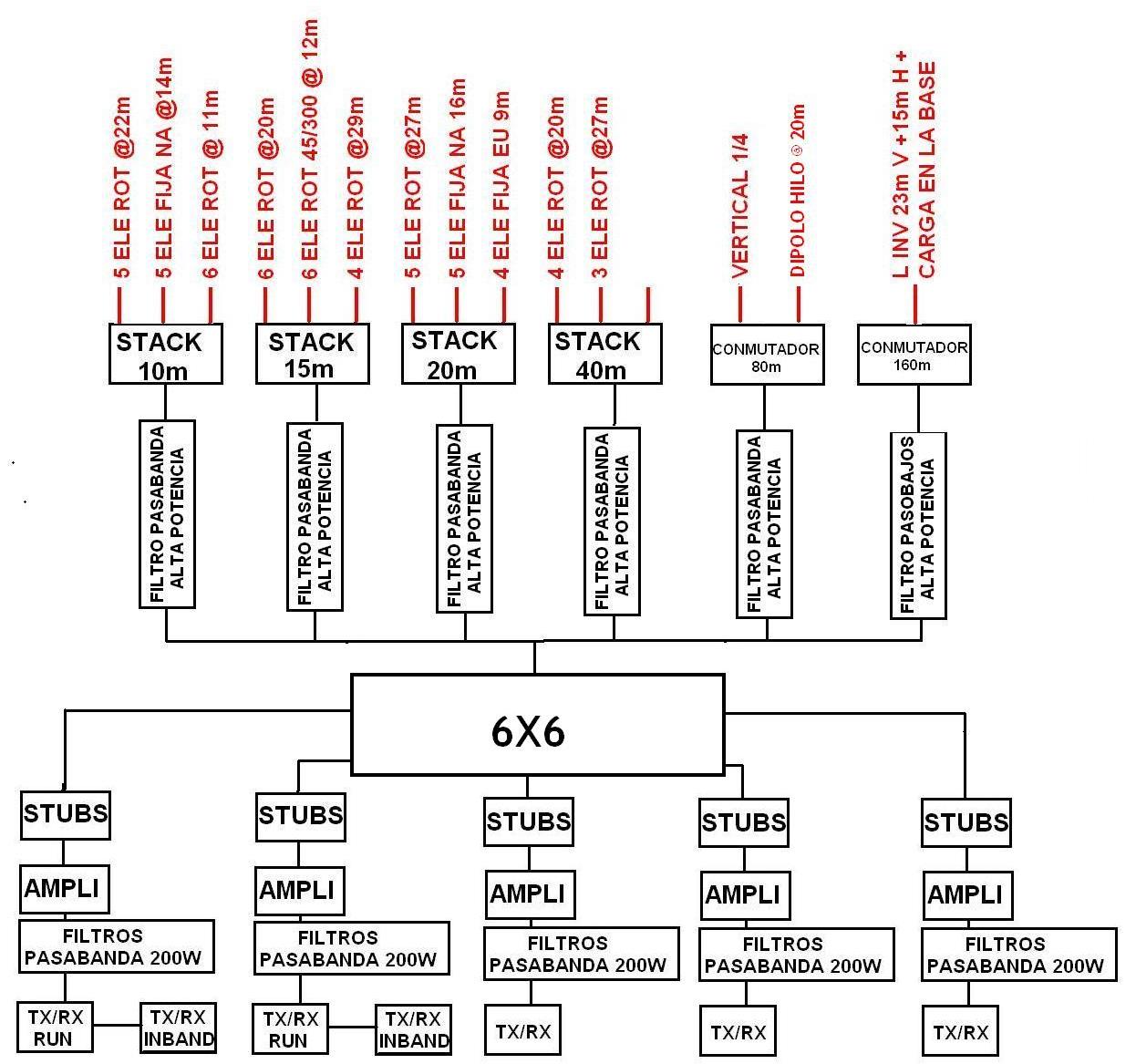 Sistema de RX:
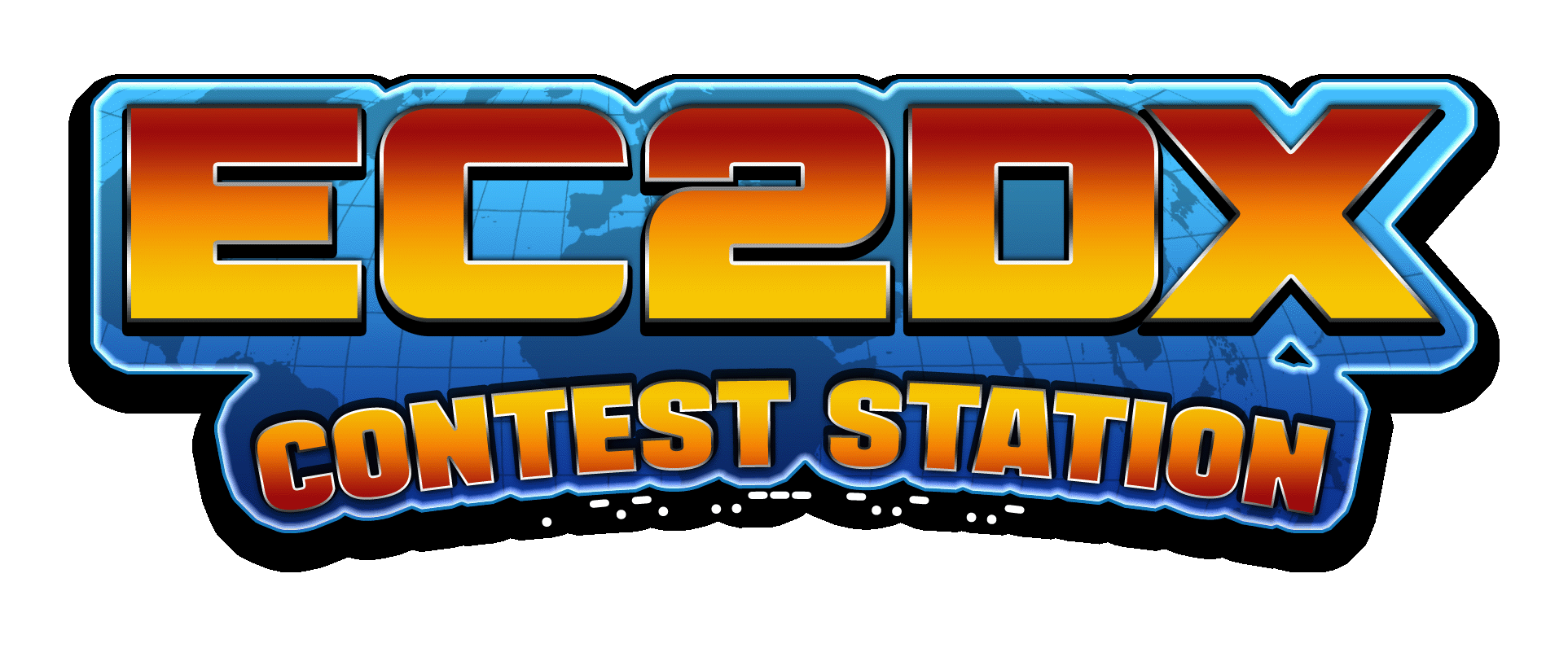 - Se diseña una placa que permita y proporcione:
Distribuir cualquiera de las antenas de RX (hasta 6) a cualquiera de los puestos de Operación.
Seleccionar automáticamente un filtro pasa banda (3 polos) para evitar inferencias de otras bandas.
Limitar la tensión en los receptores para protegerlos.
- Esa placa se denomina RXFEP diseña por EC2DX y EA4TX junto con la colaboración de EA7KW, EA5RS y EA3QP.
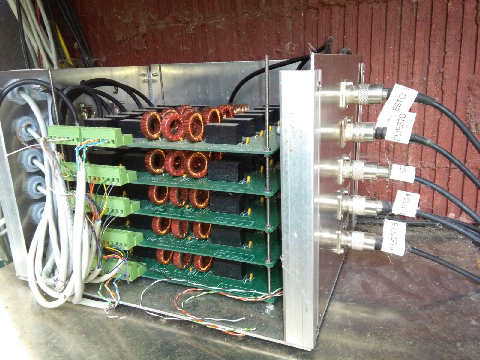 Sistema de RX - II:
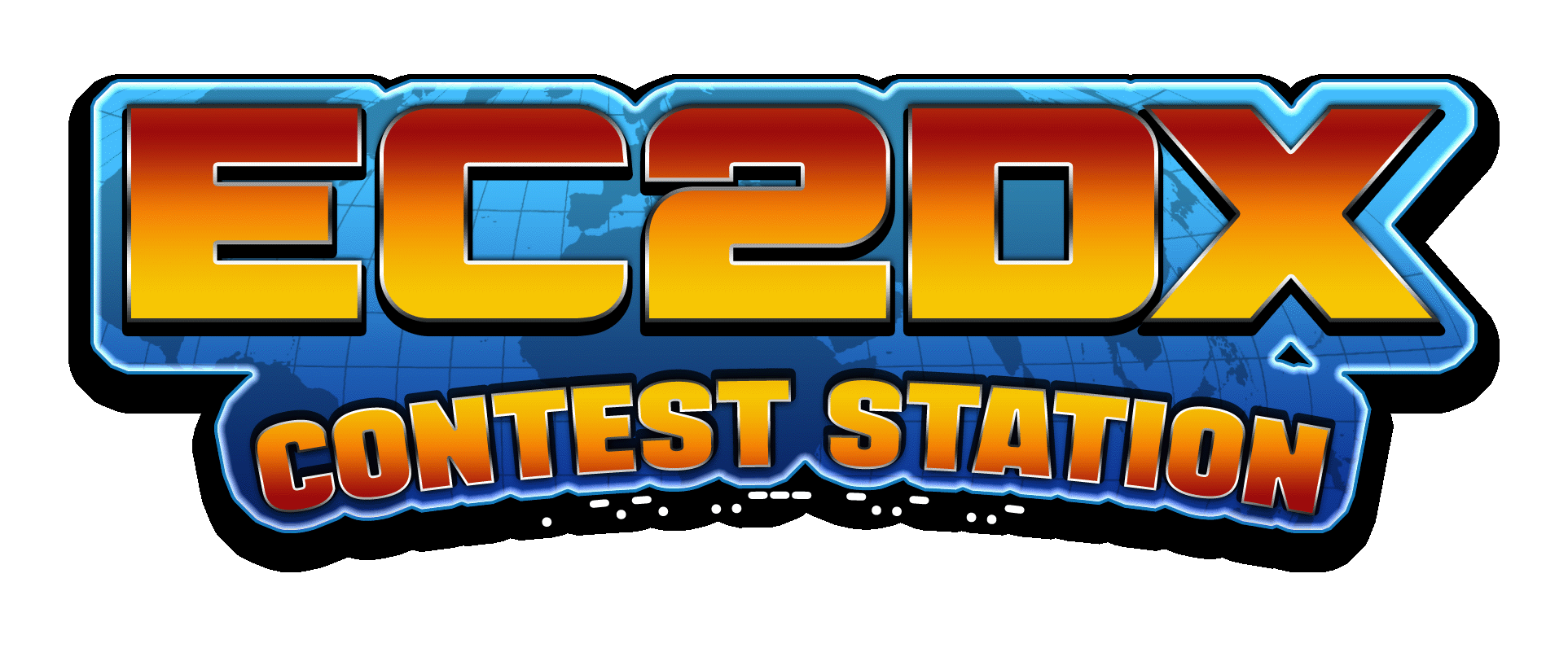 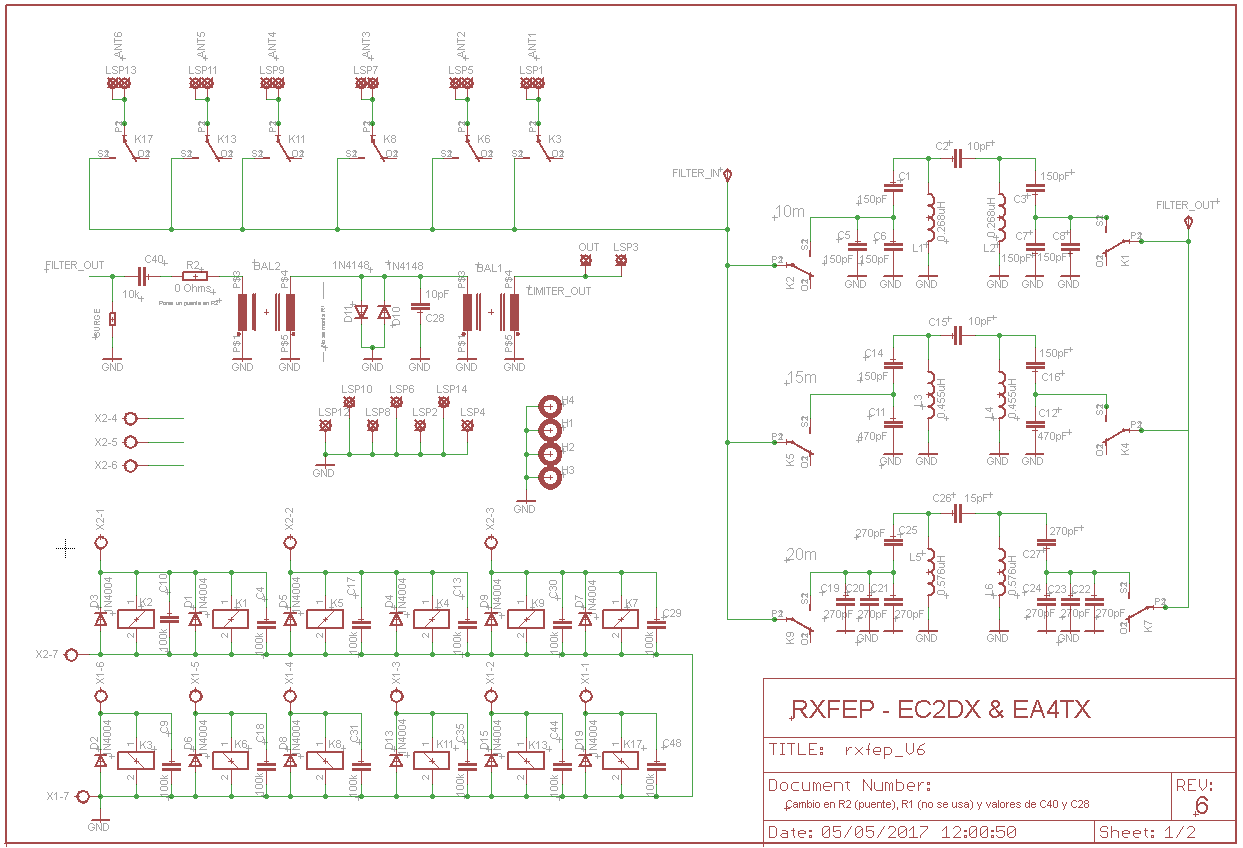 Sistema de RX- III:
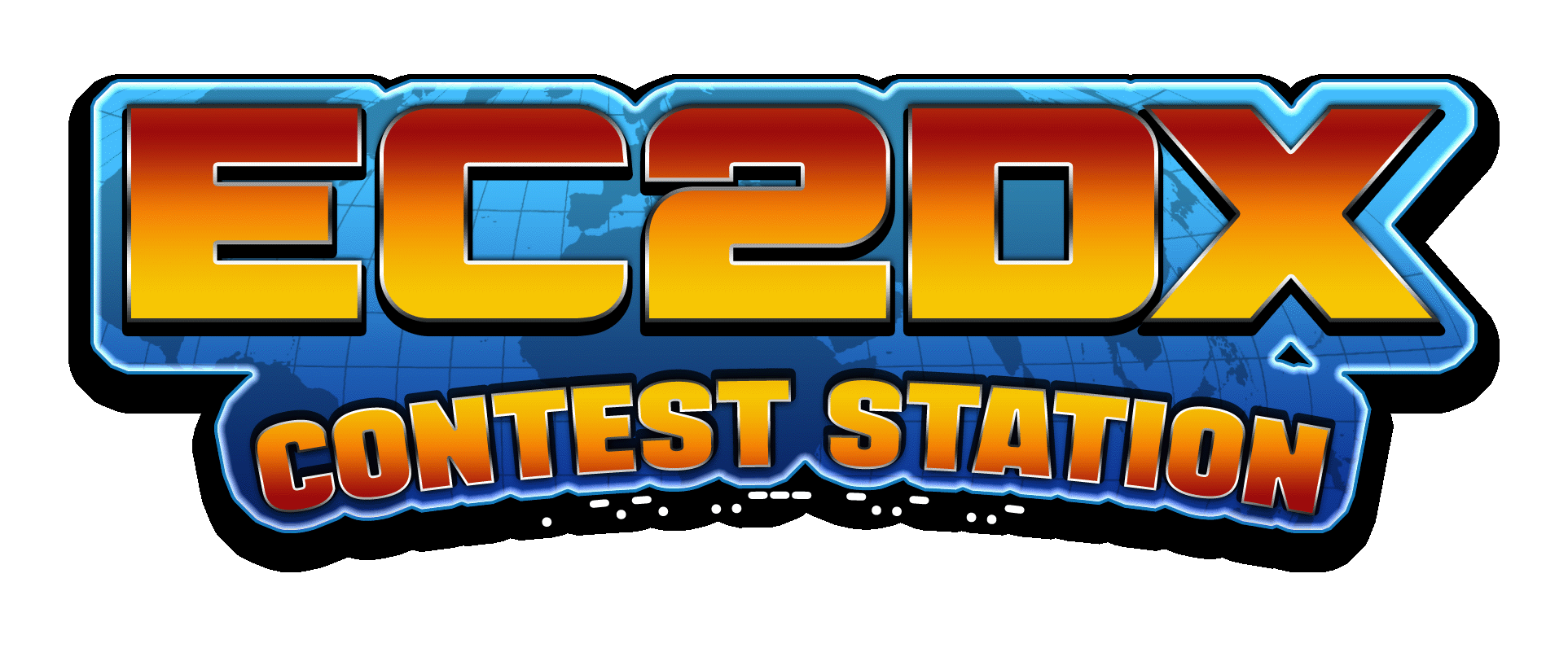 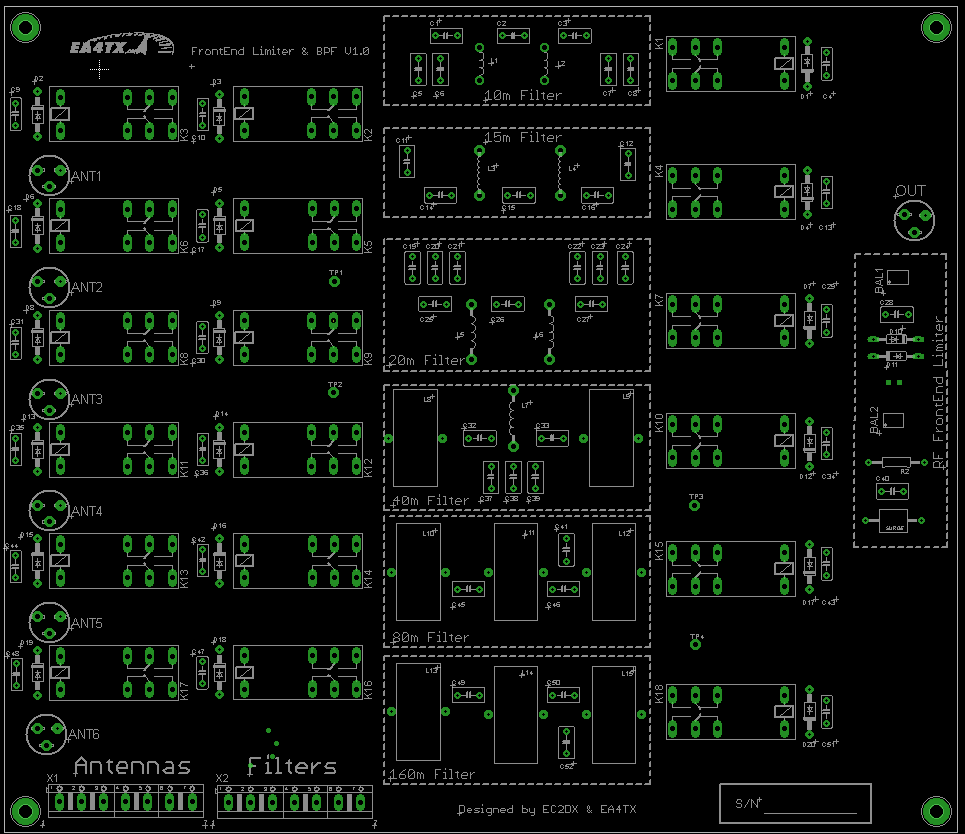 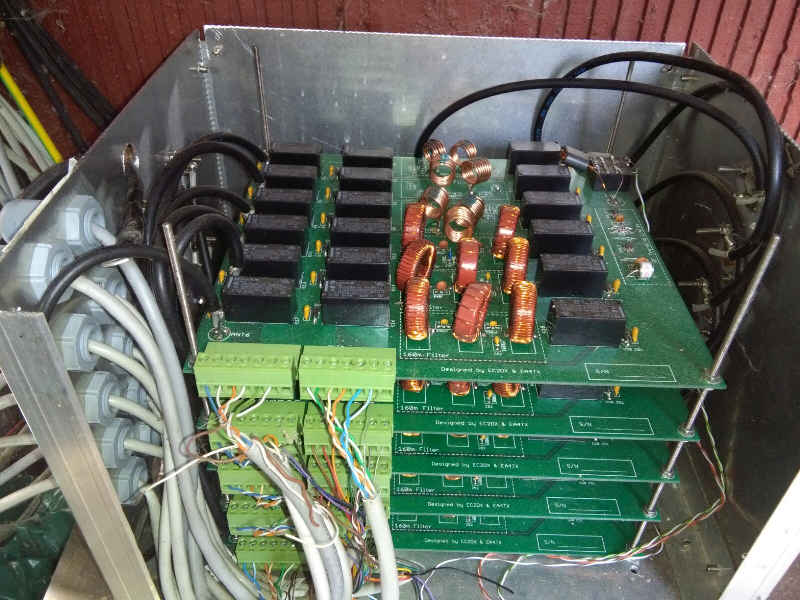 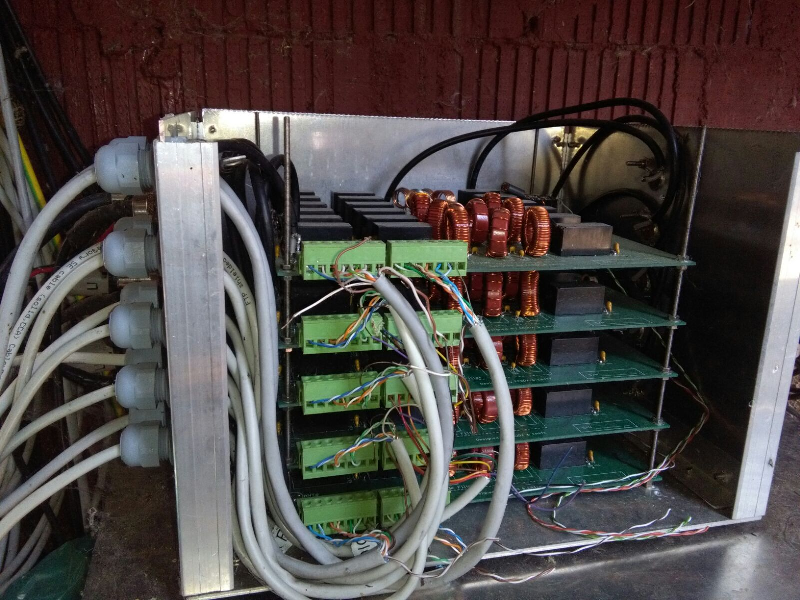 Sistema de TX:
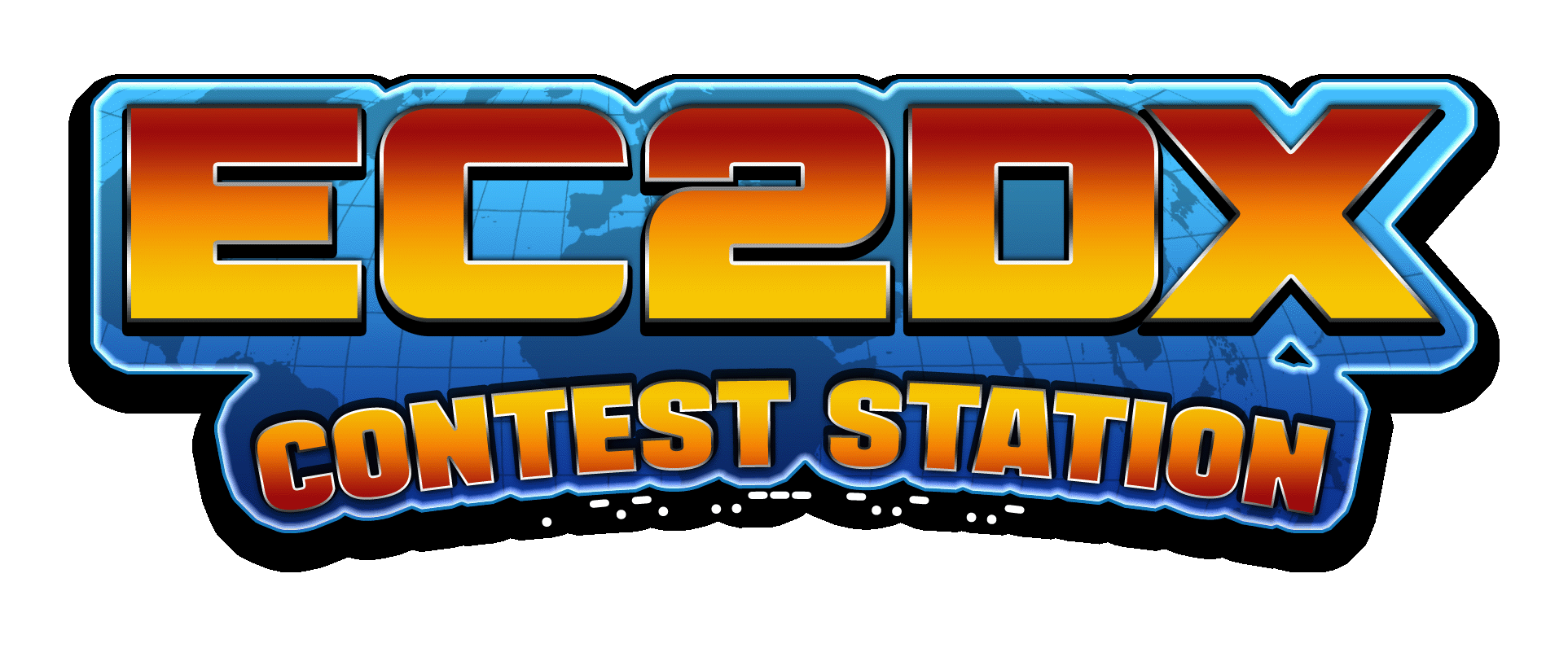 Se diseña un conmutador inteligente que permita seleccionar cualquiera de las 6 antenas sobre cualquiera de los puestos de operación (hasta 6).
El diseño se hace a partir de conmutadores de antenas 1x6
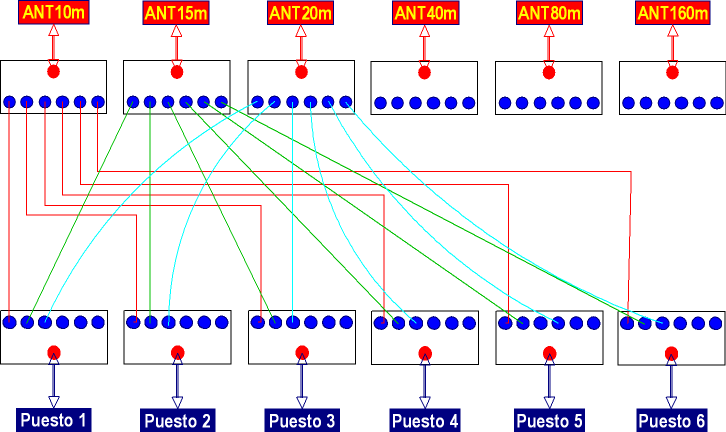 Sistema de TX - II:
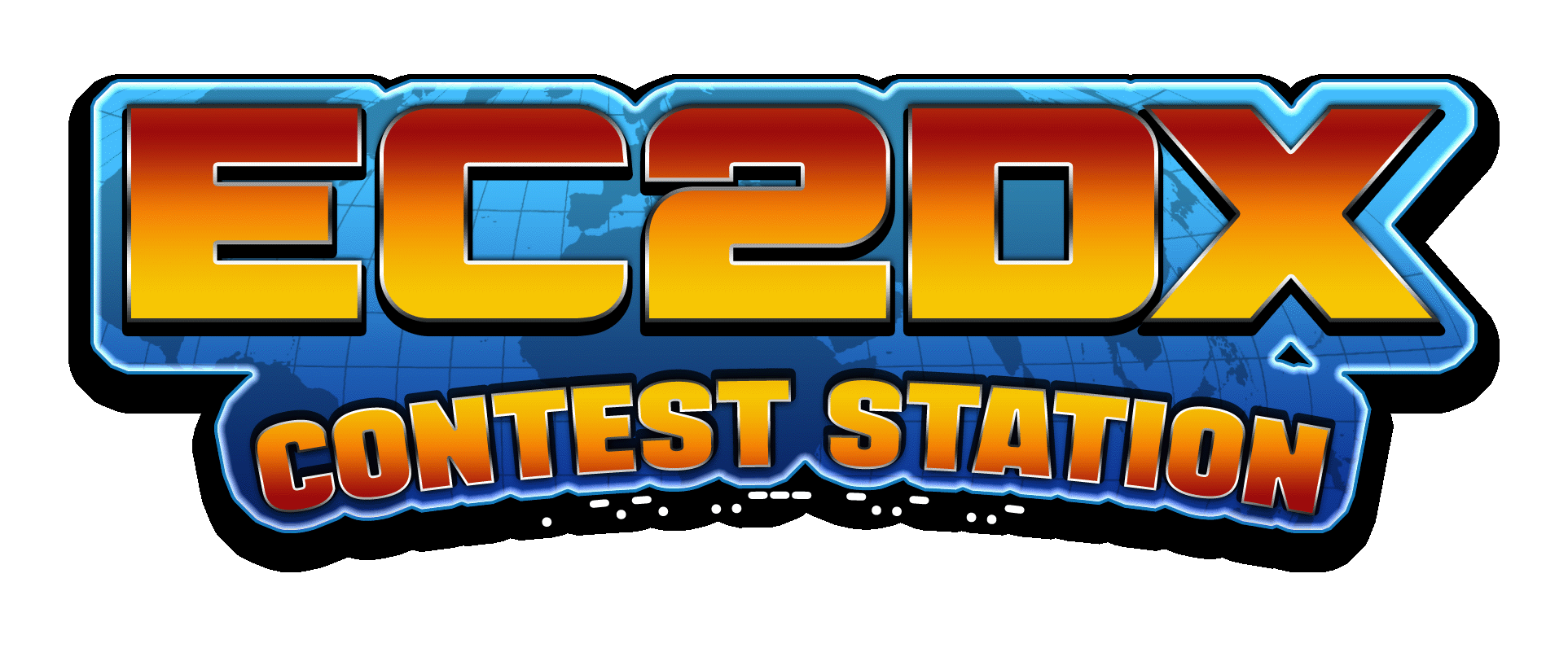 Se diseña la placa de control: Master Switch
Detecta la banda seleccionada en cada puesto:
Posición manual por conmutador rotativo
Posición automática por Band Data
Activa las señales hacia los conmutadores AS1x6
Genera Alarma en caso de violación y asigna prioridad en caso de conflicto
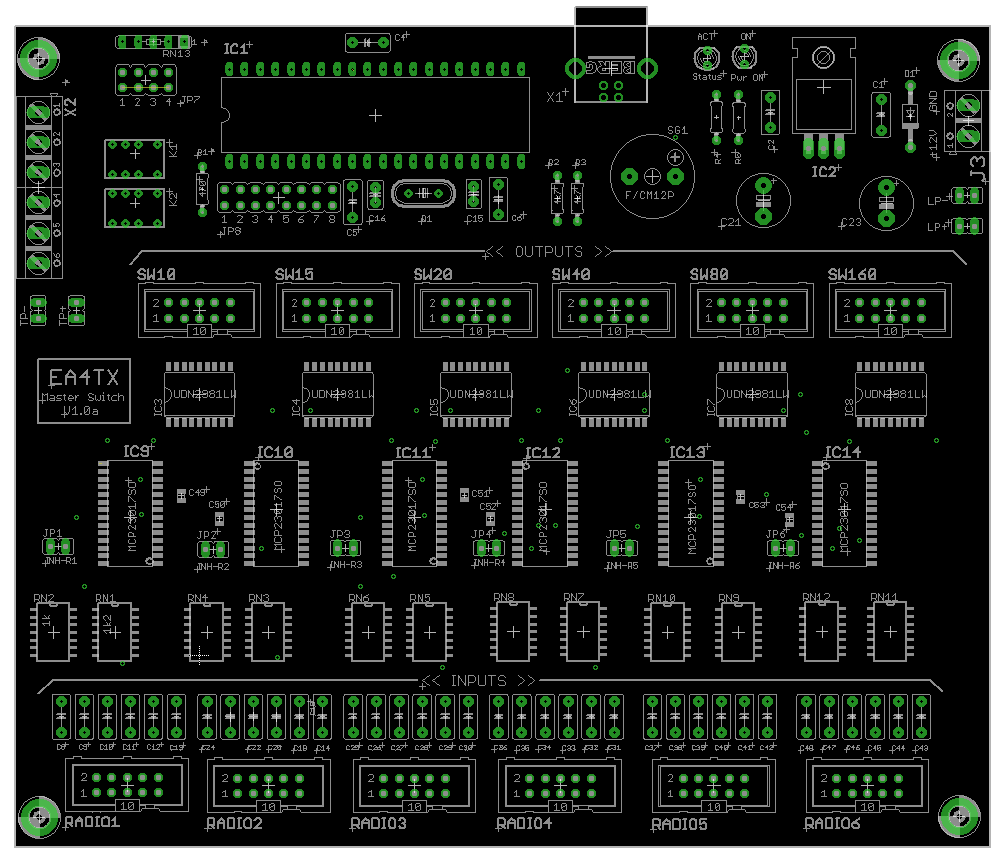 Sistema de TX - III:
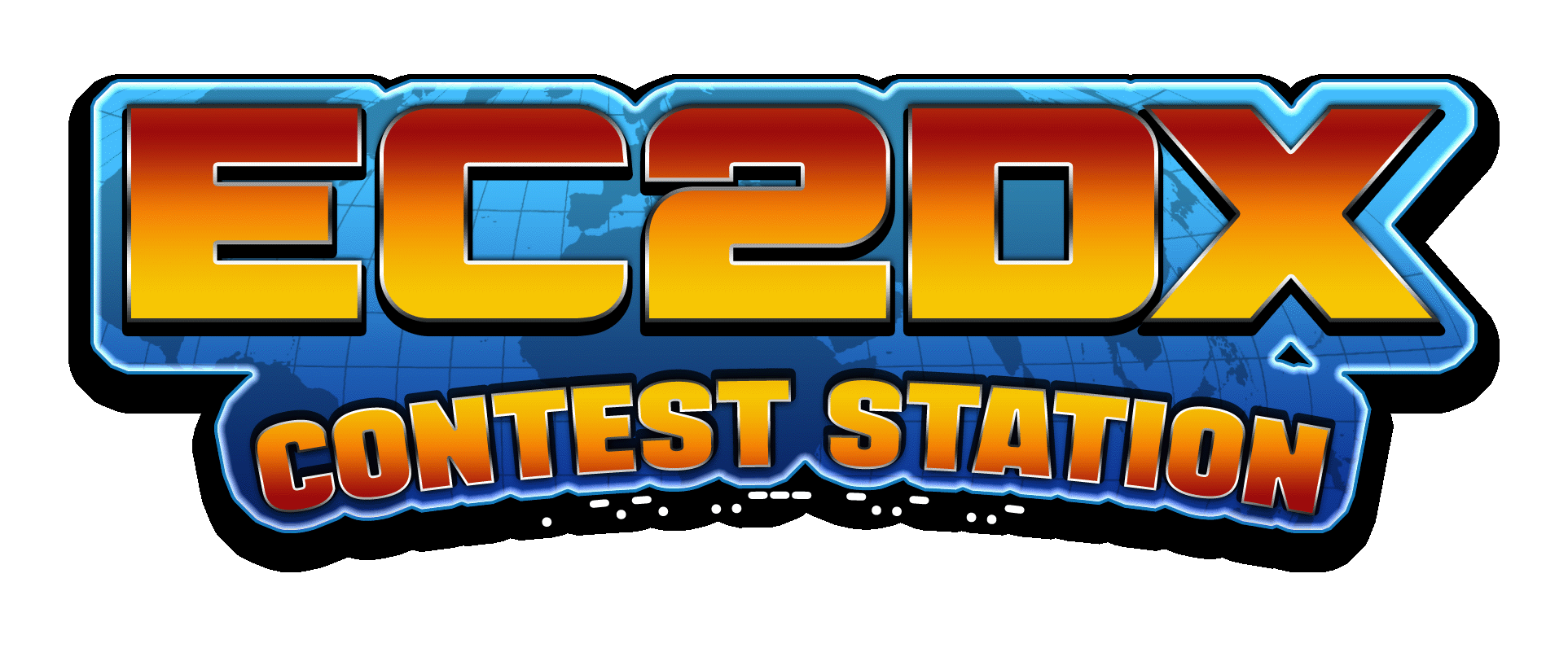 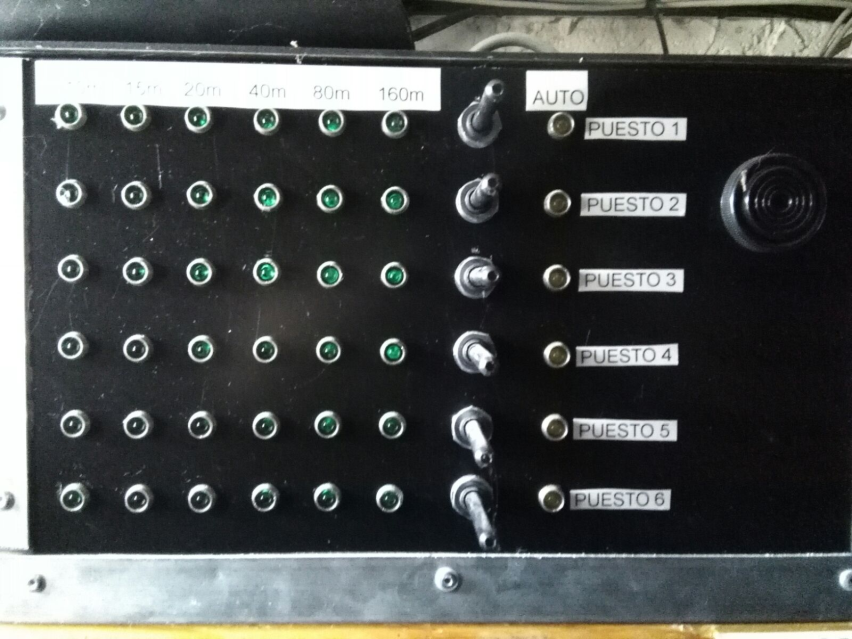 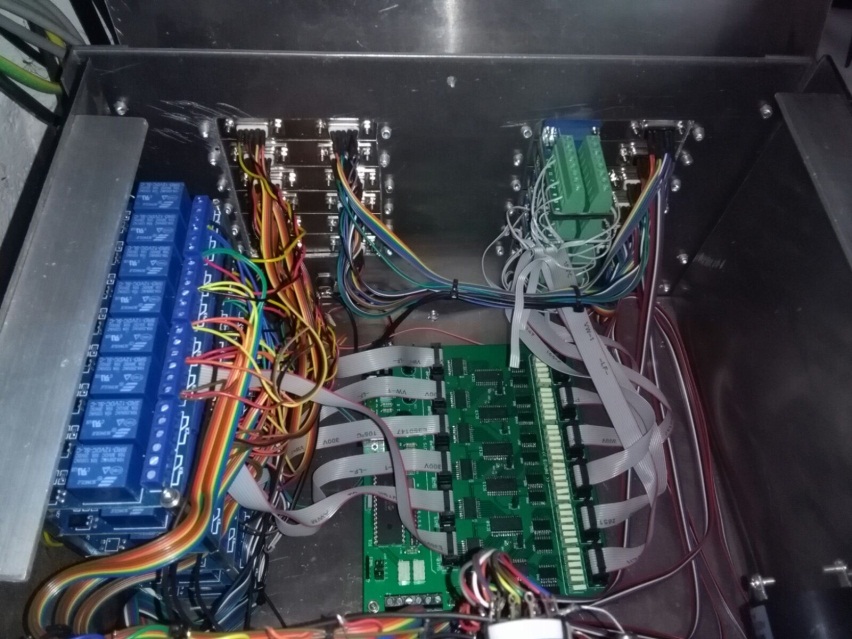 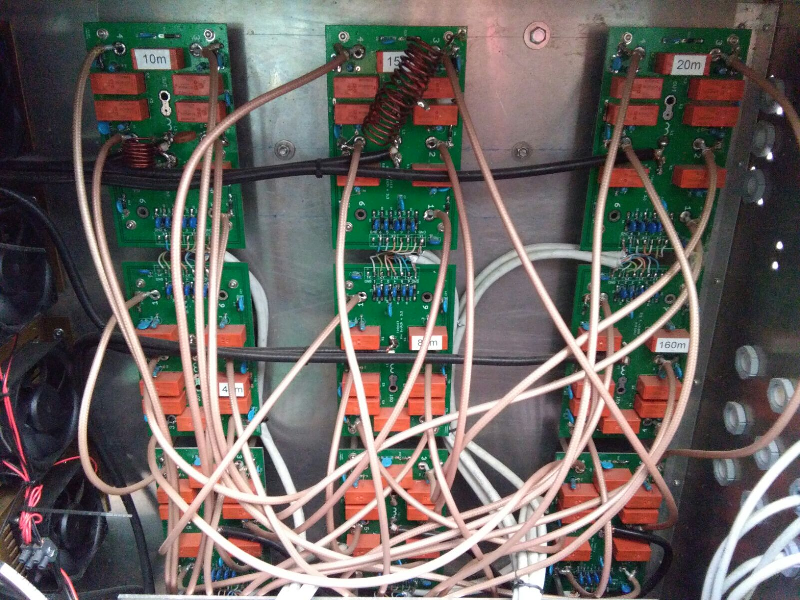 Gestión de Rotores:
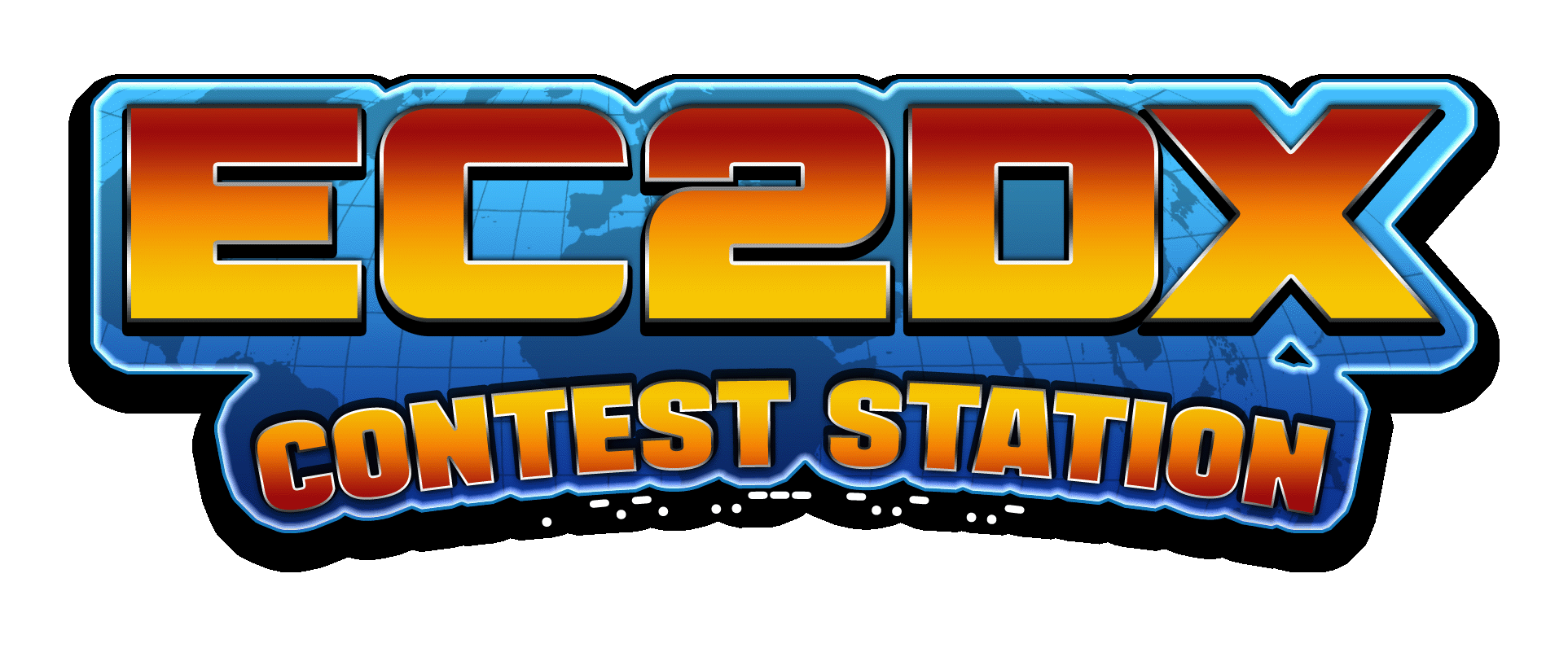 Se emplean 5 rotores:
Rotor1: Prosistel PST61 en Torre 1
Rotor2: HAMIV limitando giro de 270º/45º (via Norte) en Torre 2
Rotor3: HAMIV en Torre 2
Rotor4: Prosistel PST71 en Torre 3
Rotor5: Prosistel PST71 en Torre 4
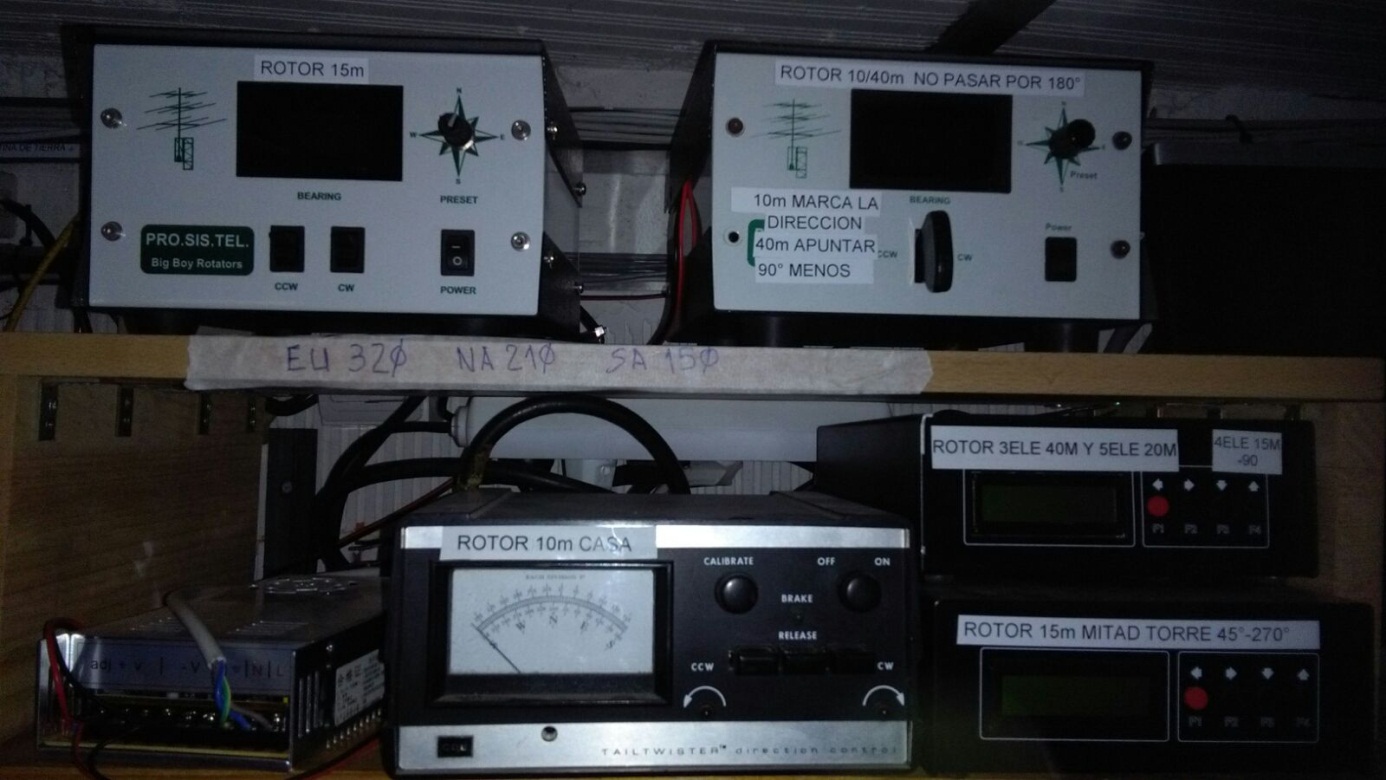 Gestión de Rotores- II:
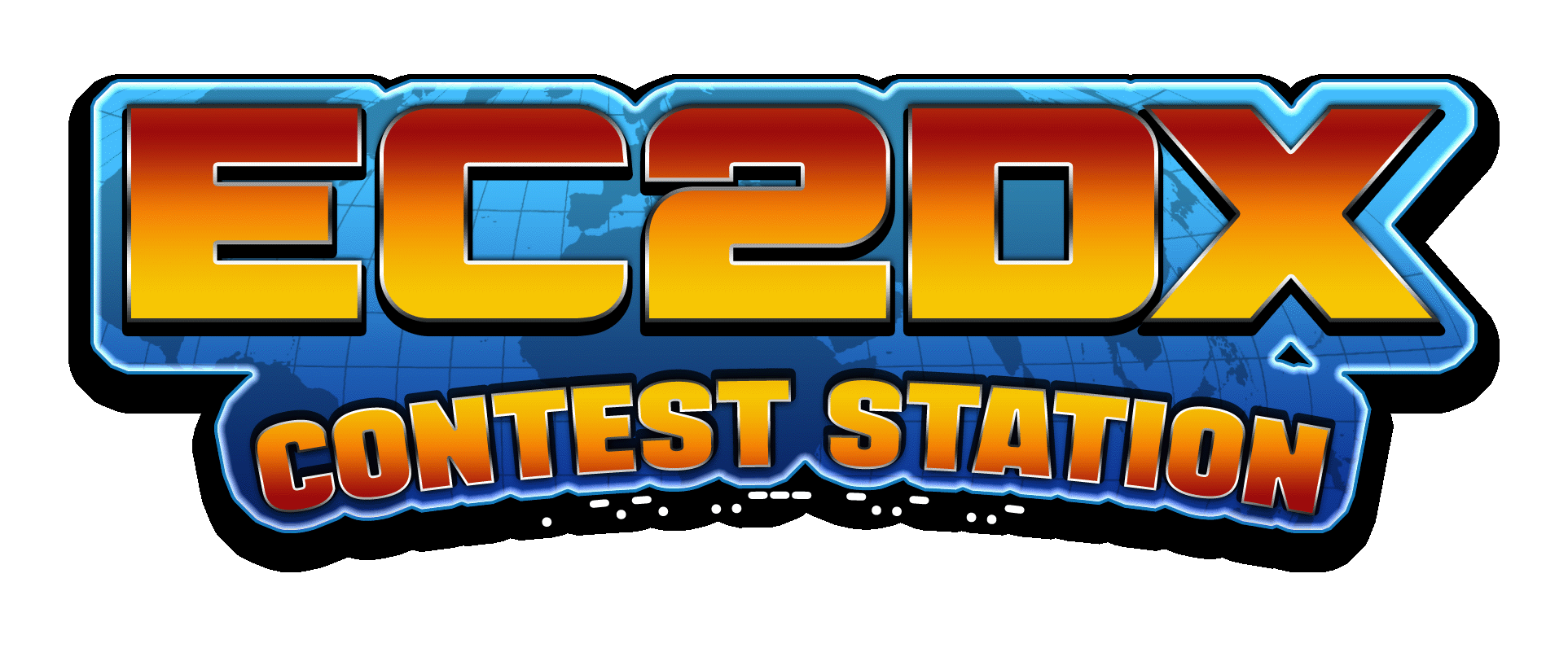 Requerimientos:
Se necesitaba poder controlar los motores desde cualquier puesto de operación.
Integración con el Win-Test o N1MM para que el rotor de la banda fuese automáticamente el activo.
Solución:
Se añaden ARS-USB (controlador de motor) para tener todos los mandos controlados por estos.
Se incorpora un equipo (Linux) que actúa de servidor de todos los ARS-USB. 
Para la integración con Win-Test o N1MM se emplea el programa ARSVCOM que permite:
Conocer por un lado la banda en la que está el puesto.
Seguir los cambios de banda, conectando con el ARS-USB de esa banda
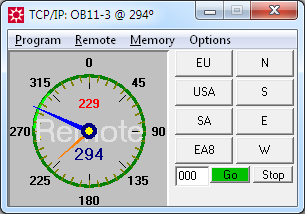 Gestión de Rotores - III:
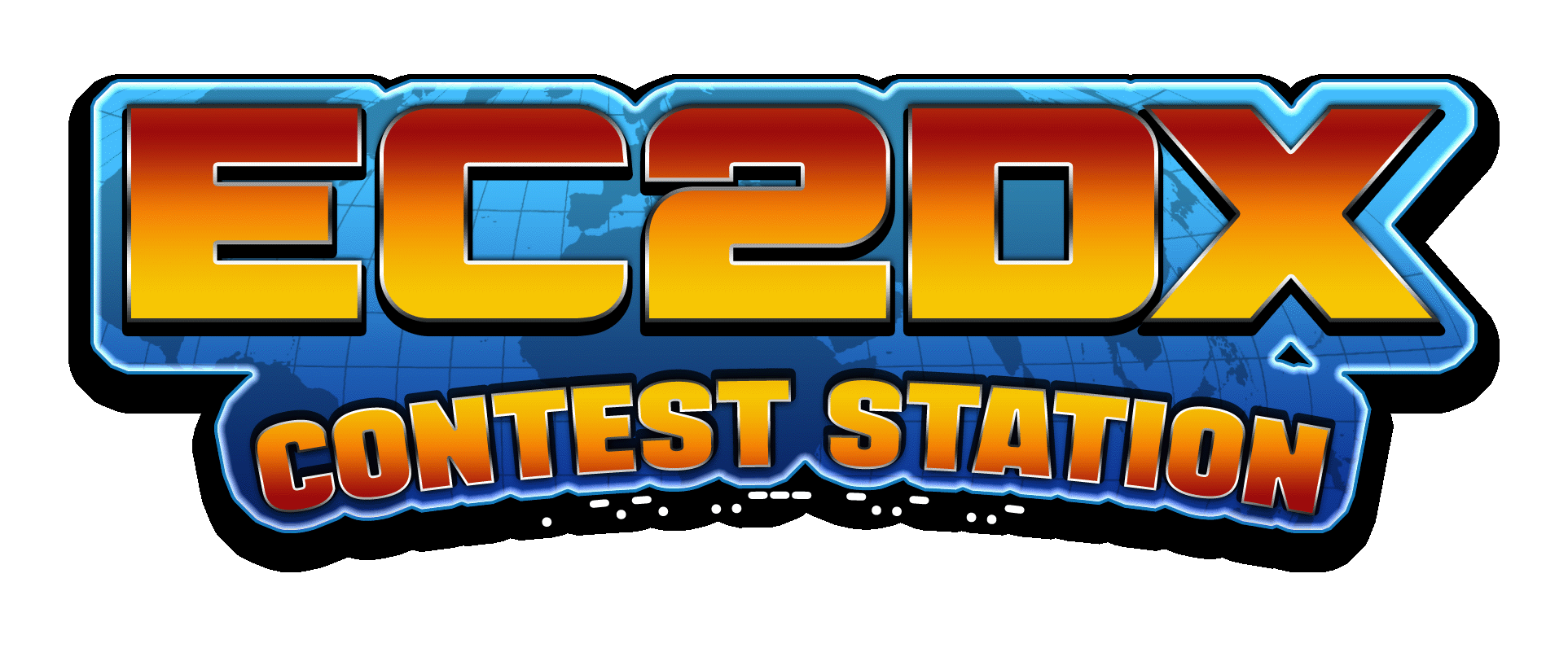 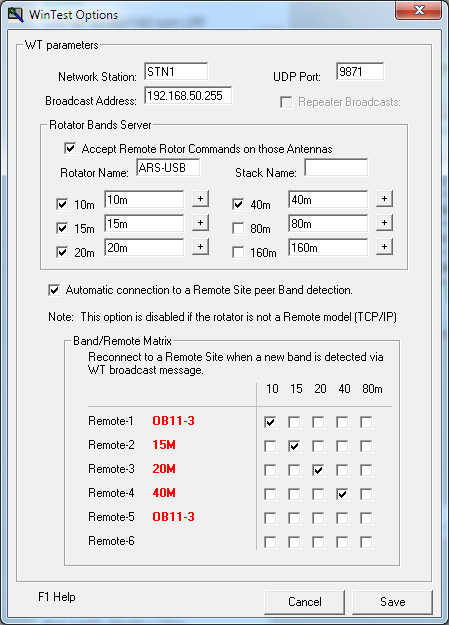 Control de Stacks:
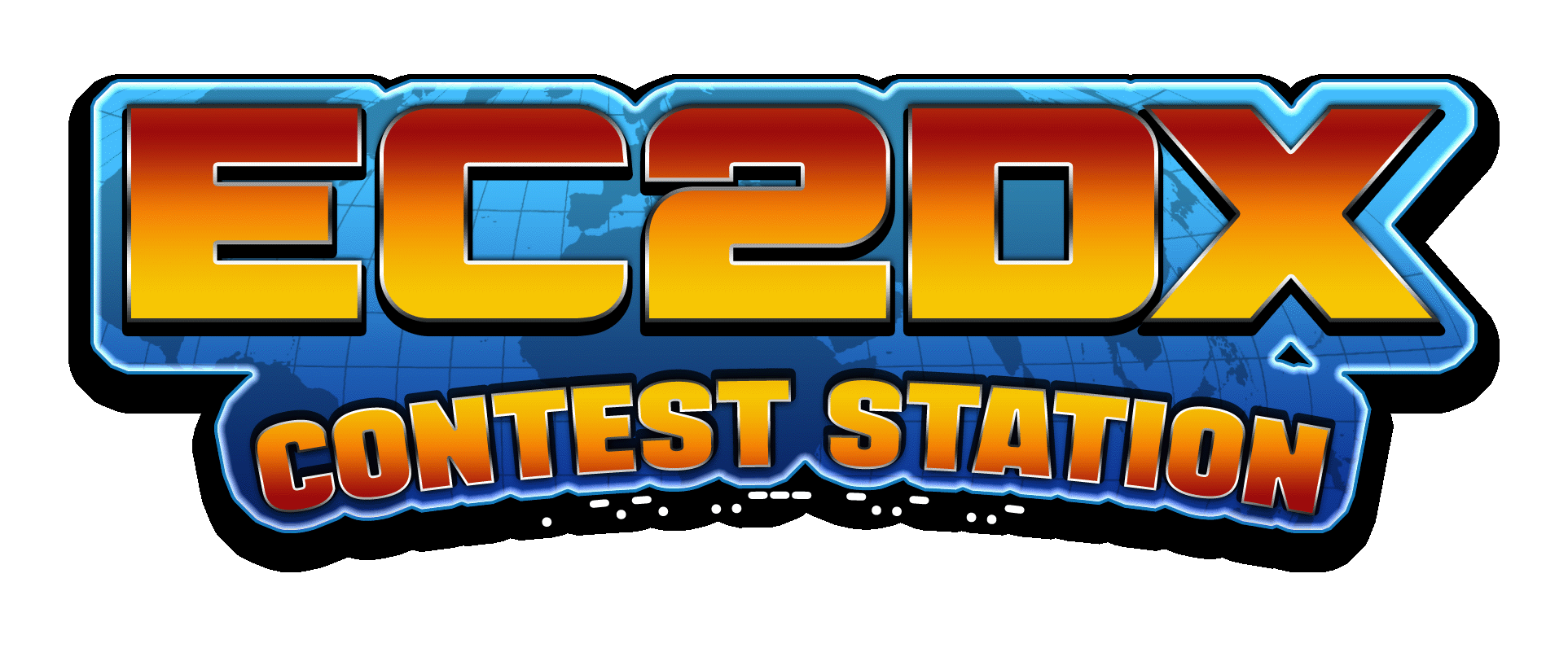 Requerimientos:
Se necesitaba poder controlar los StacksMatchs desde cualquier puesto de operación.
Integración con el Win-Test o N1MM para que el stack de la banda fuese automáticamente el activo.
Solución:
Se añaden mandos StackMain (controlador de Stack universal) para tener todos los StacksMatchs controlados.
Se emplea el mismo servidor (Linux) que actúa de servidor de todos los StackMain. 
Para la integración con Win-Test o N1MM se emplea el programa StackMain que permite:
Conocer por un lado la banda en la que está el puesto.
Seguir los cambios de banda, conectando con el StackMain de esa banda
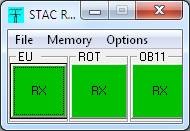 Interlock:
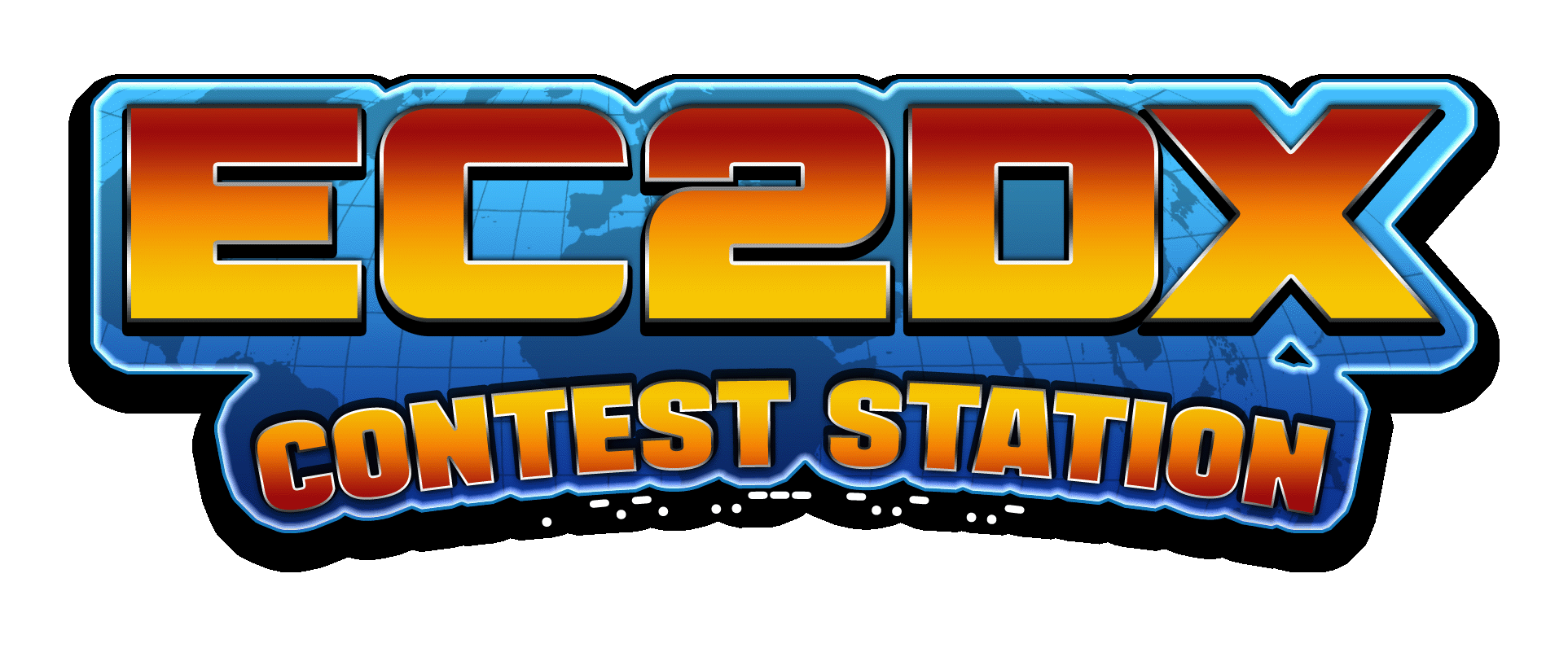 Qué es y para qué sirve.

Cumplimento de la reglas en cuanto al número de señales simultaneas en el aire.

Interlock 5R como evolución del modelo diseñado en ED1R.
 
Operatividad como:

Multi Single
Multi 2
SO2R

Gestión Run + InBand.

Bloqueo por señal Inhibit (K3 & Yaesu) o por medio de AuxBox (universal).

Tiempo de respuesta <0,003msg

Monitorización desde cada puesto: RBM
Interlock - II:
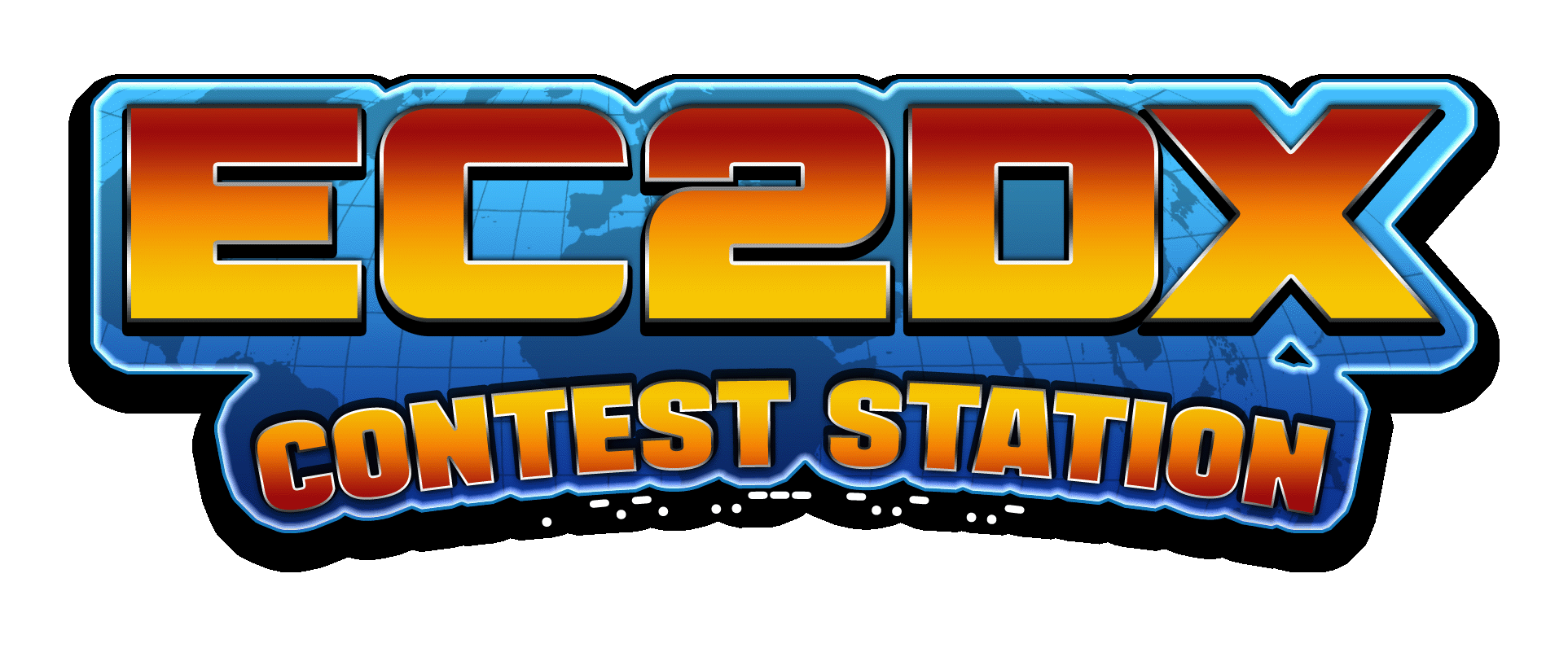 Posibles Escenarios:
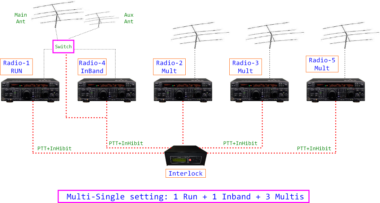 Interlock - III:
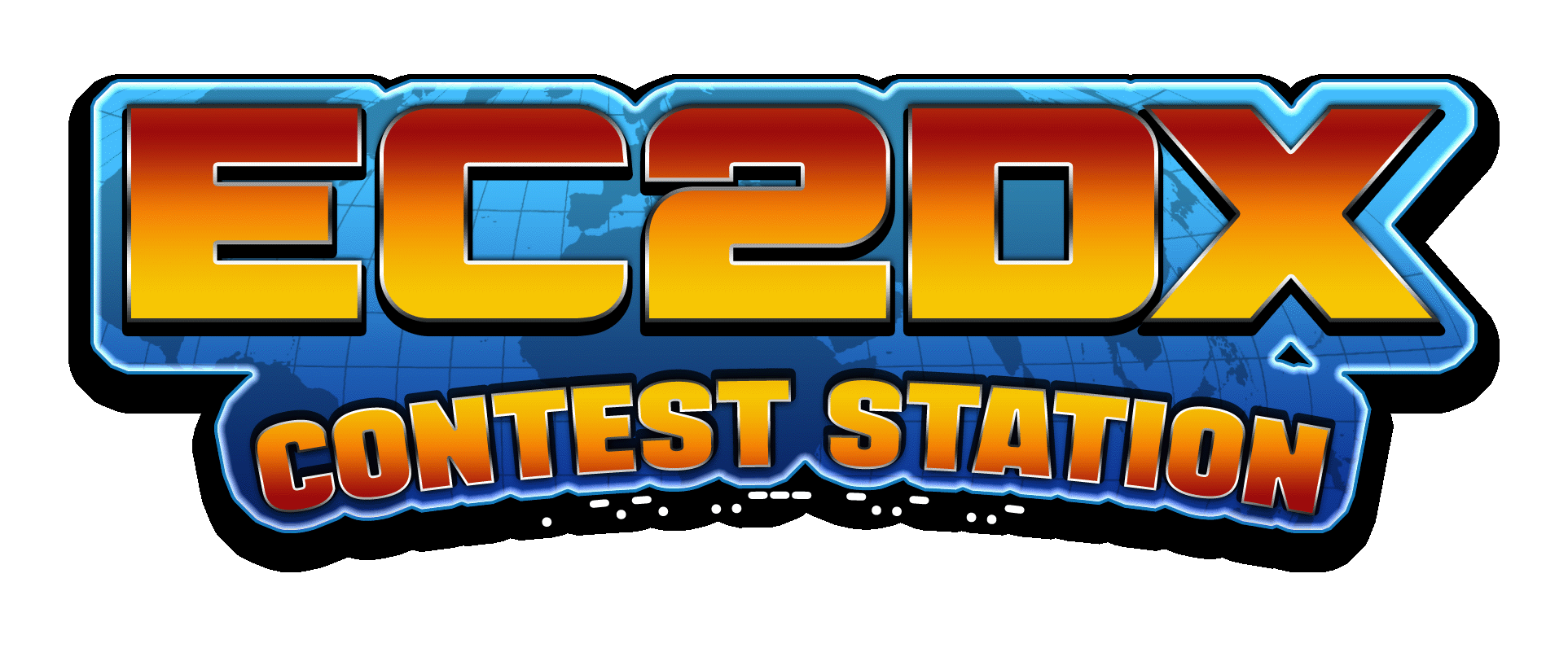 Posibles Escenarios:
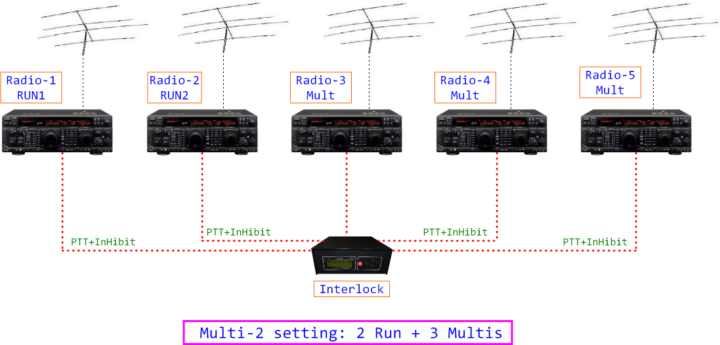 Interlock - IV:
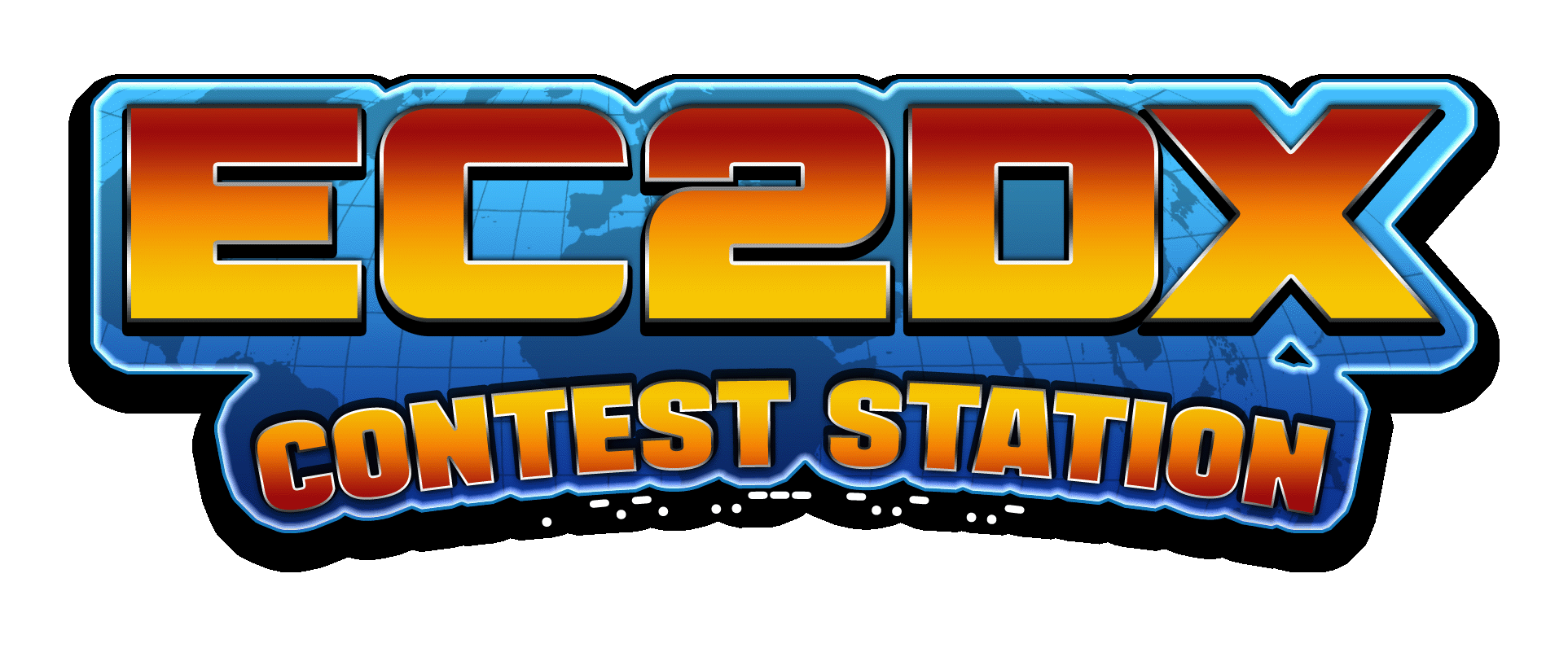 Posibles Escenarios:
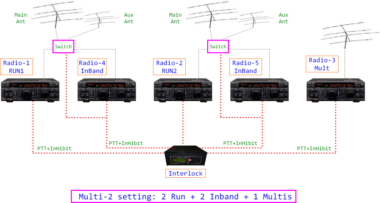 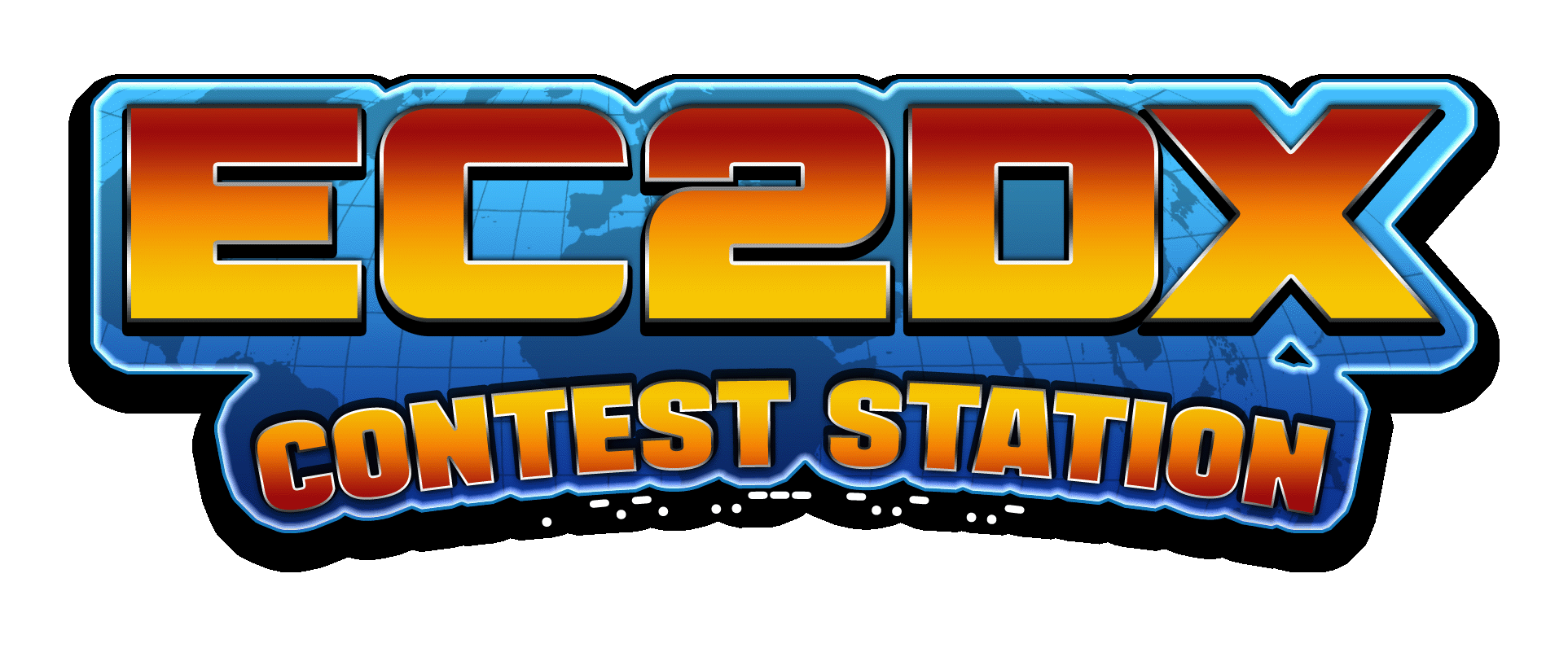 Dudas o preguntas?
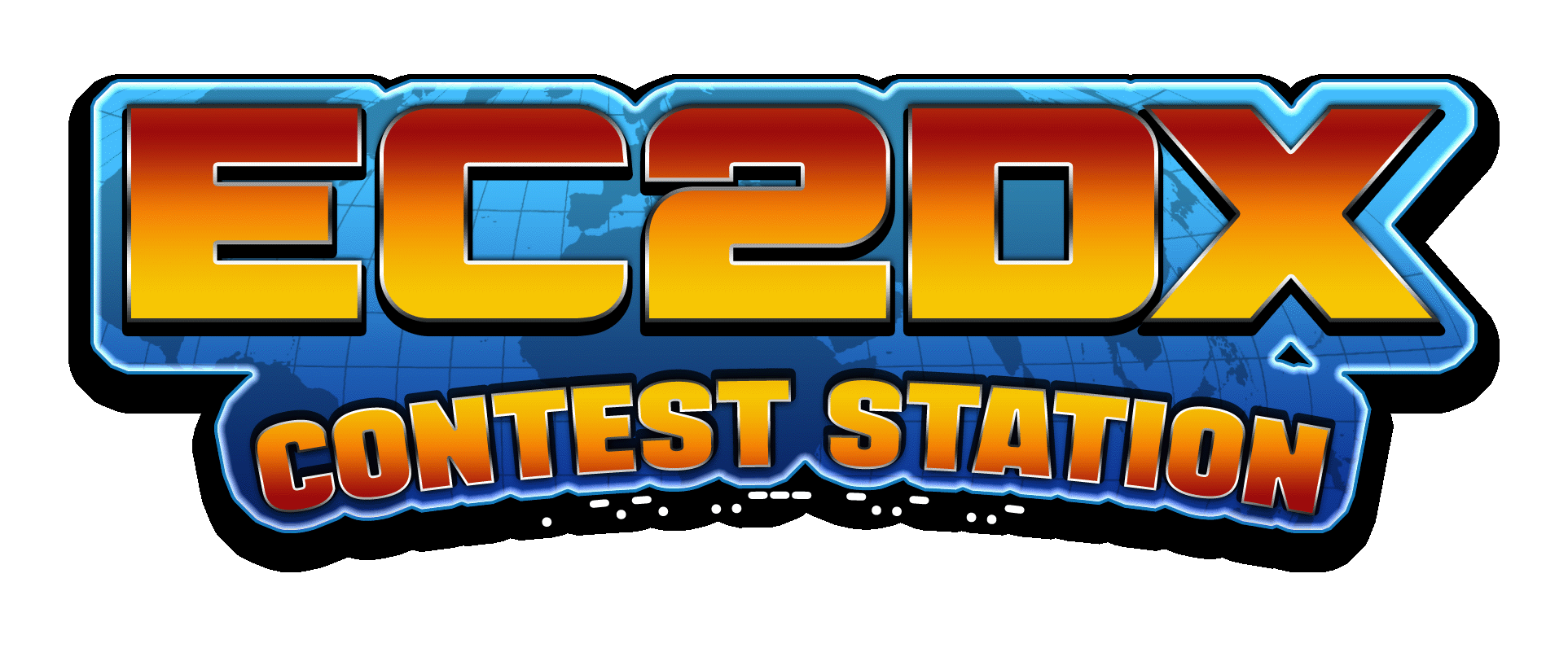 Gracias por asistir!deEA4TX